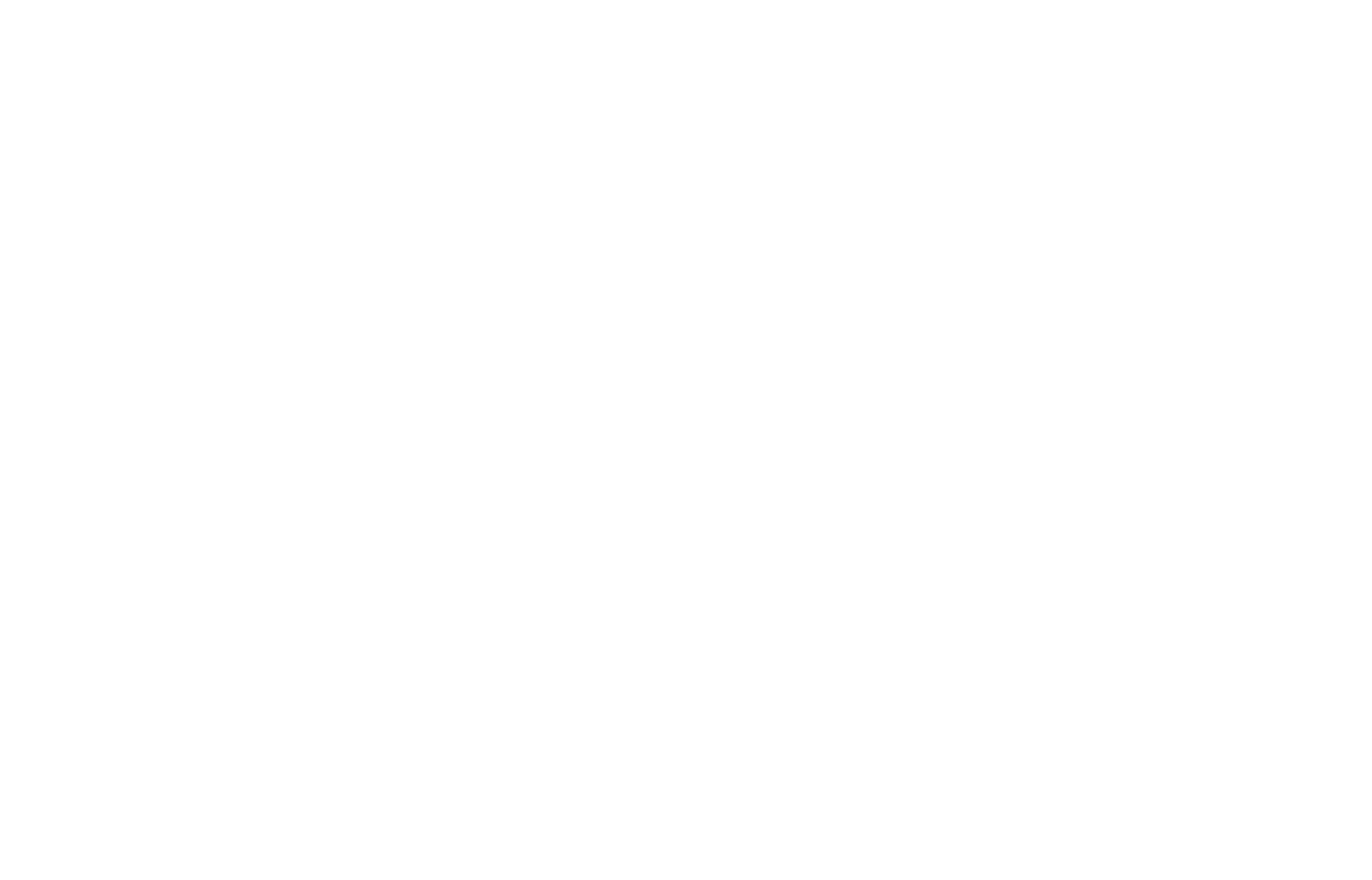 1 Miles
97 Chains
06/09/2023 - 28/08/2024
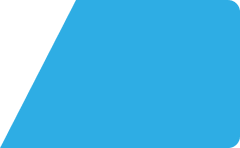 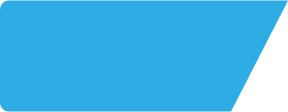 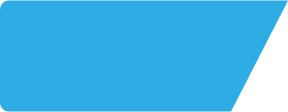 Old Wheatsheaf EN26SE
Site Intel
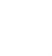 Site Summary
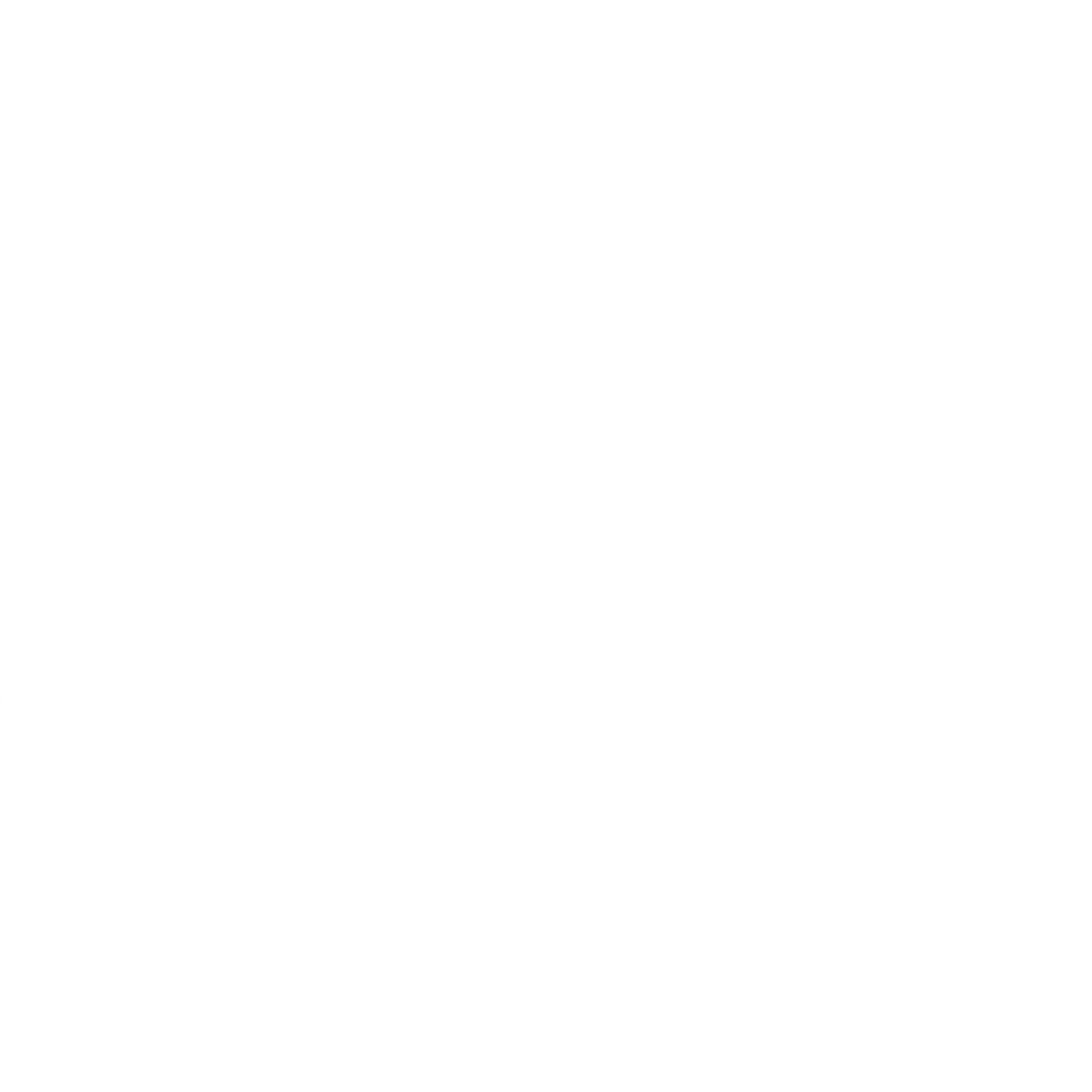 Work Area
Region
TV Region
Urbanicity
Old Wheatsheaf EN26SE
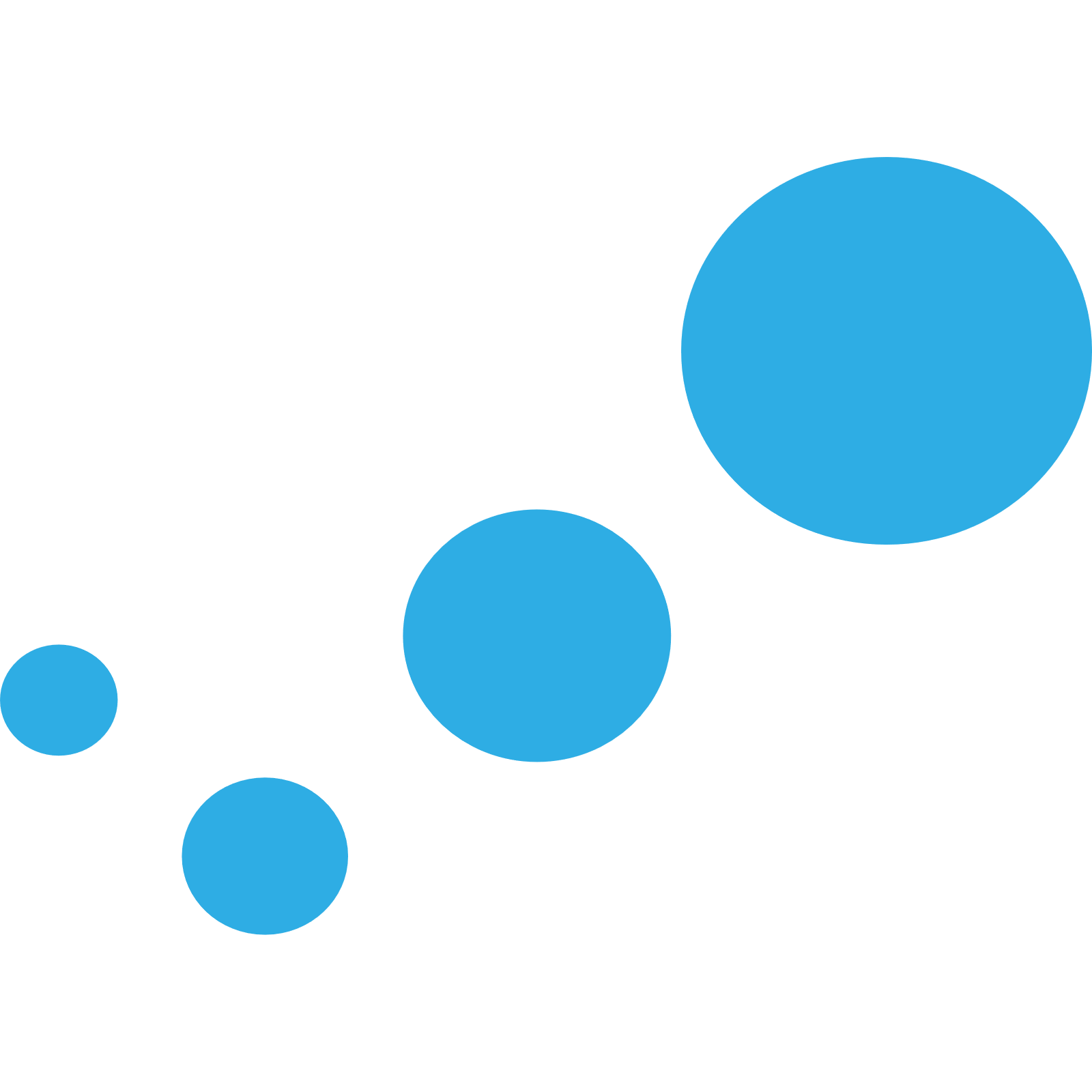 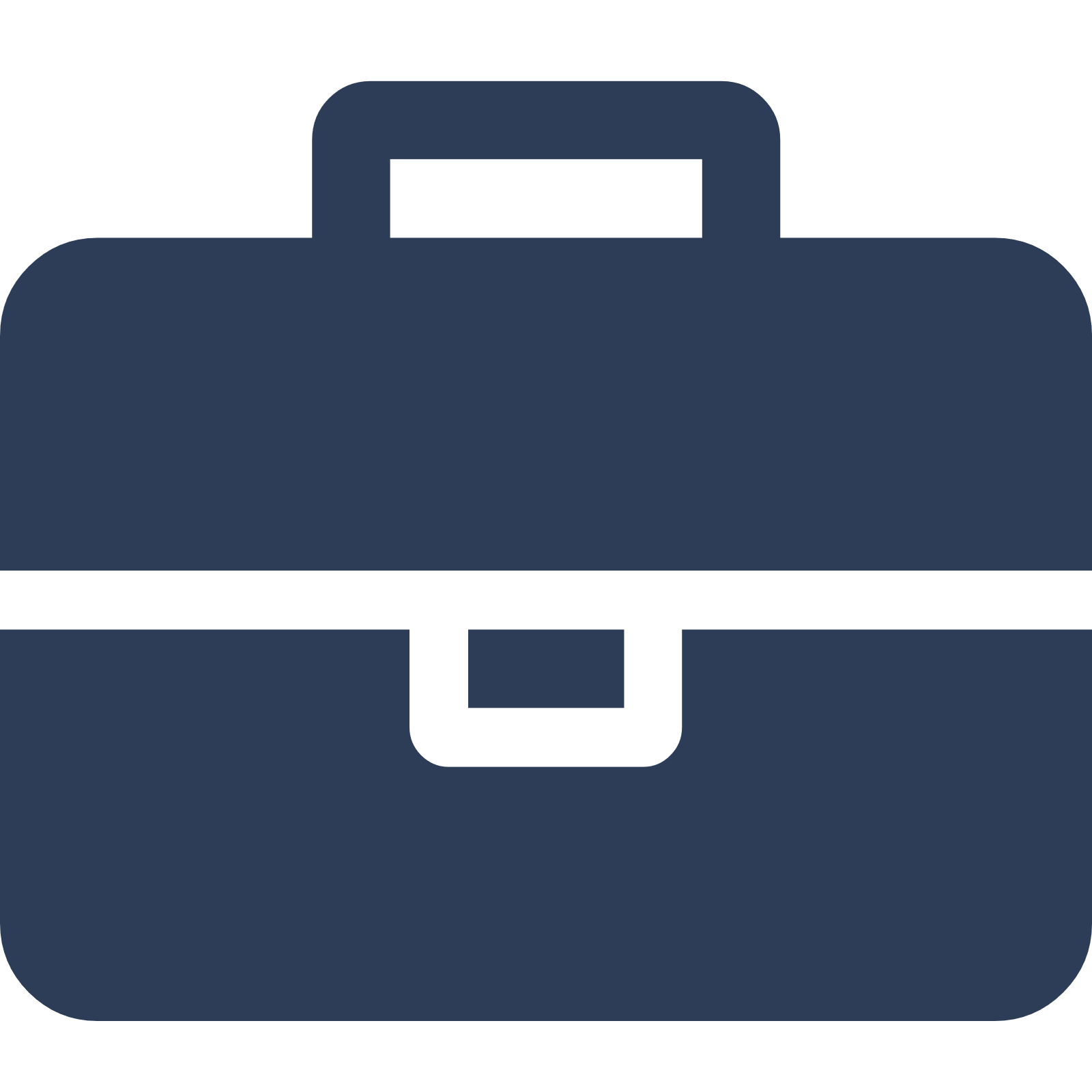 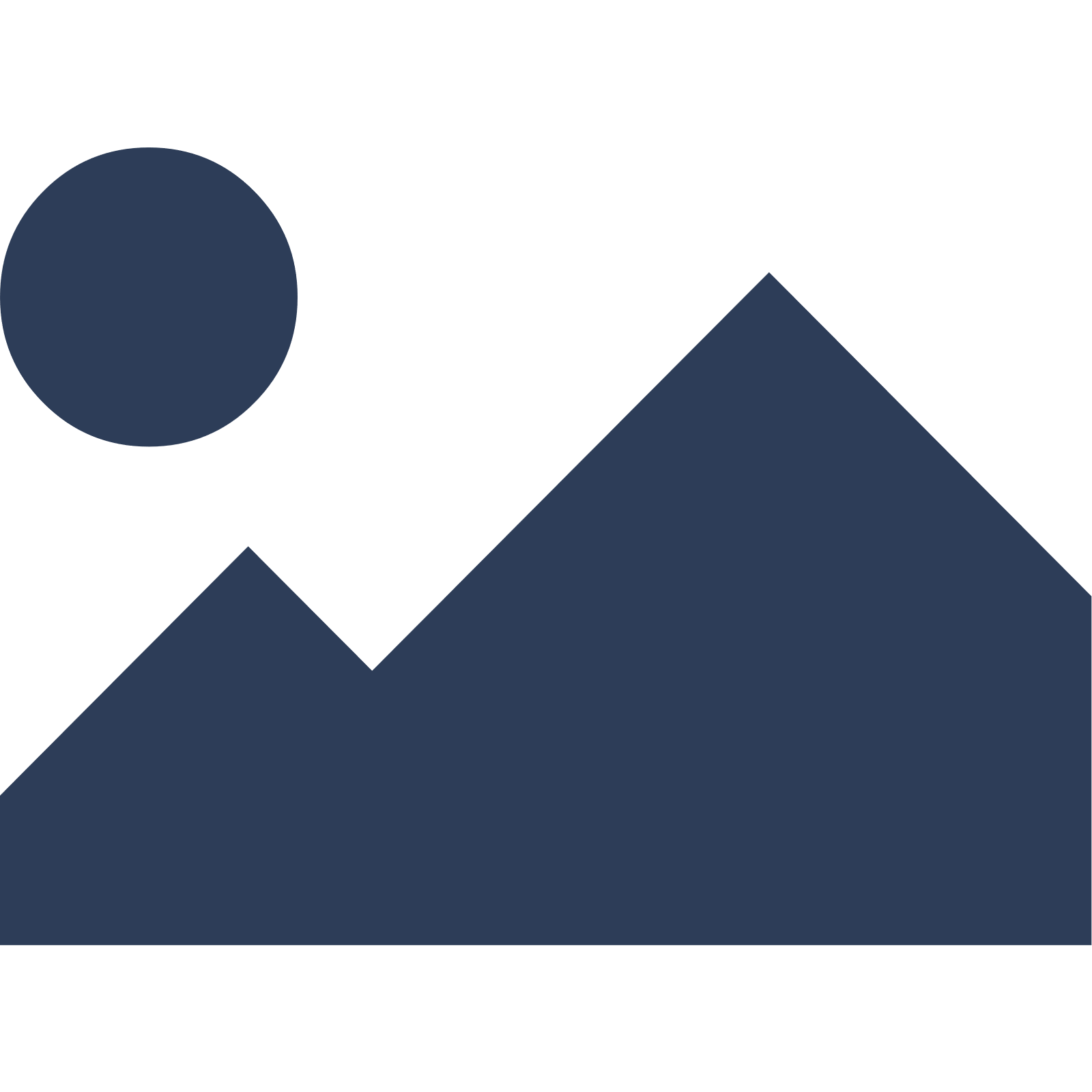 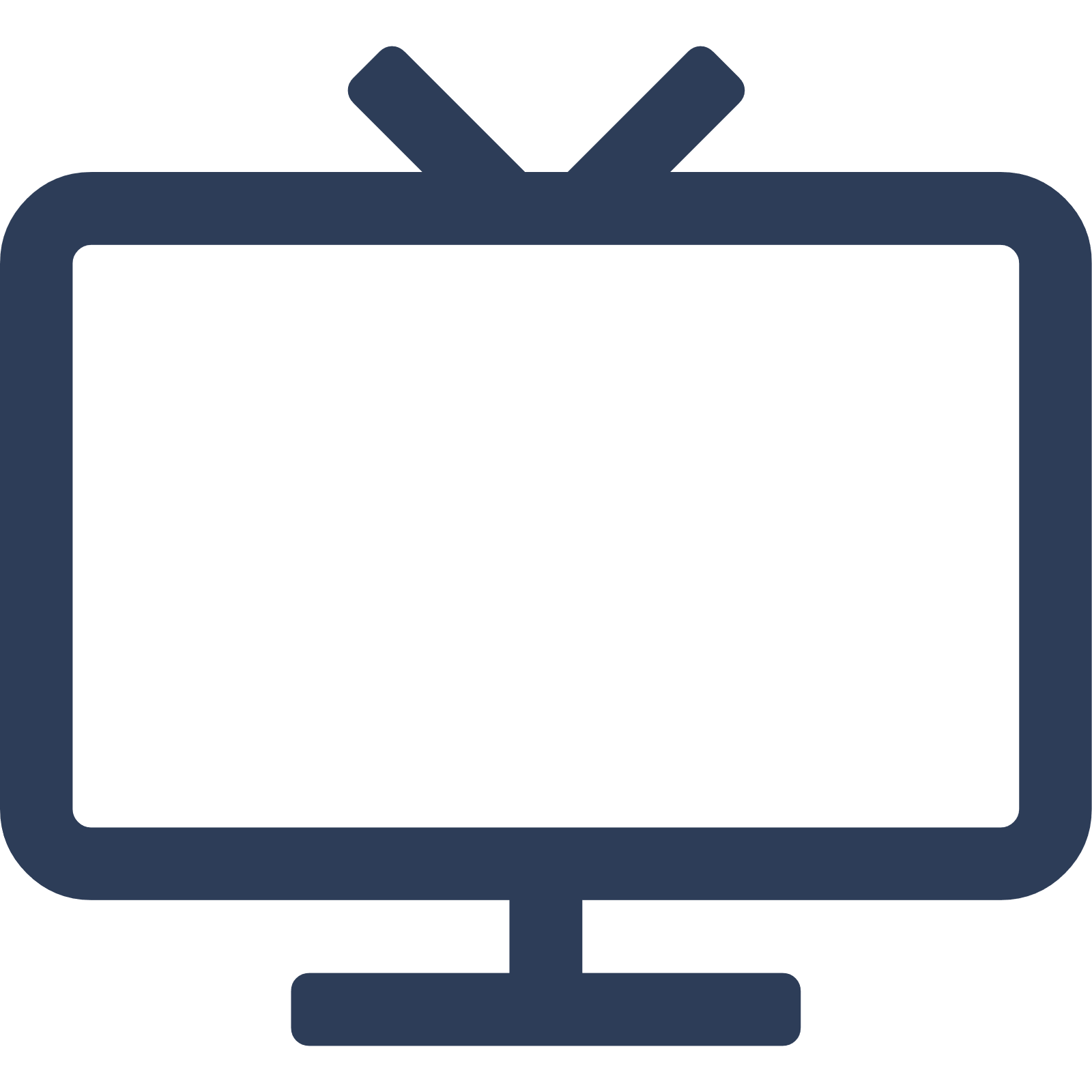 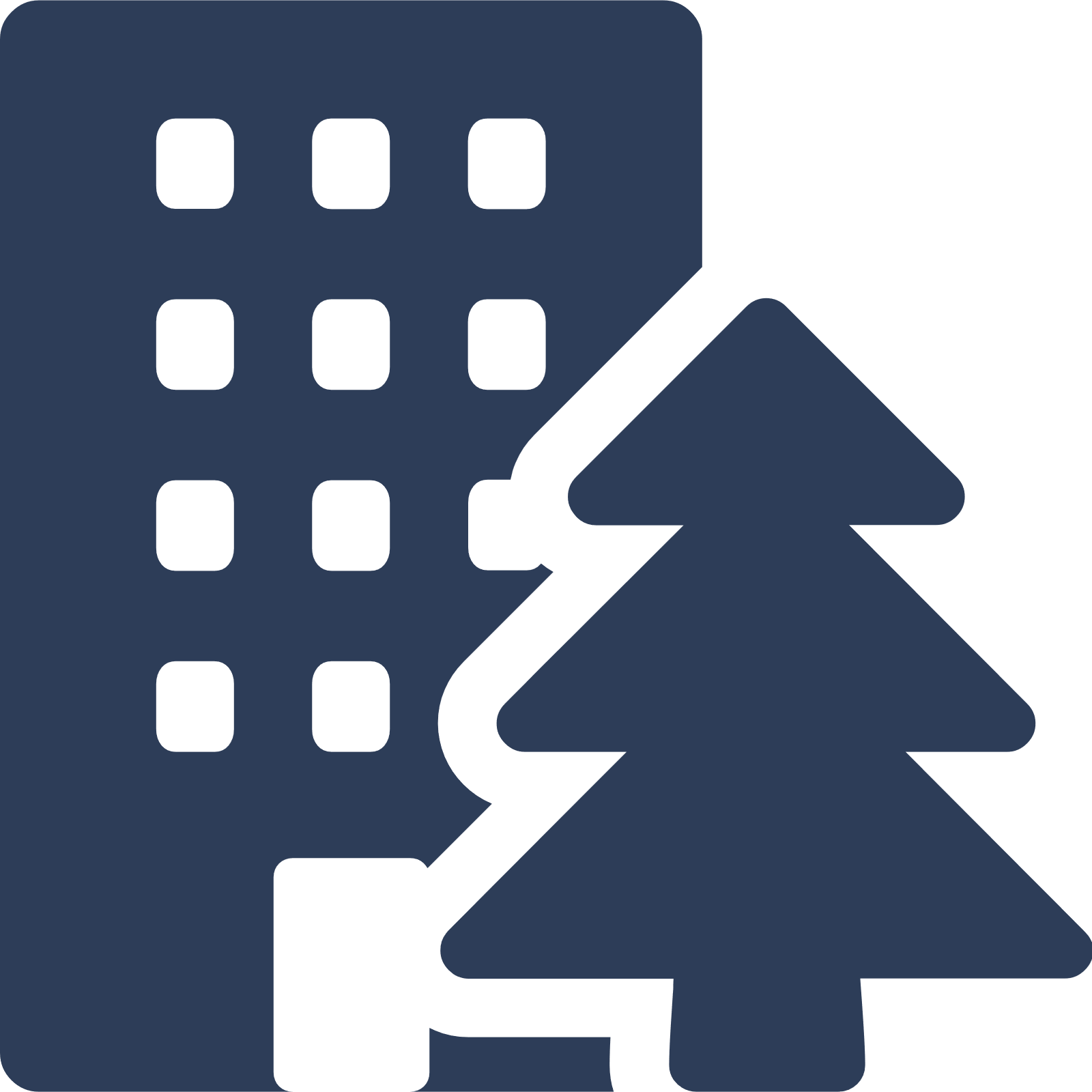 London
London
London
Urban major conurbation
Punch T&L
EN26SE
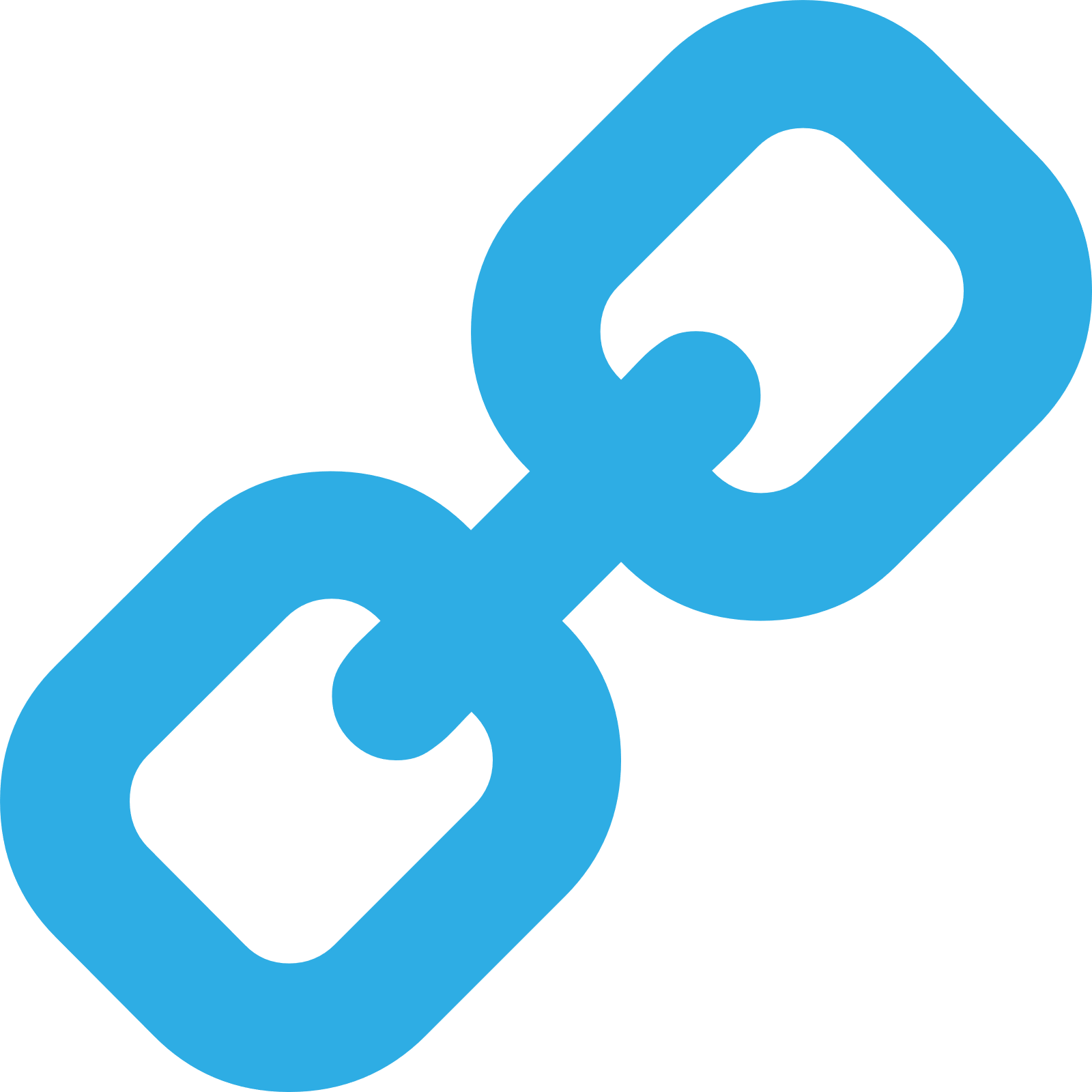 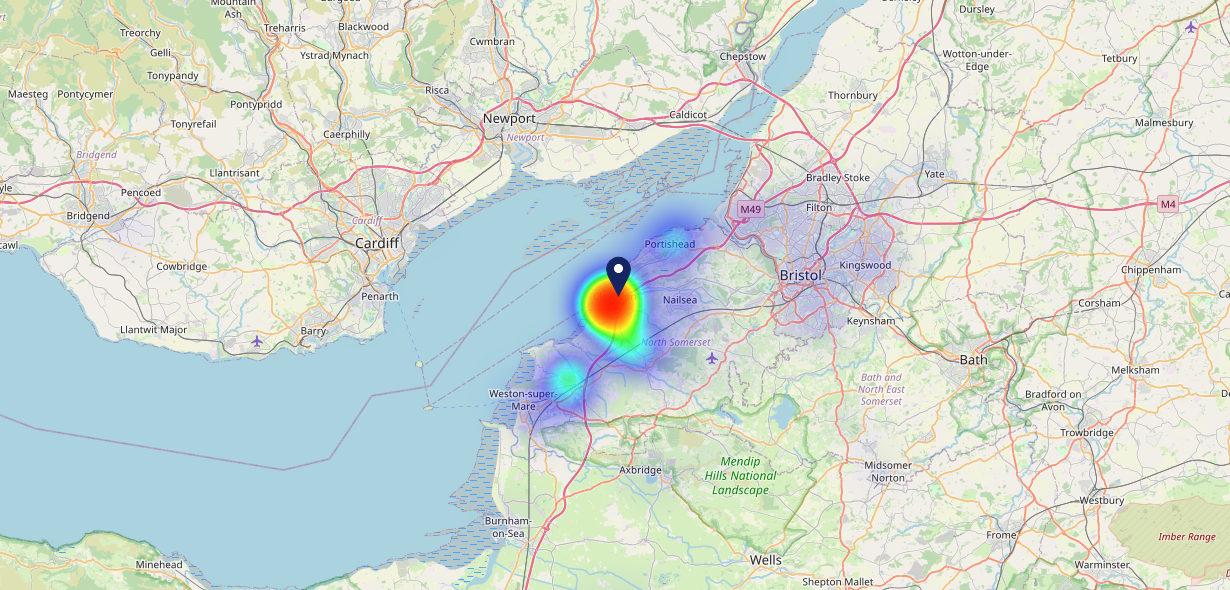 Top Competitors
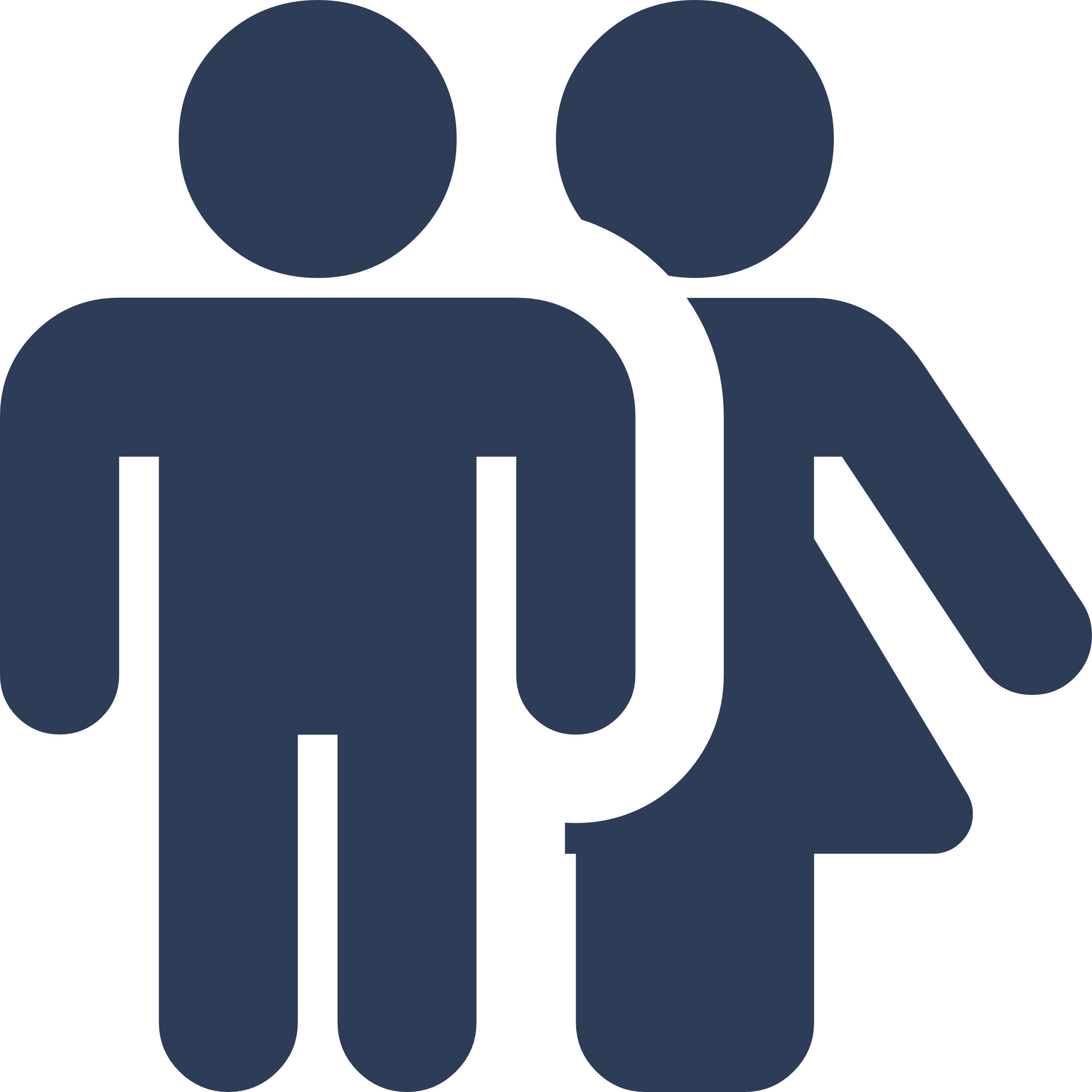 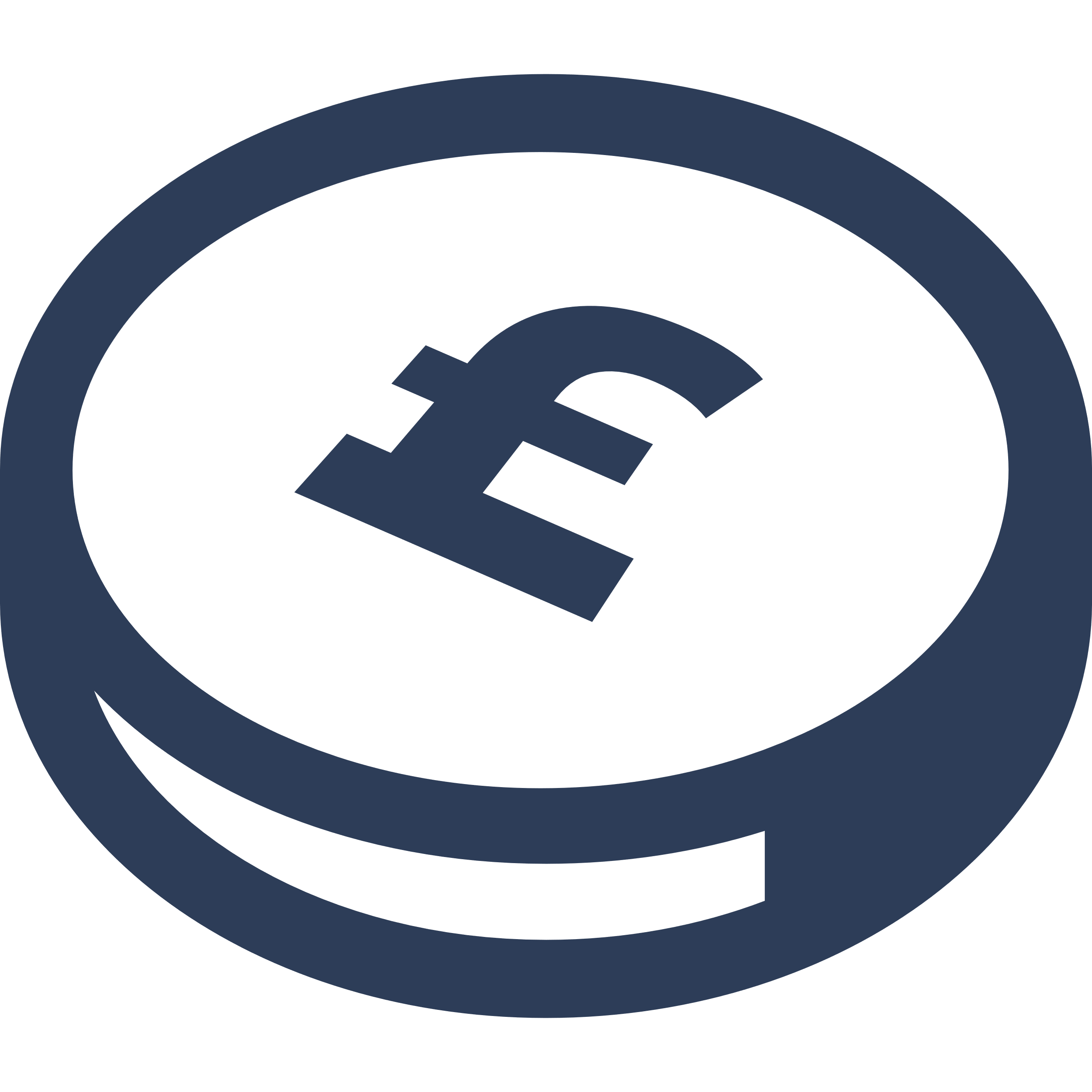 ATV
Gender
#1
Kings Head Hotel
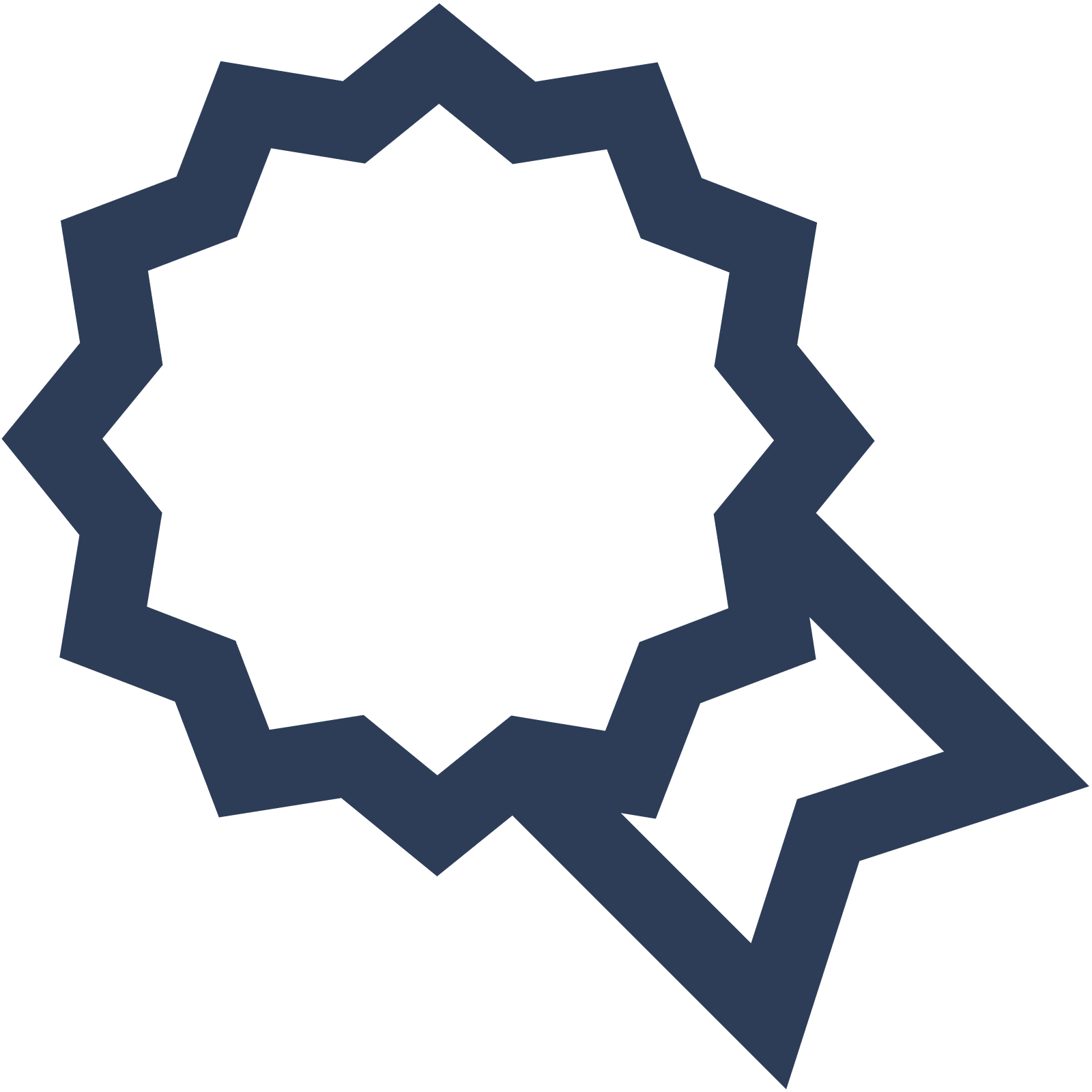 £12.39
71.99%
EN26LL
Male
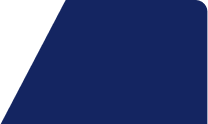 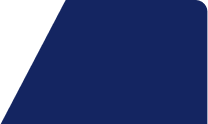 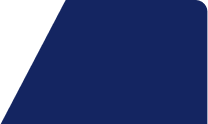 Pub / Bar
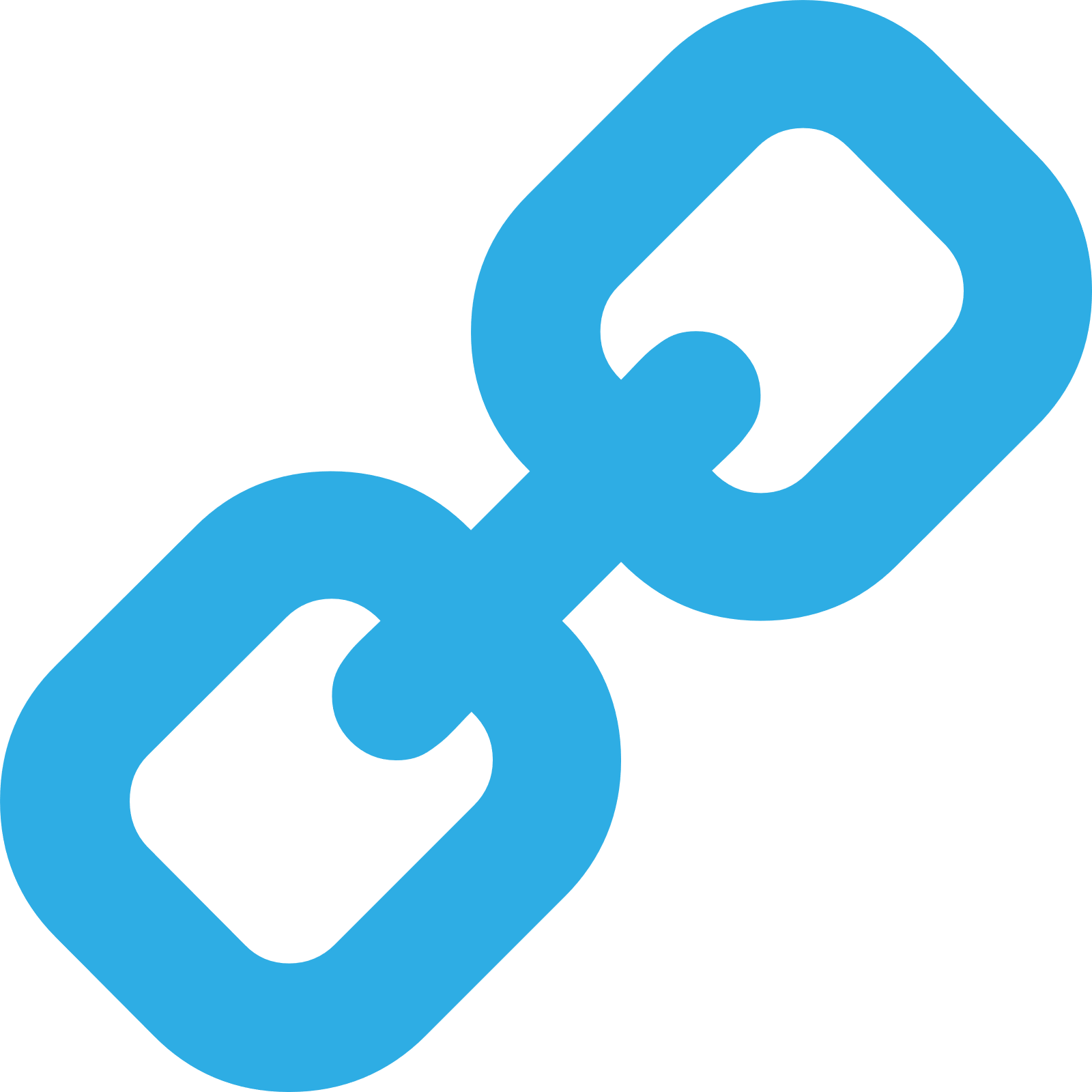 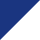 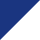 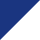 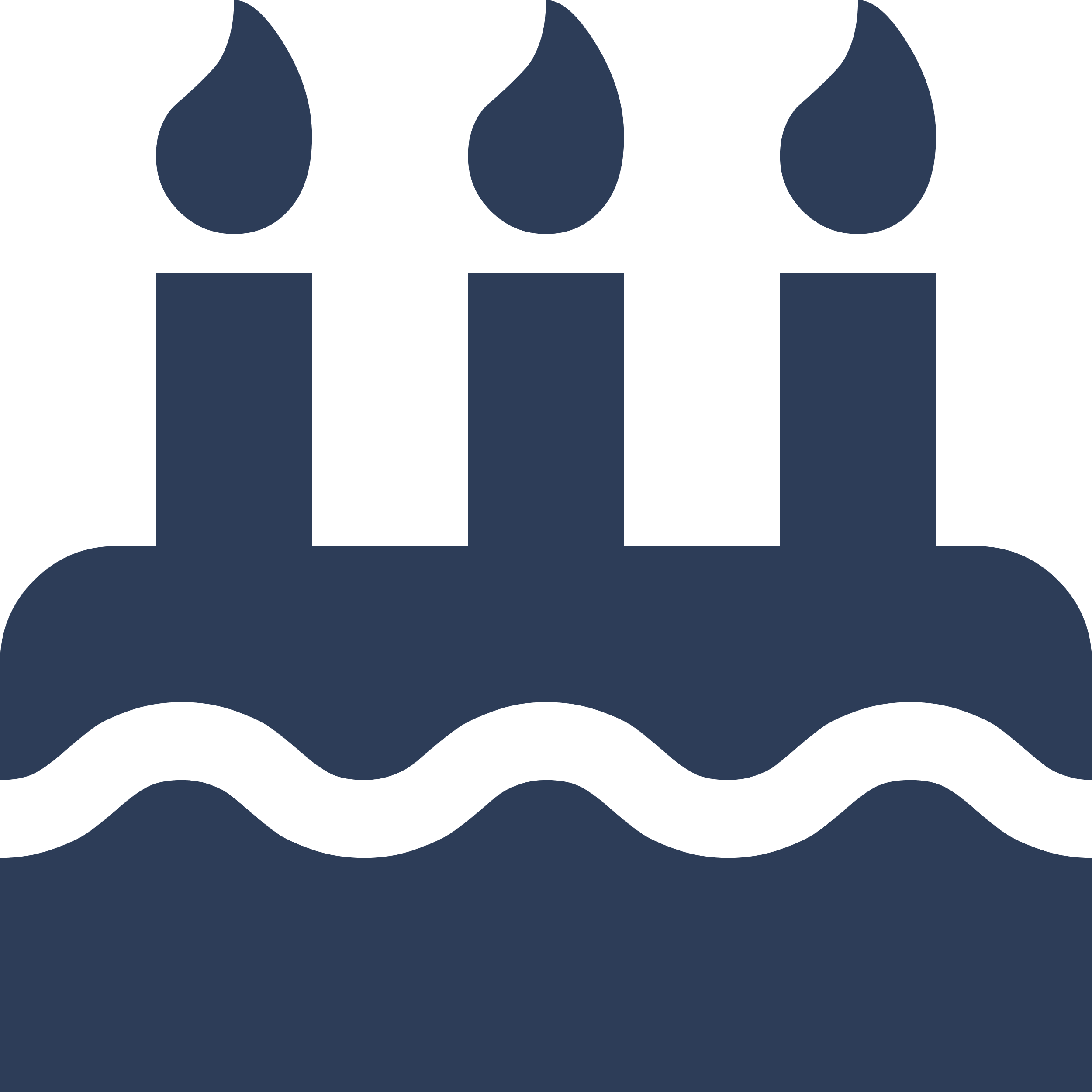 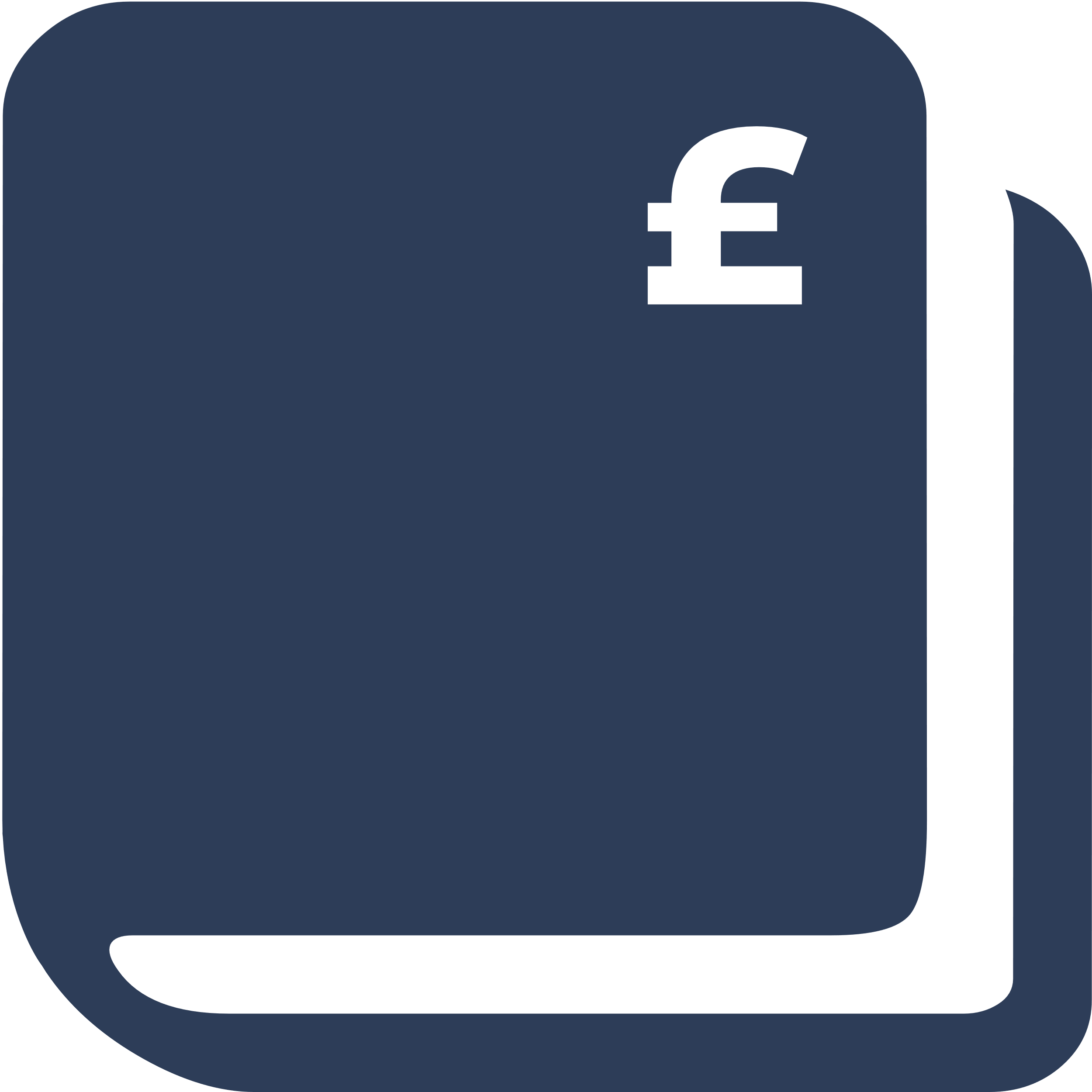 Segmentation
Affluence
#2
Cricketers
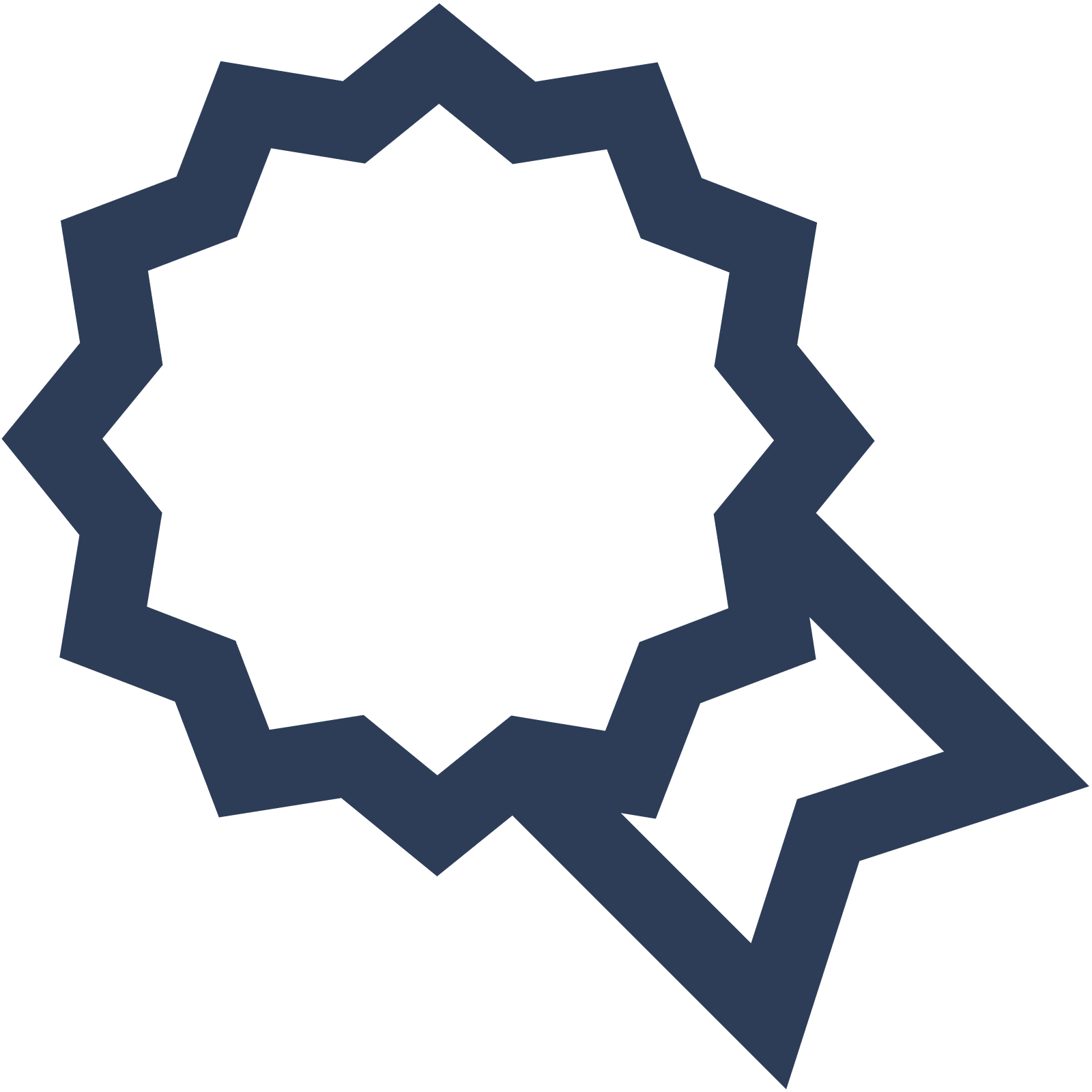 27.41%
51.65%
EN26QA
Flourishing Society
Middle Income
McMullens
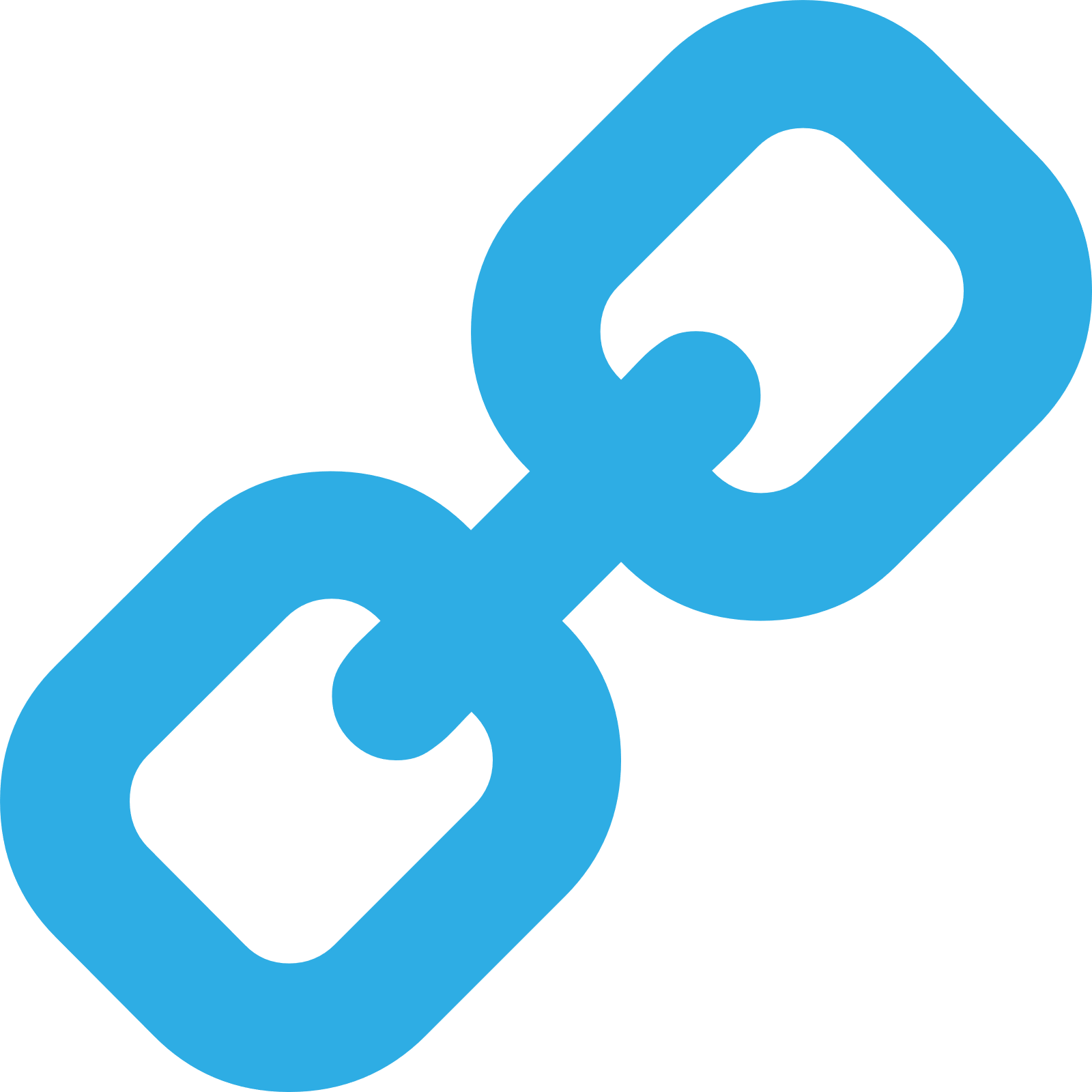 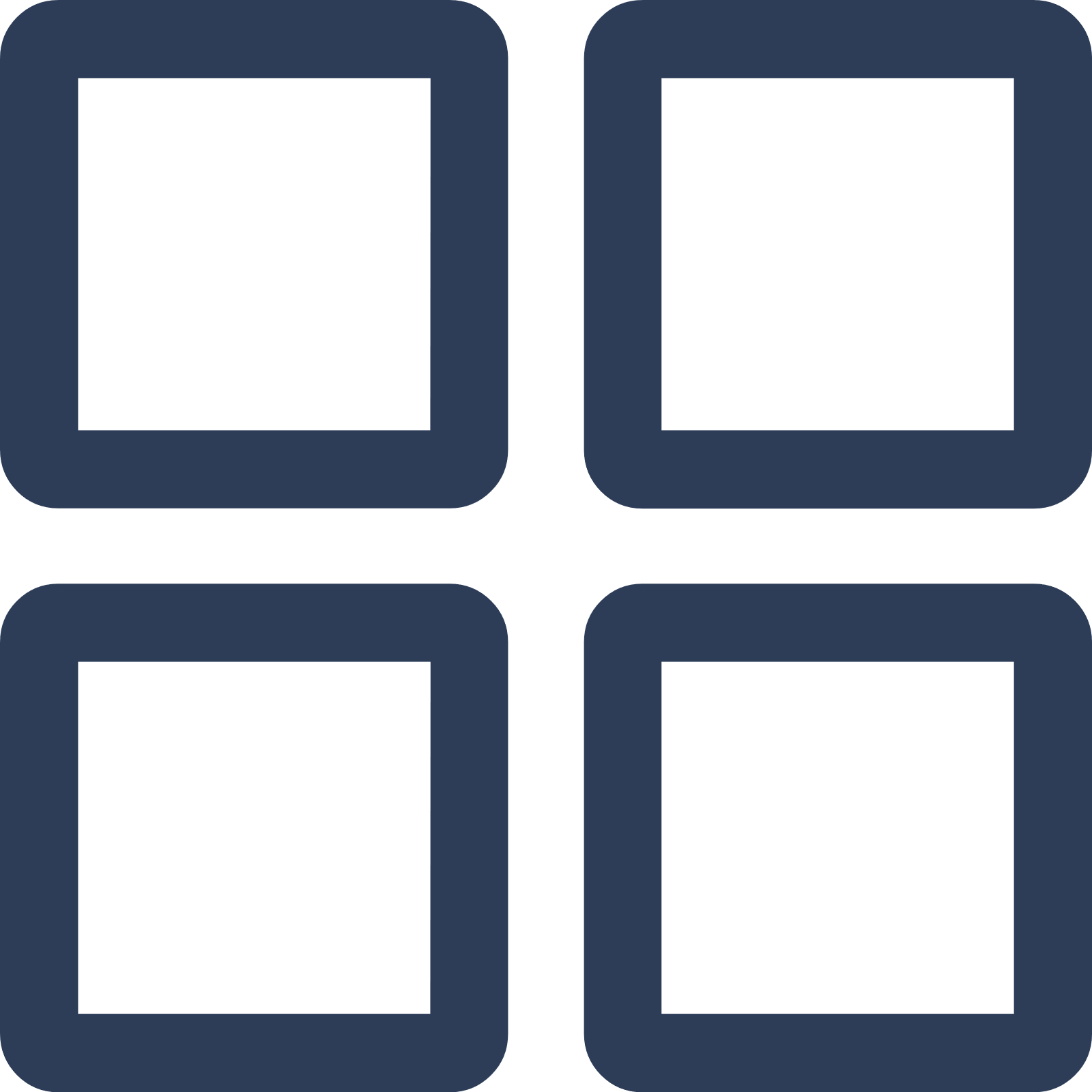 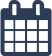 #3
Visit Day
Crown & Horseshoes (Enfield)
Age Group
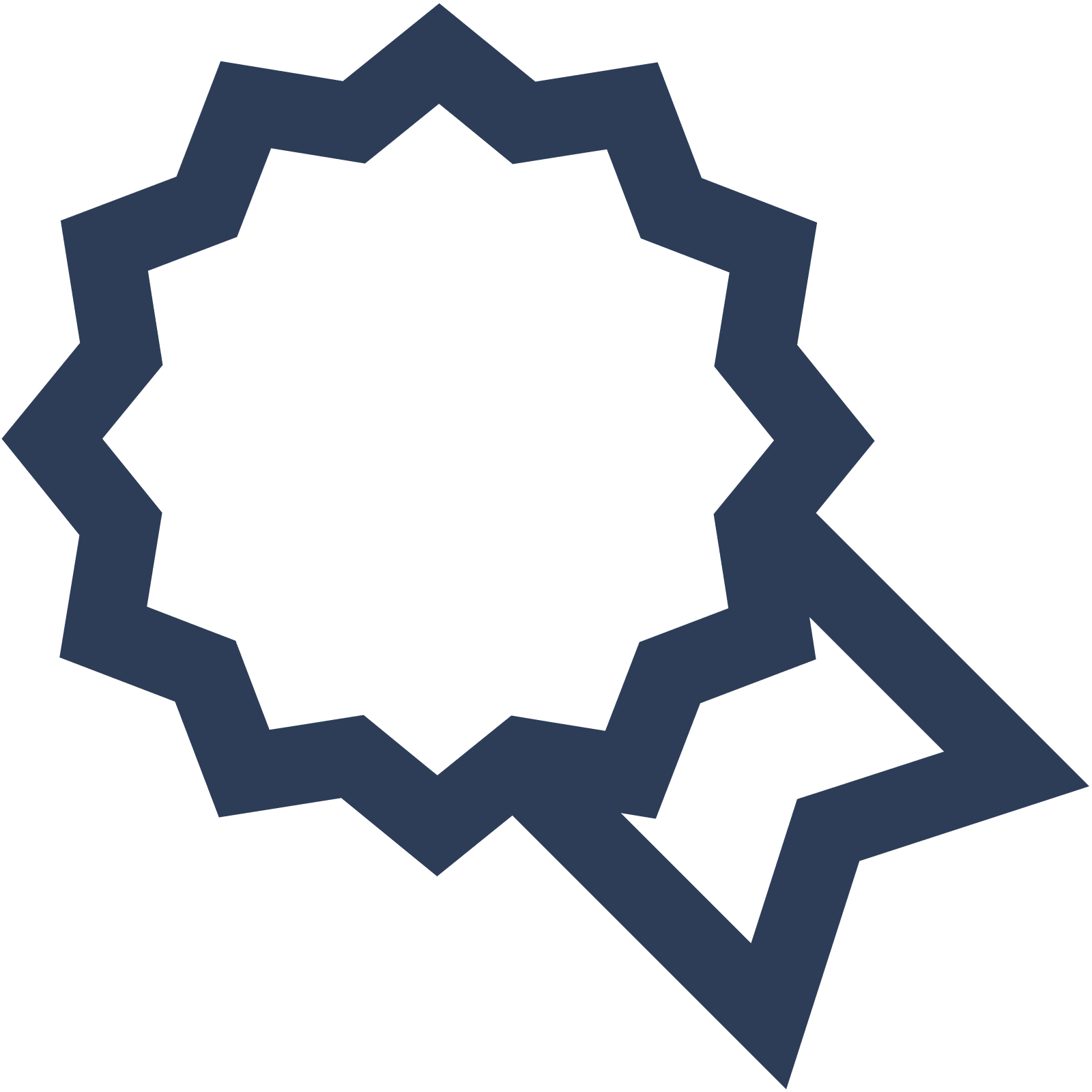 EN26PZ
27.46%
29.90%
GK - Pub & Kitchen
Sat
35 to 44
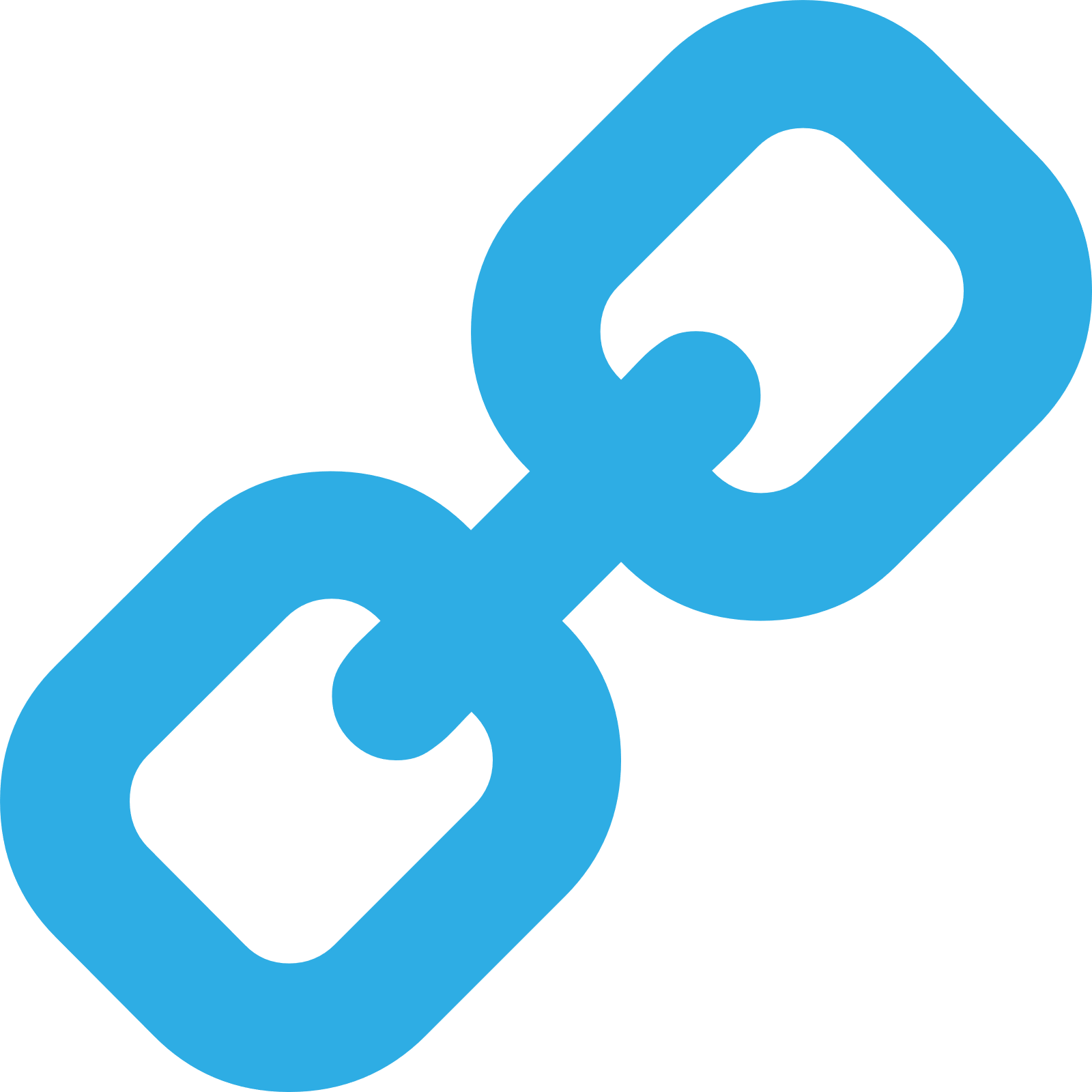 Nearest Station
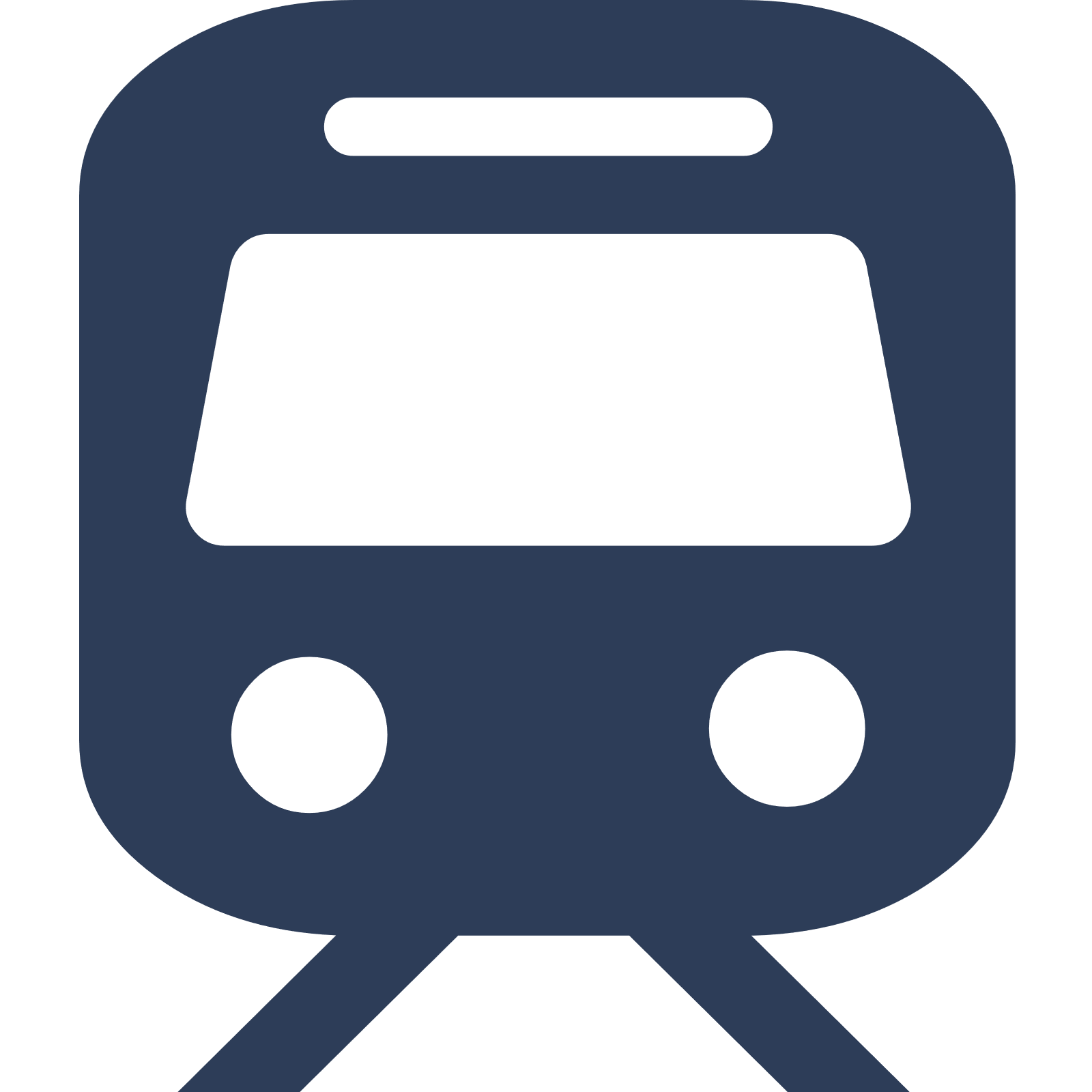 Enfield Chase(0.09 miles)
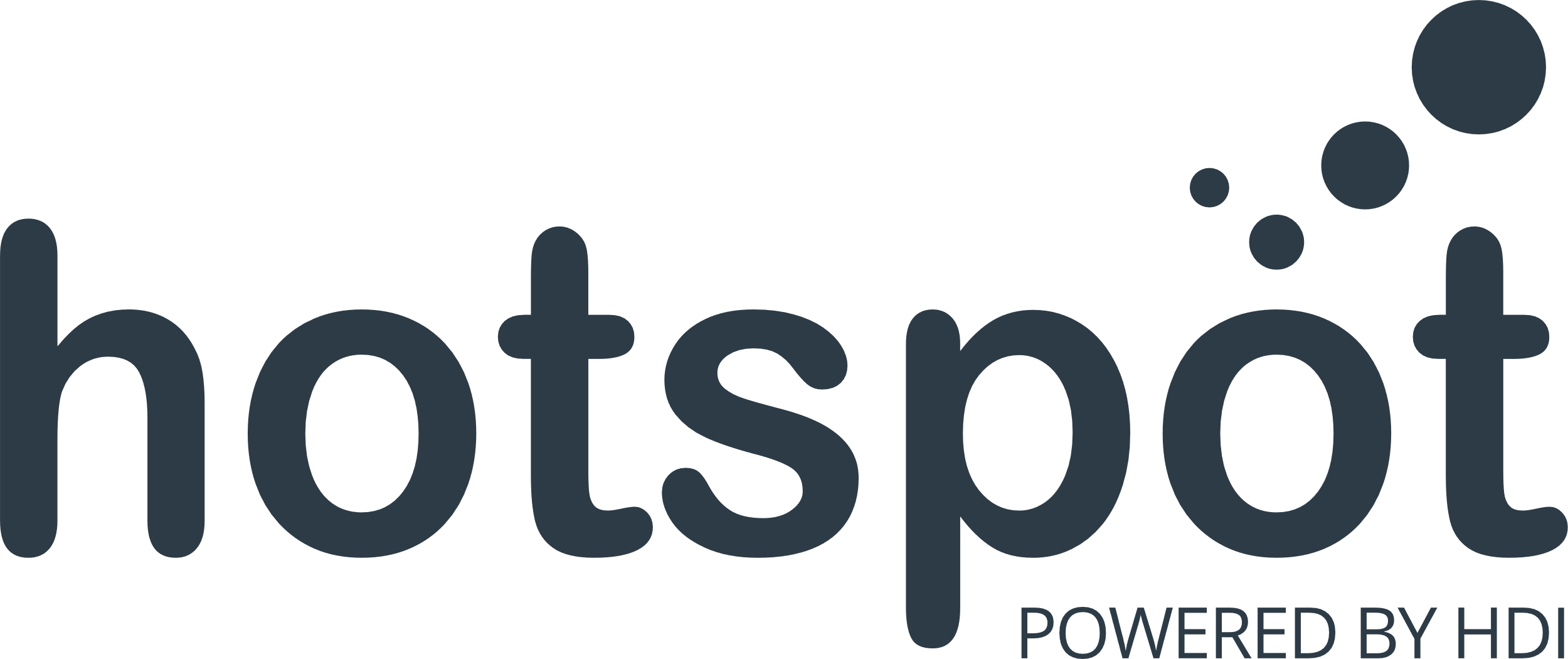 1030 Site Customers
27 Competitors
19047 Competitor Customers
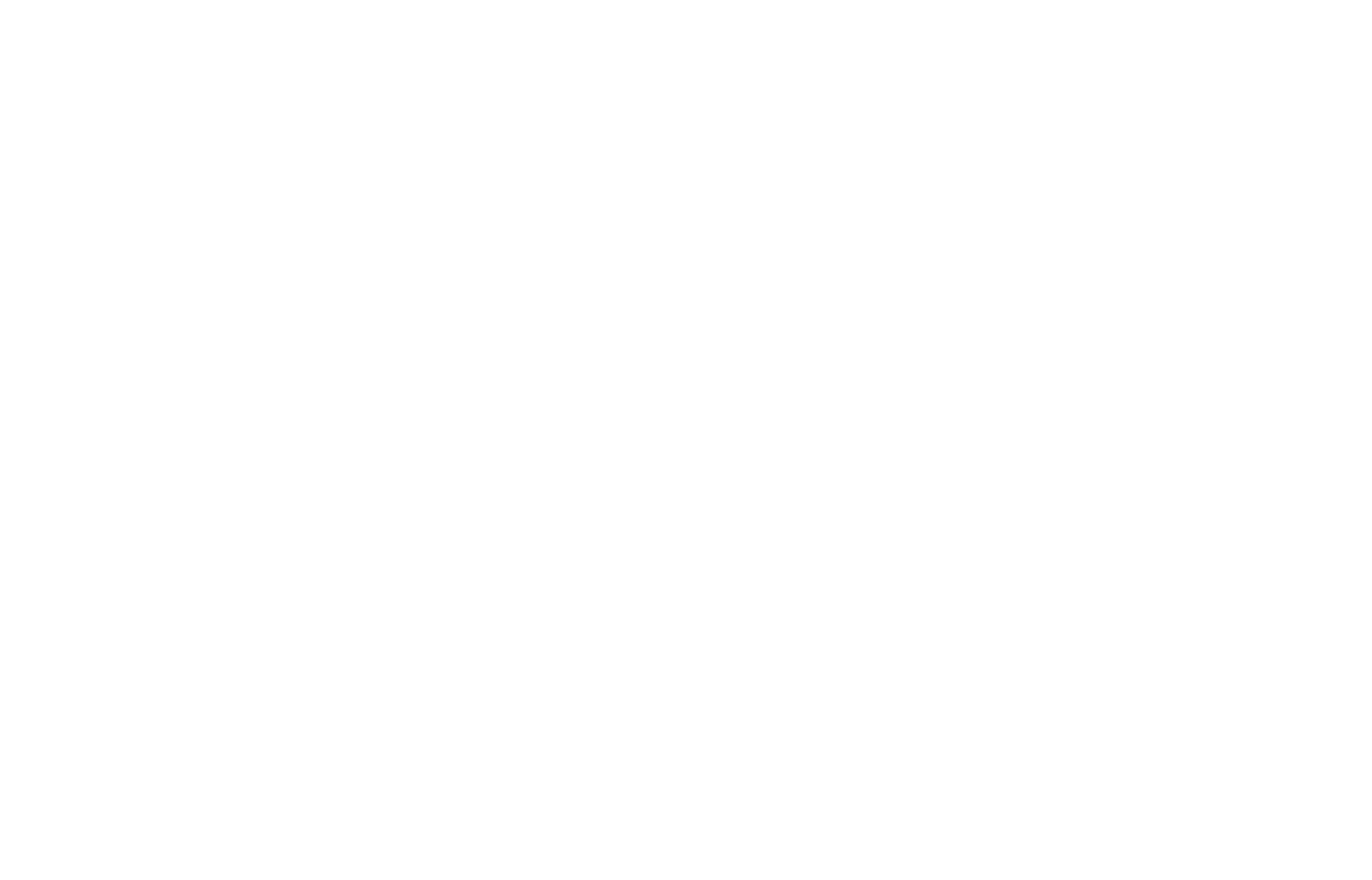 1 Miles
97 Chains
06/09/2023 - 28/08/2024
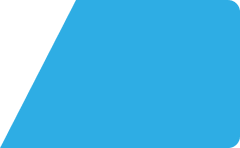 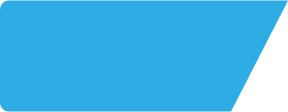 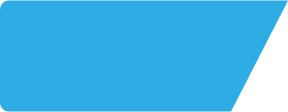 Old Wheatsheaf EN26SE
Site Intel
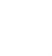 Spend by Weekpart
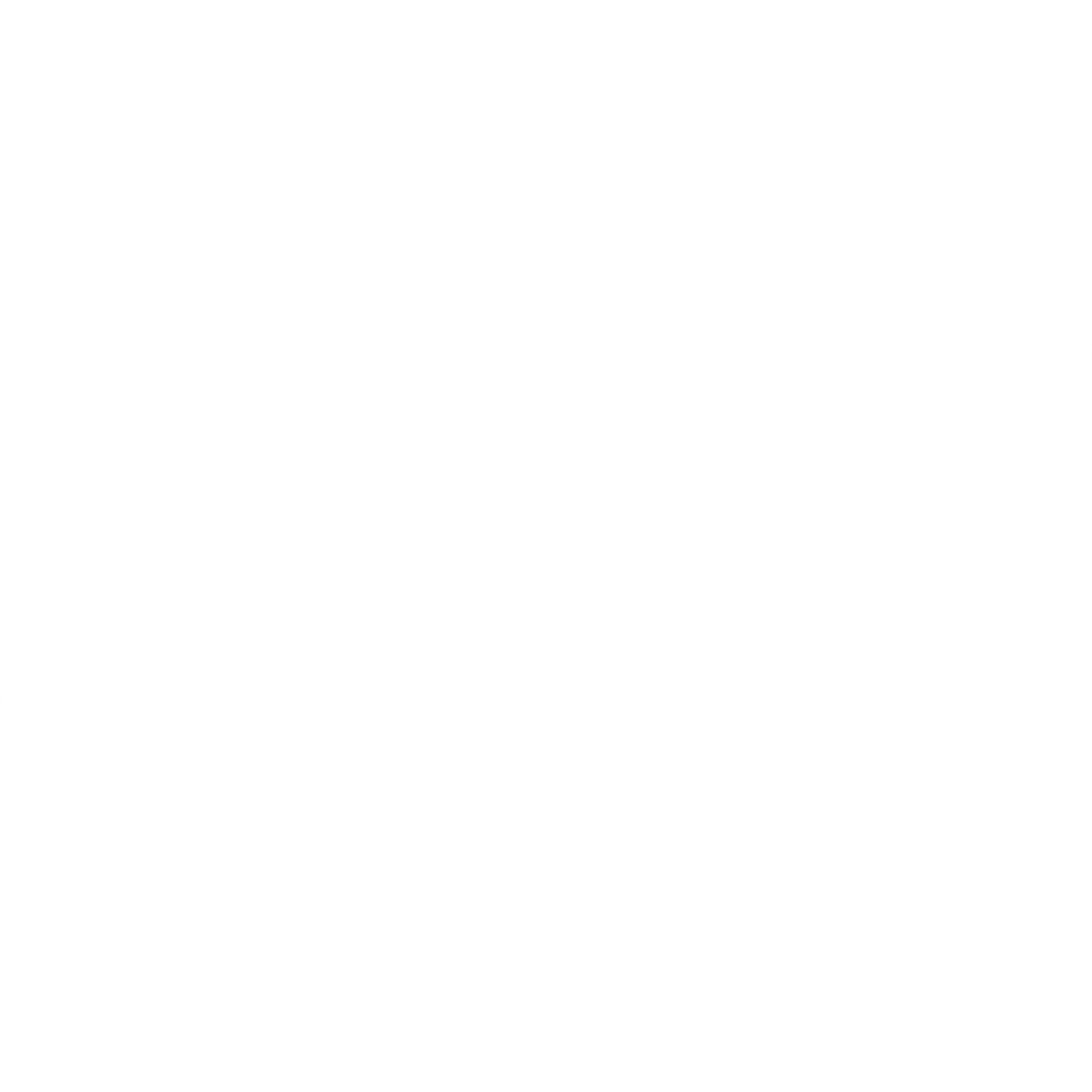 How is customer spend distributed throughout the week for Old Wheatsheaf EN26SE versus its competitors?
% of spend for Old Wheatsheaf EN26SE and 97 Chains in 1 Miles from 06/09/2023 - 28/08/2024 split by Day of Week
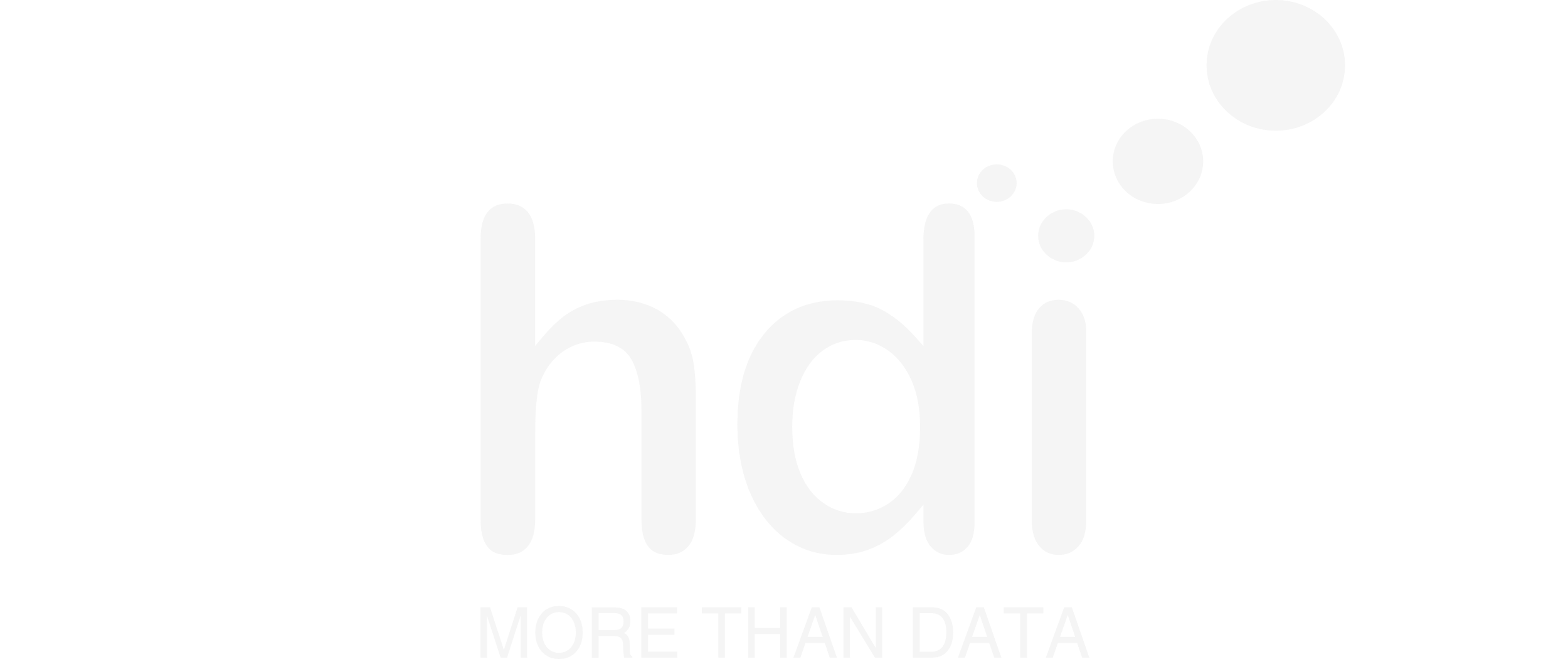 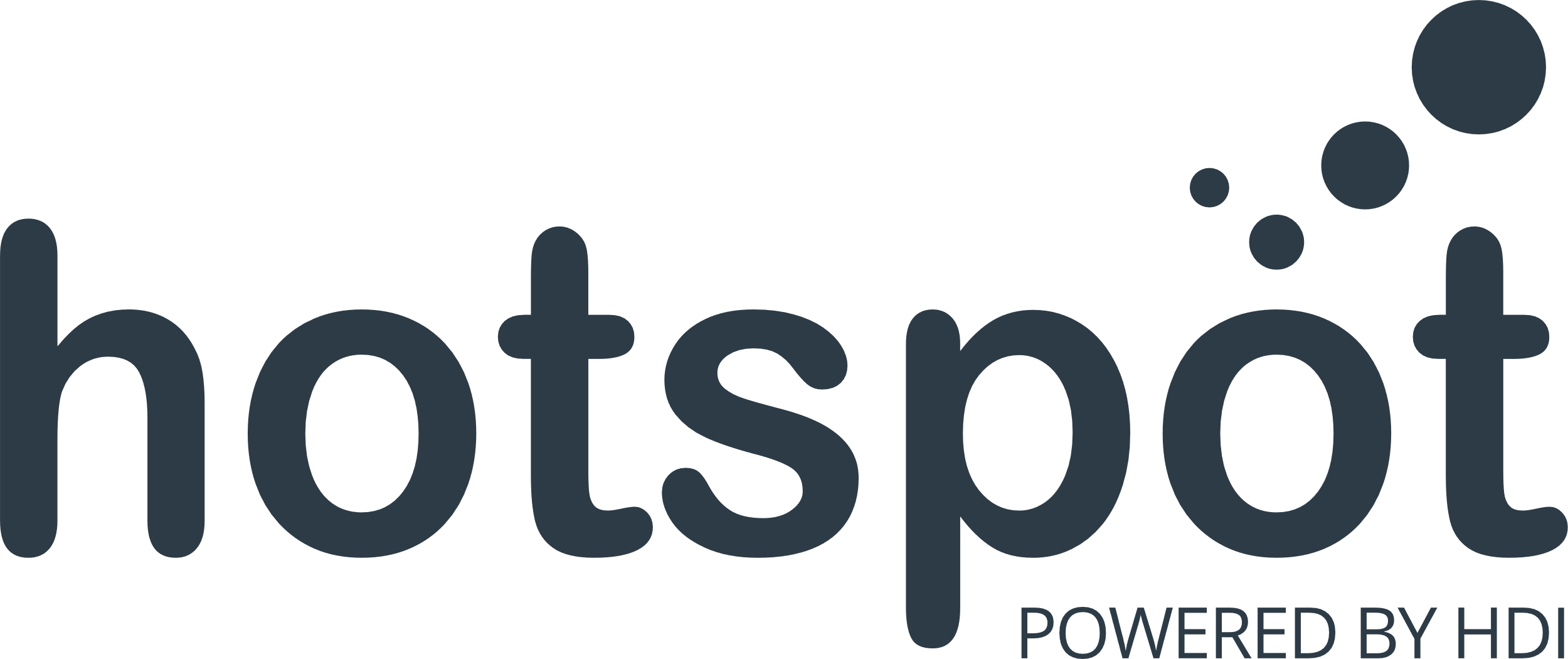 1030 Site Customers
27 Competitors
19047 Competitor Customers
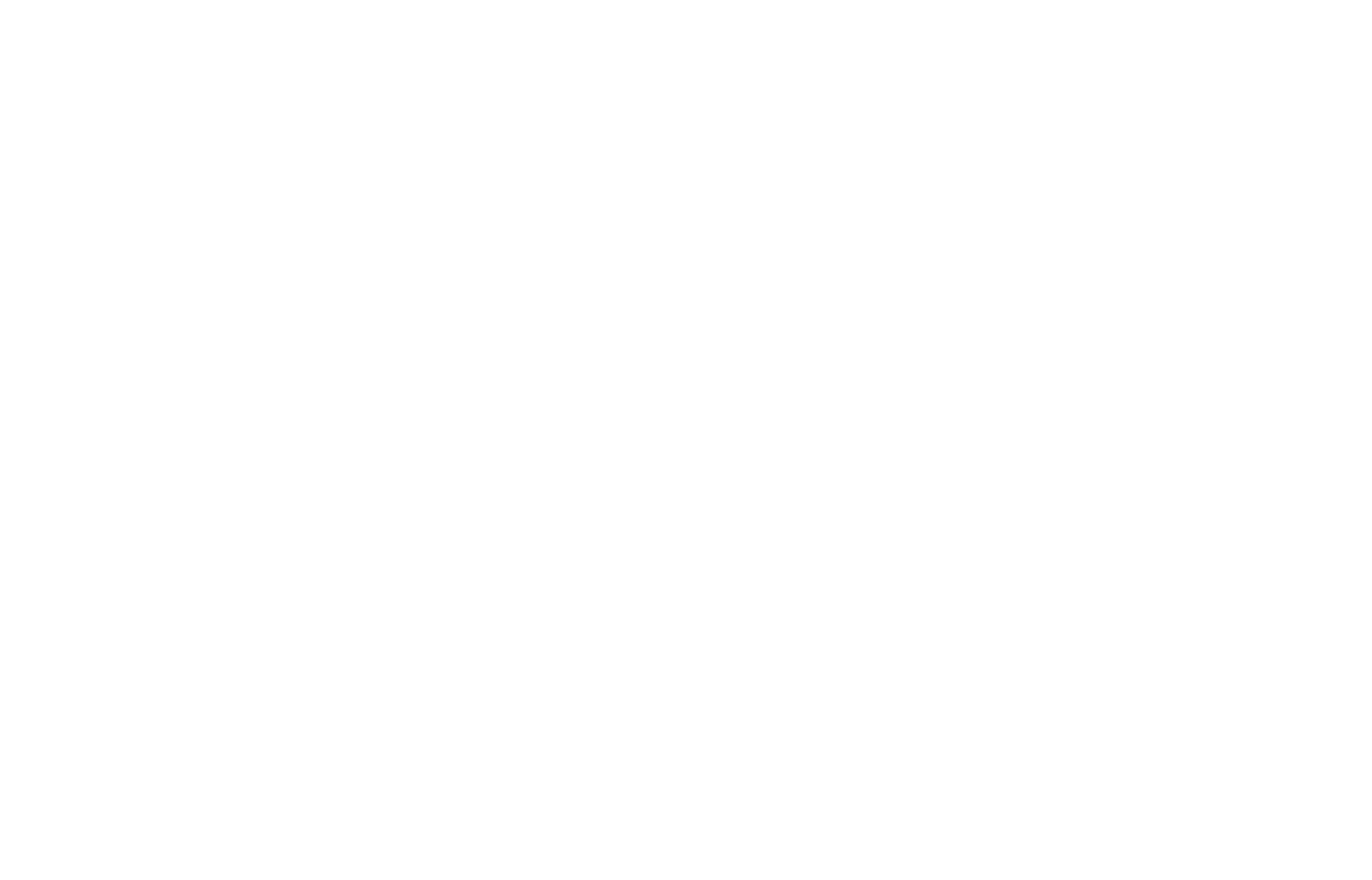 1 Miles
97 Chains
06/09/2023 - 28/08/2024
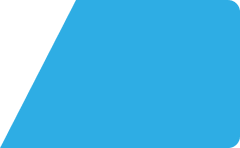 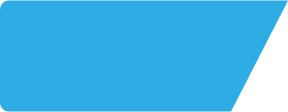 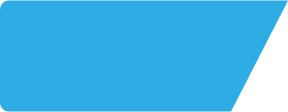 Old Wheatsheaf EN26SE
Site Intel
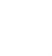 Visit Frequency
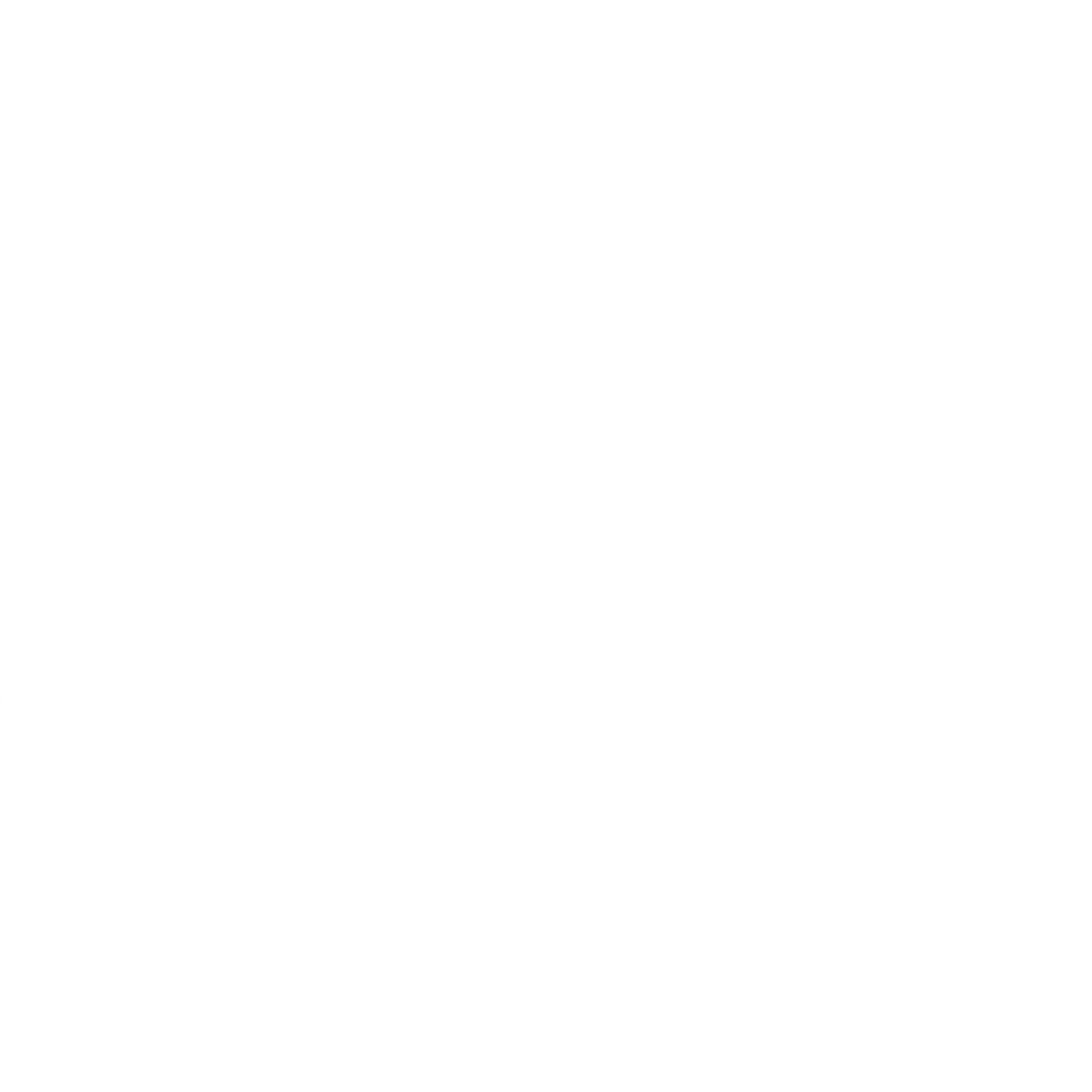 How frequently per year do customers visit Old Wheatsheaf EN26SE versus its competitors?
% of customer numbers for Old Wheatsheaf EN26SE and 97 Chains in 1 Miles from 06/09/2023 - 28/08/2024 and the number of visits made Per Annum
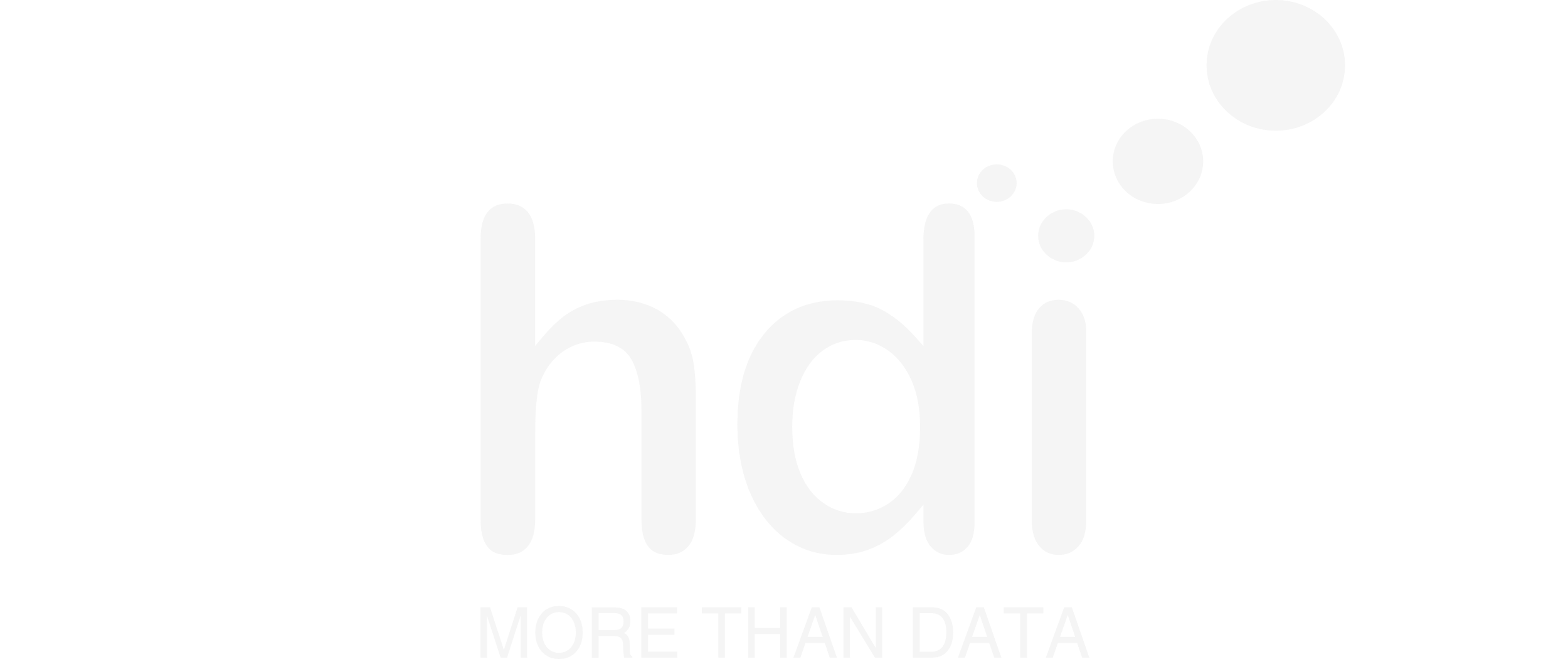 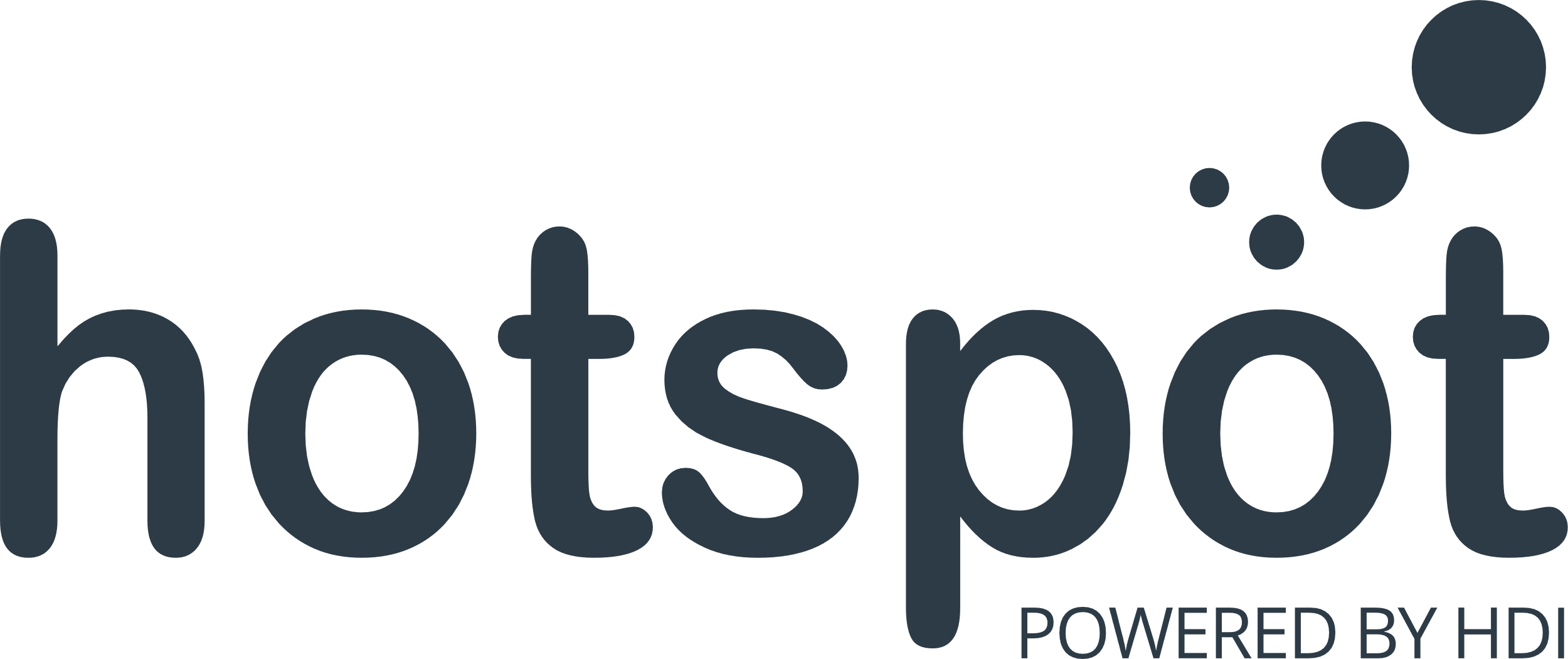 1030 Site Customers
27 Competitors
19047 Competitor Customers
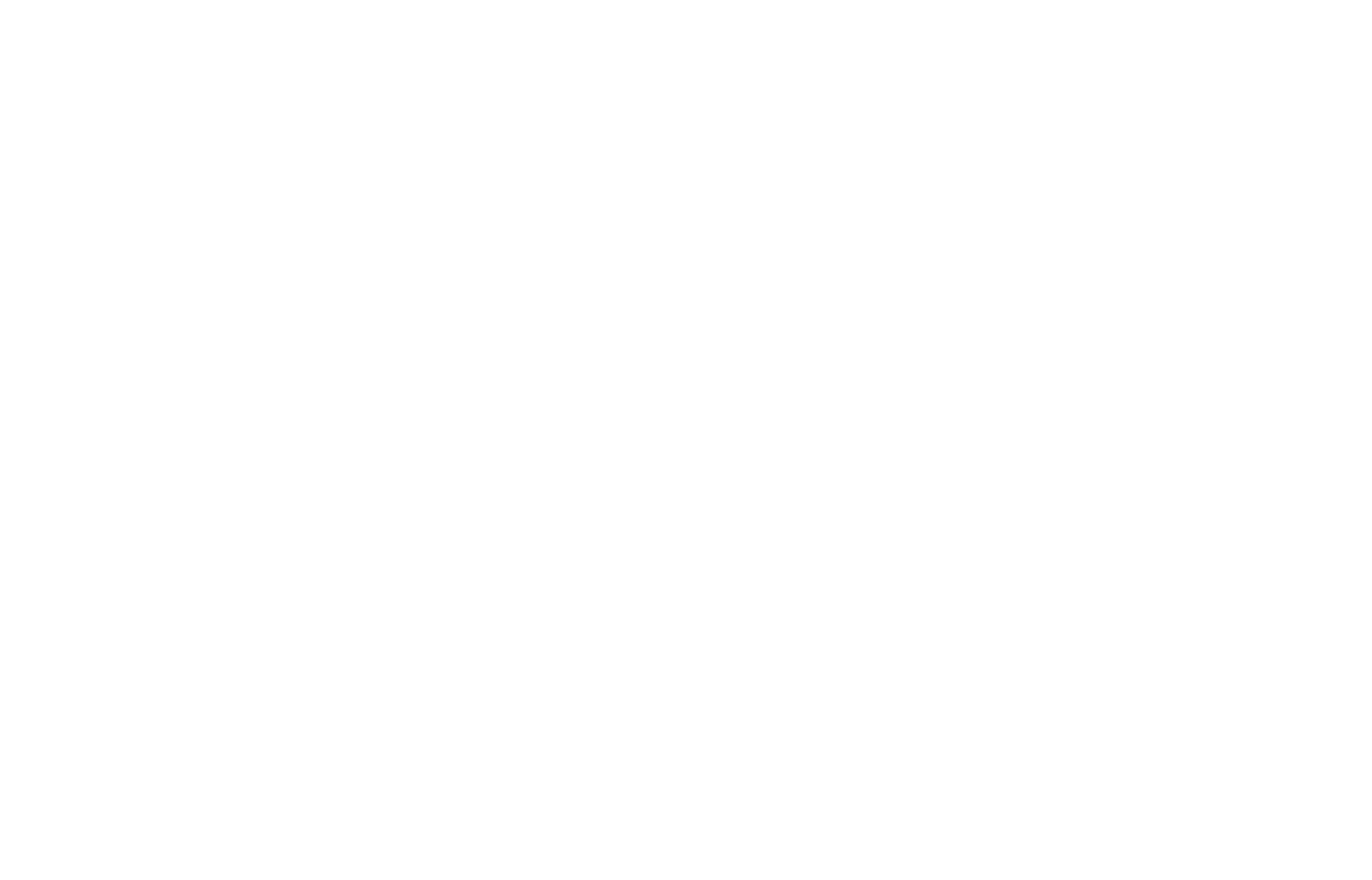 1 Miles
97 Chains
06/09/2023 - 28/08/2024
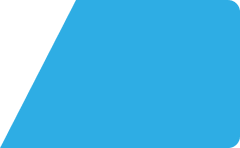 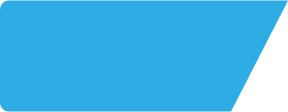 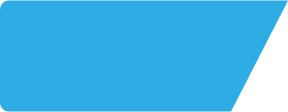 Old Wheatsheaf EN26SE
Site Intel
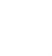 ATV Change
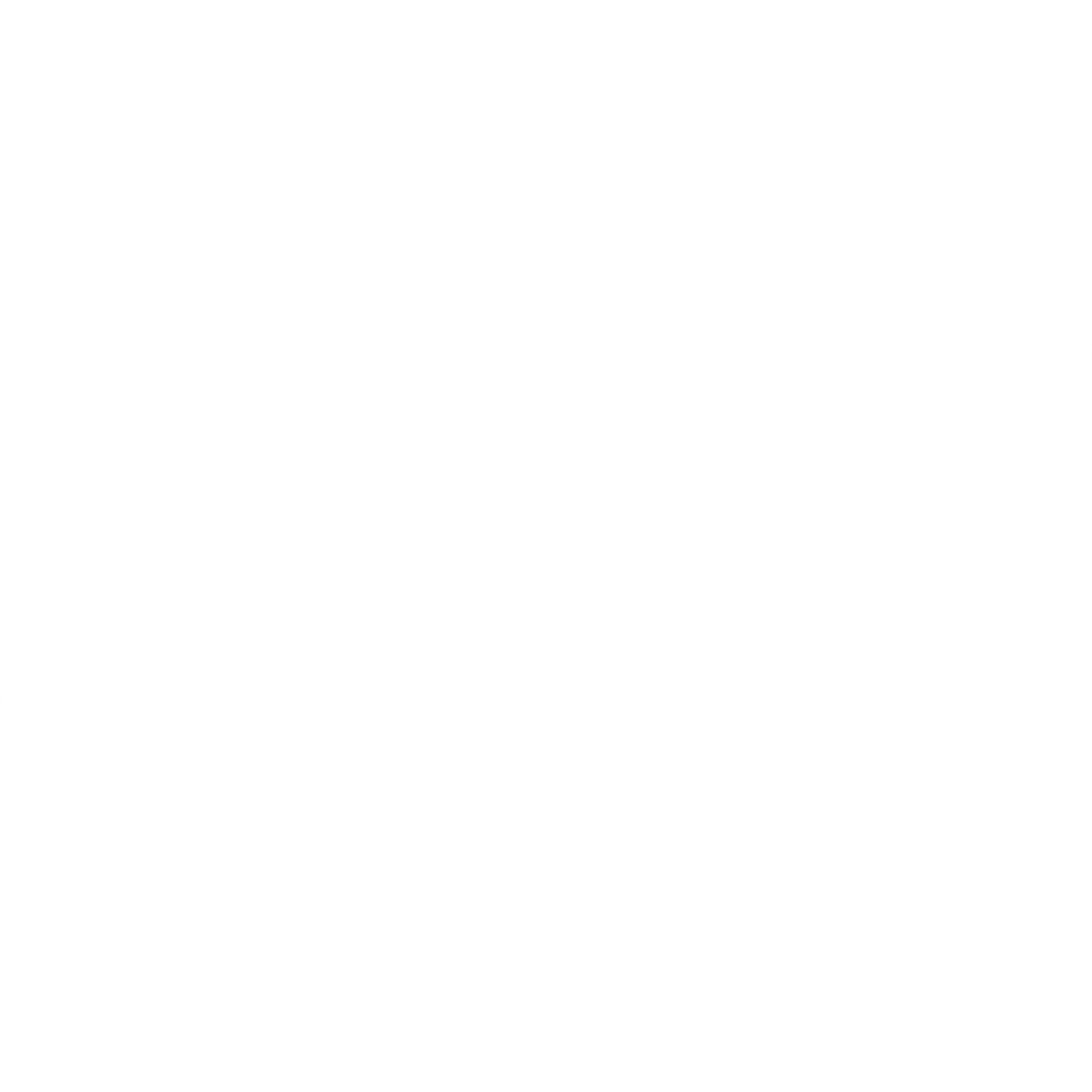 How has ATV changed between two date ranges?
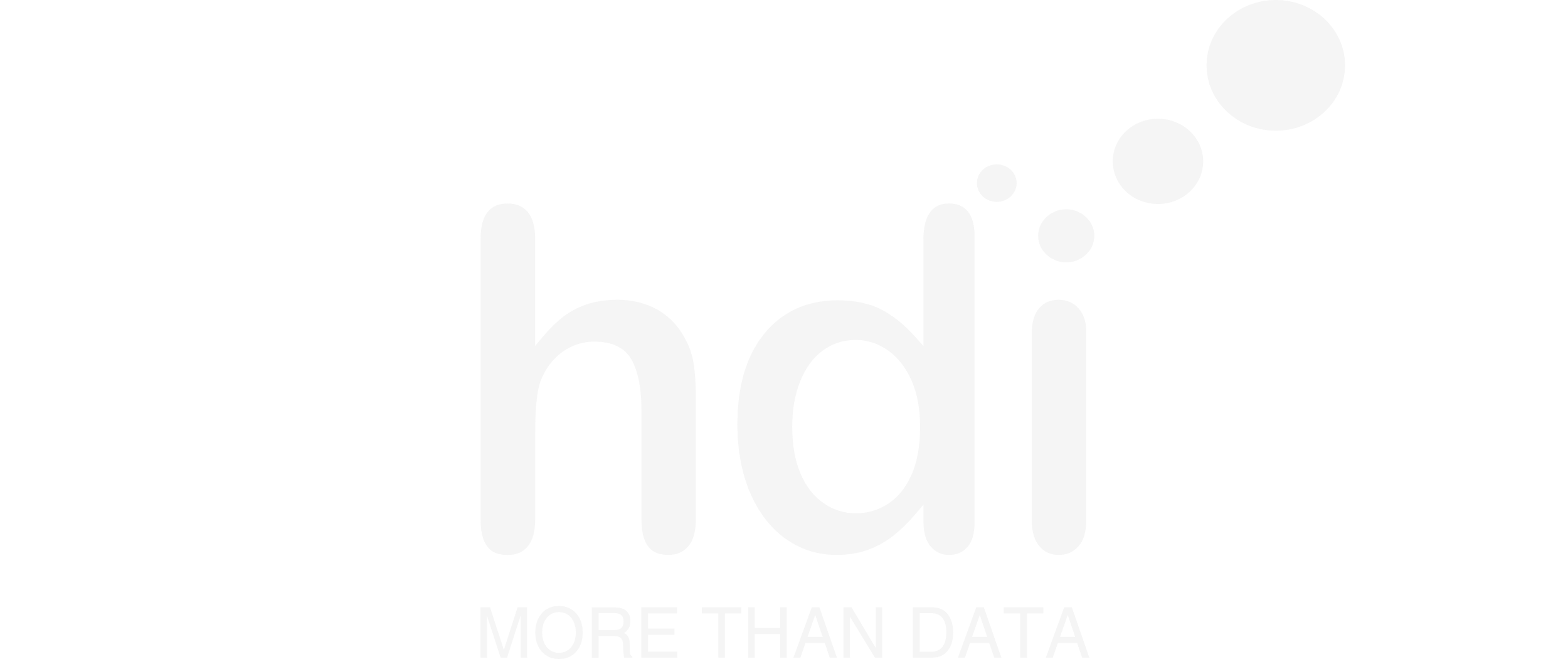 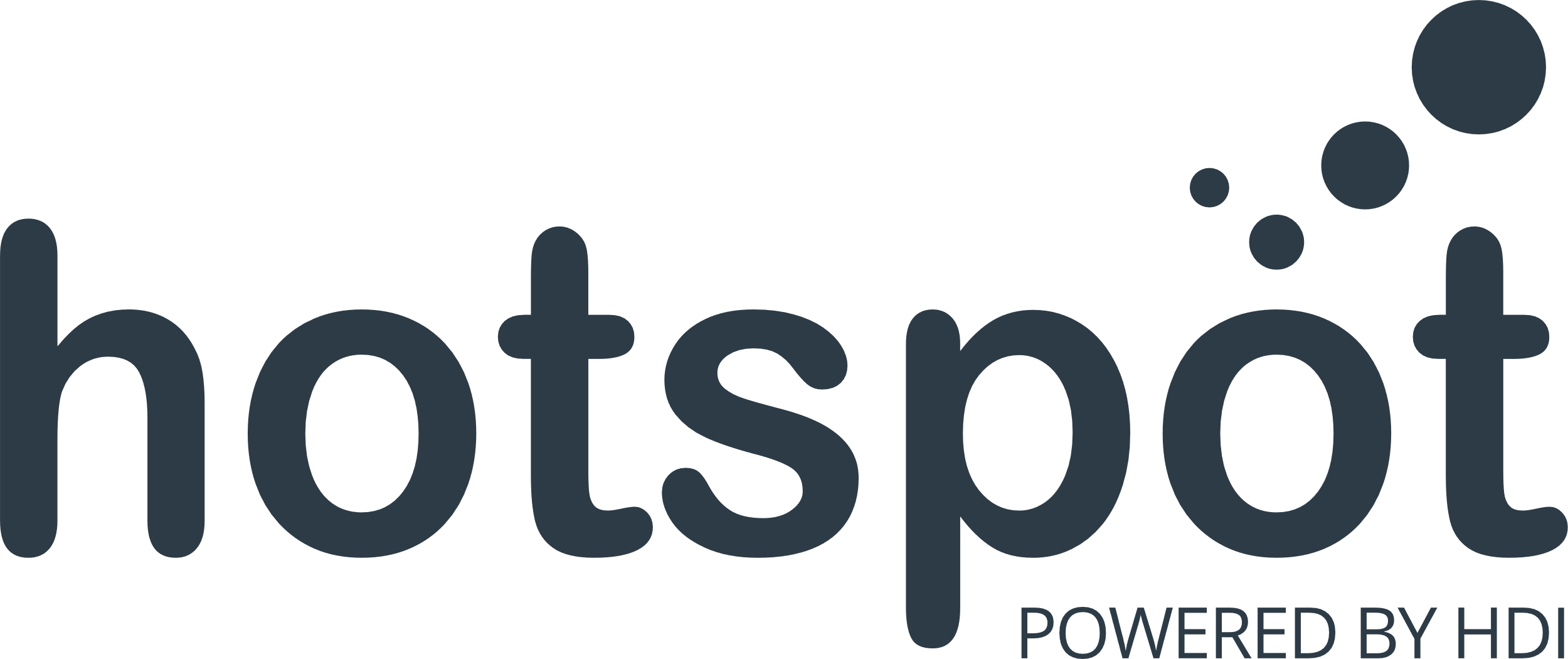 1030 Site Customers
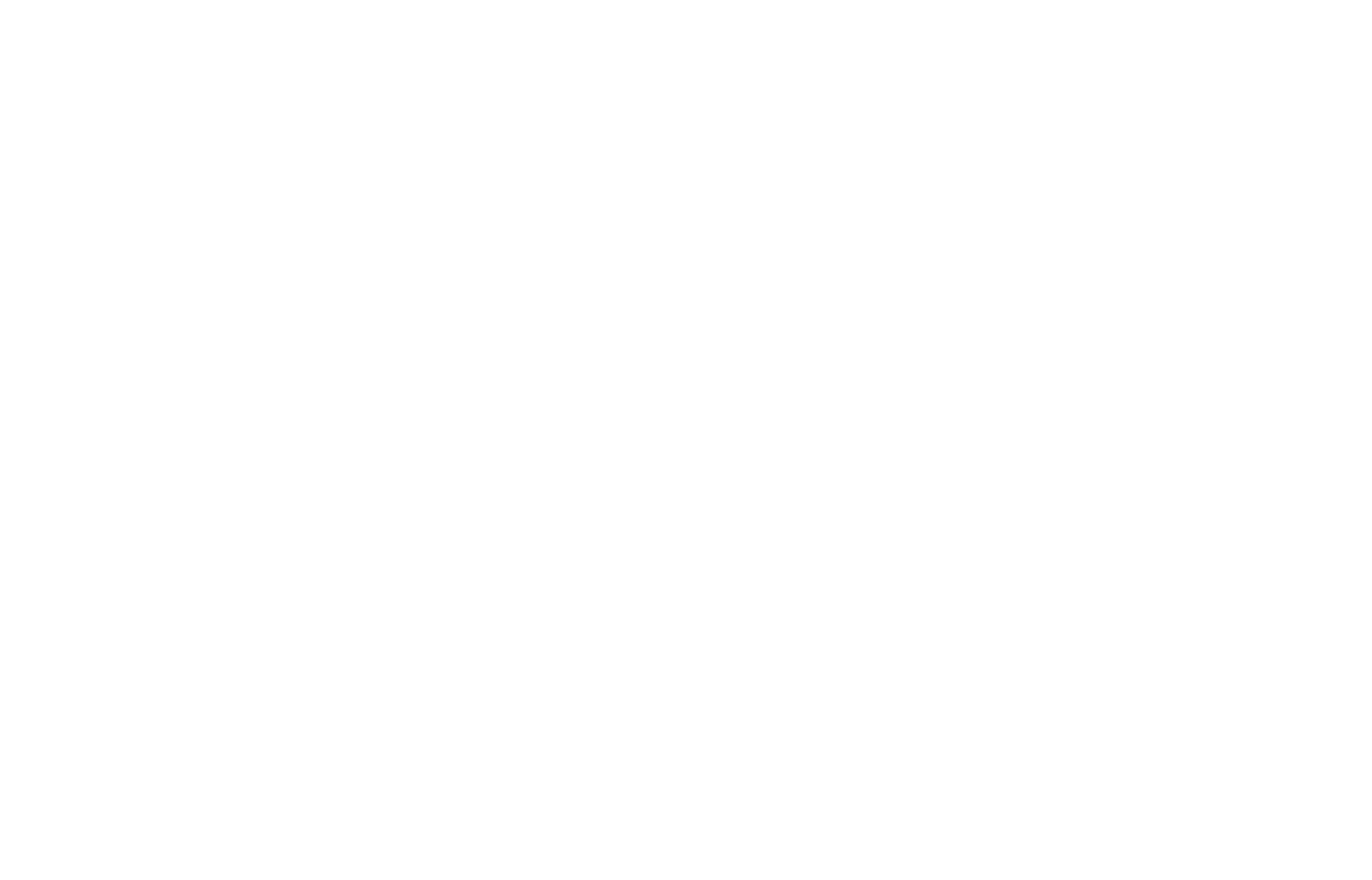 1 Miles
97 Chains
06/09/2023 - 28/08/2024
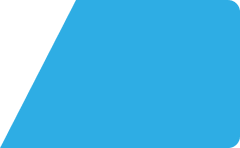 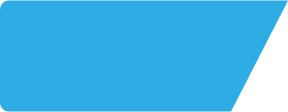 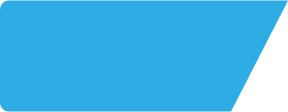 Old Wheatsheaf EN26SE
Site Intel
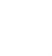 Market Share Change
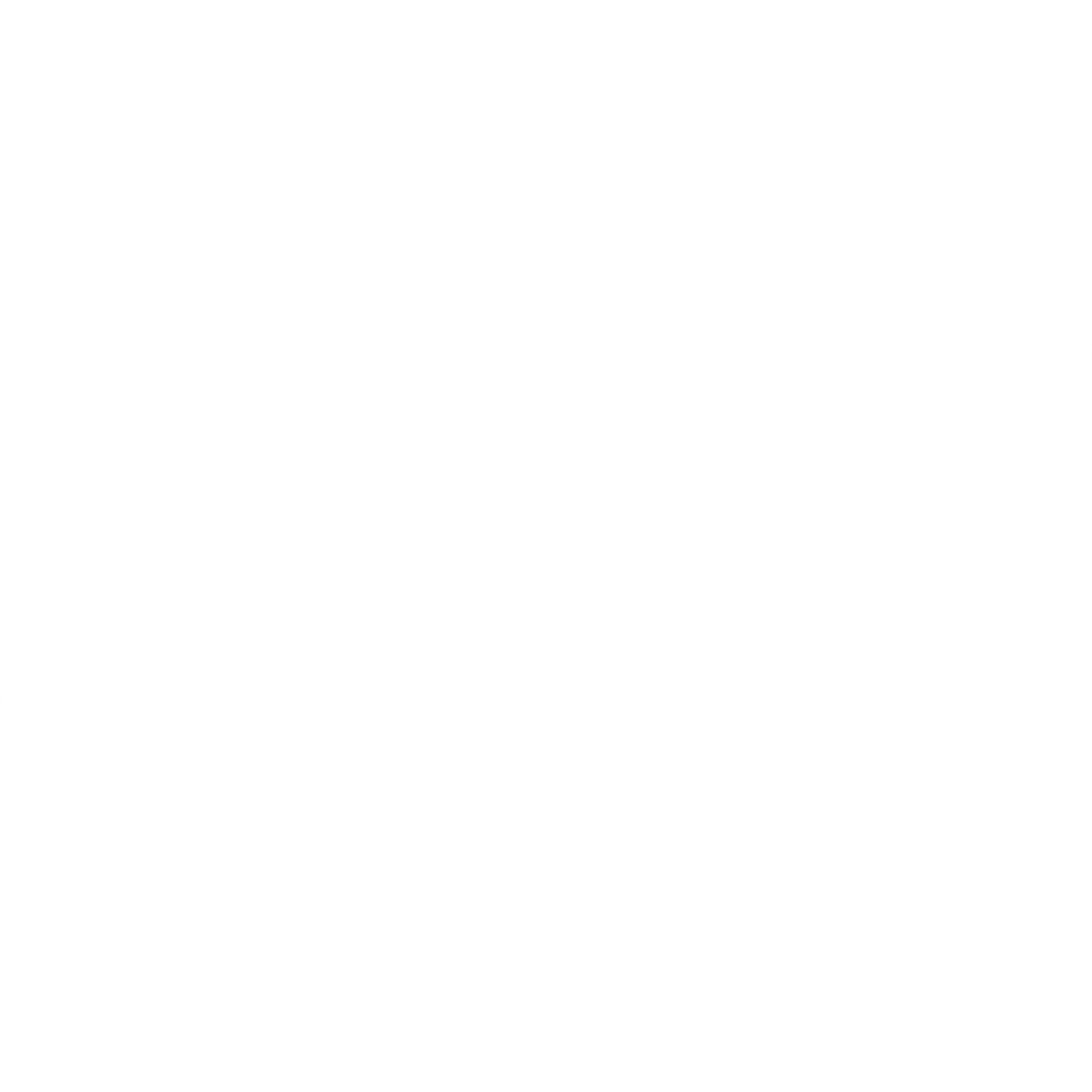 How has market share changed between two date ranges?
% of market share spend for Old Wheatsheaf EN26SE and 97 Chains in 1 Miles from 06/09/2023 - 28/08/2024
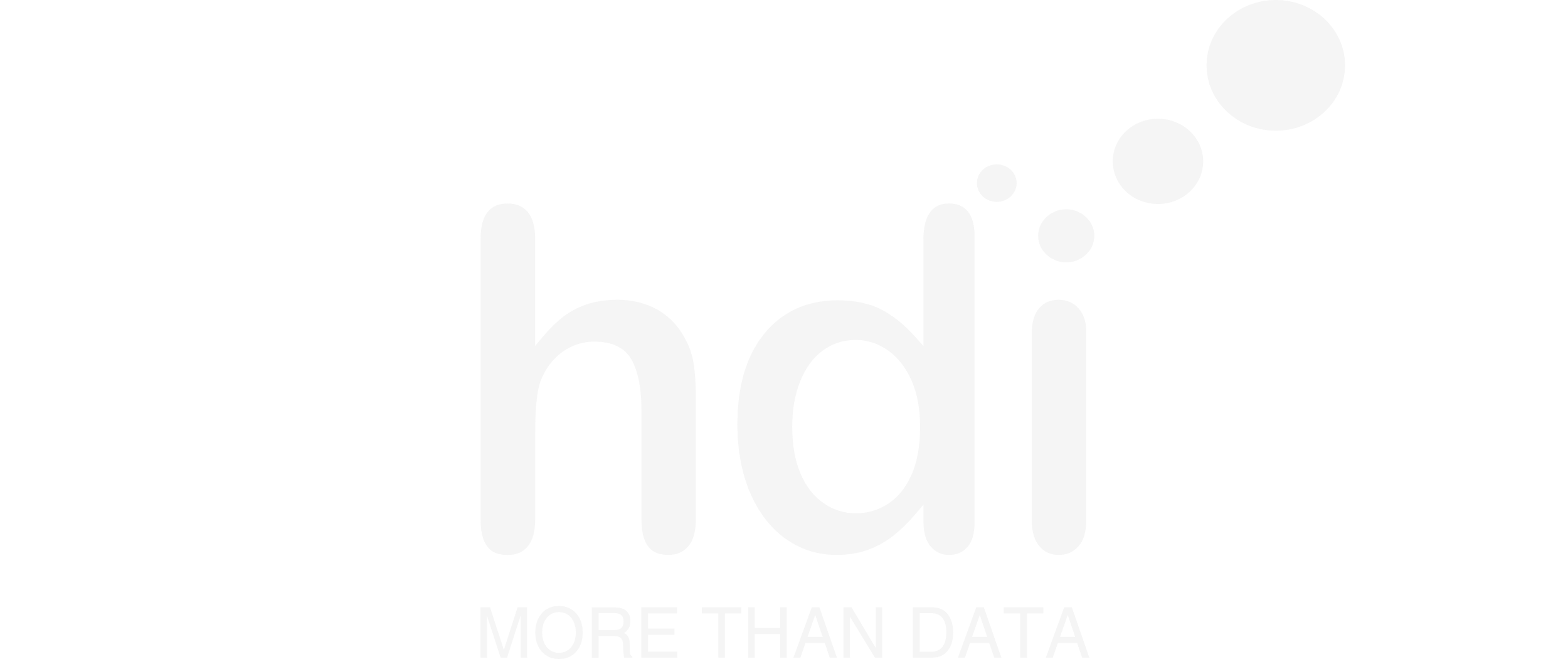 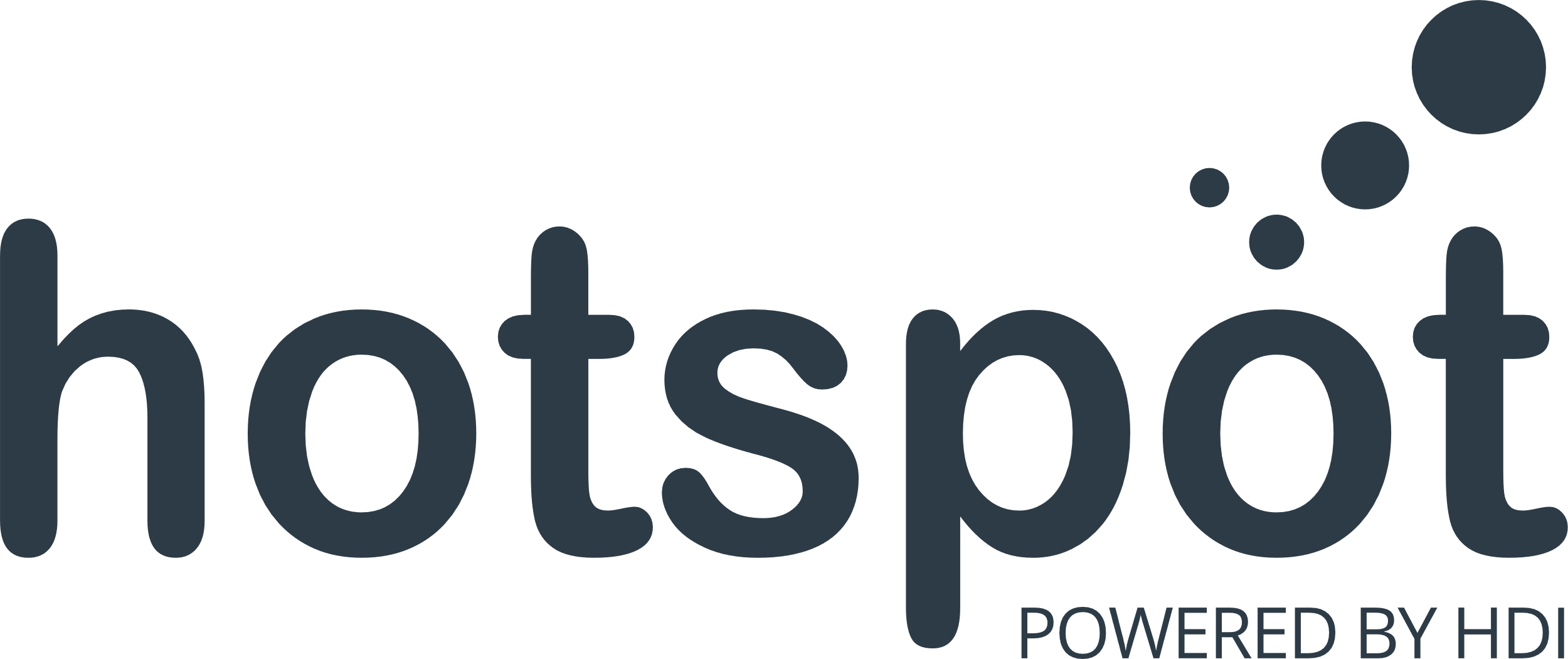 1030 Site Customers
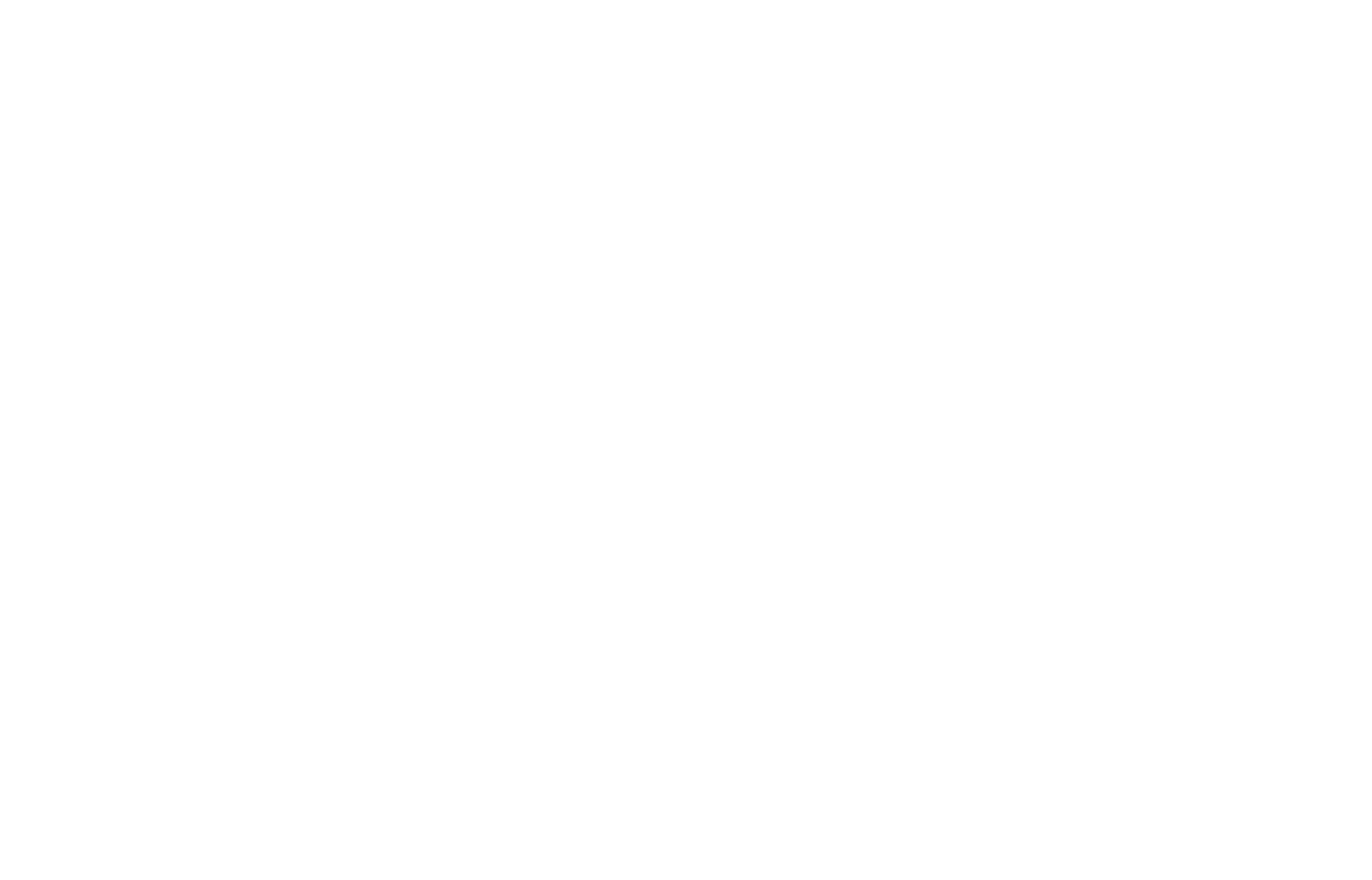 1 Miles
97 Chains
06/09/2023 - 28/08/2024
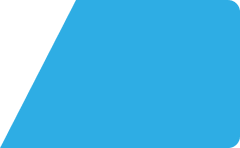 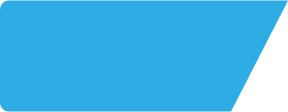 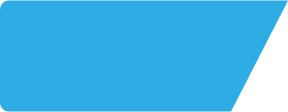 Old Wheatsheaf EN26SE
Site Intel
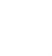 Age
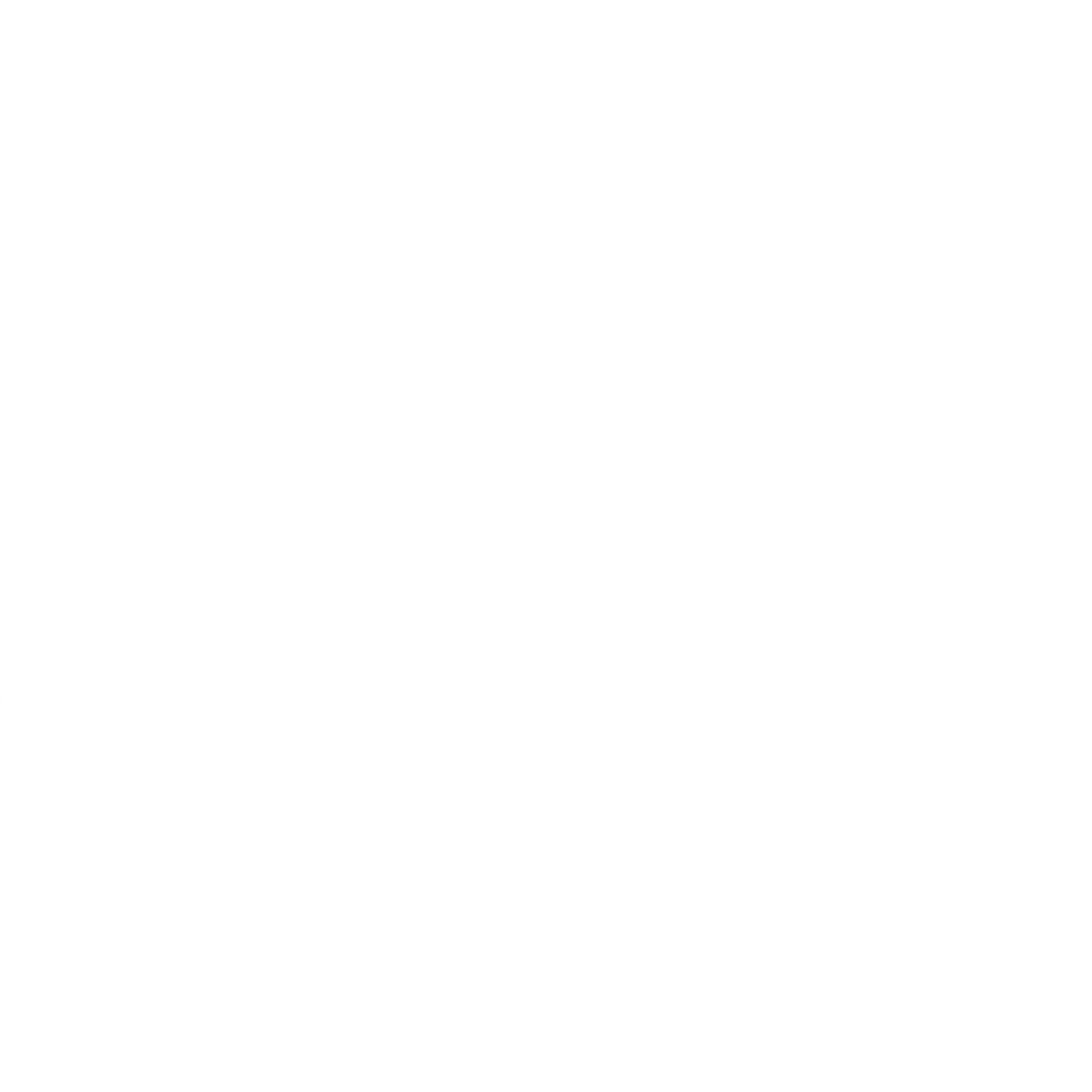 How does the age profile of customers who visit Old Wheatsheaf EN26SE compare versus its competitors?
% of spend for Old Wheatsheaf EN26SE and 97 Chains in 1 Miles from 06/09/2023 - 28/08/2024 split by Age Range
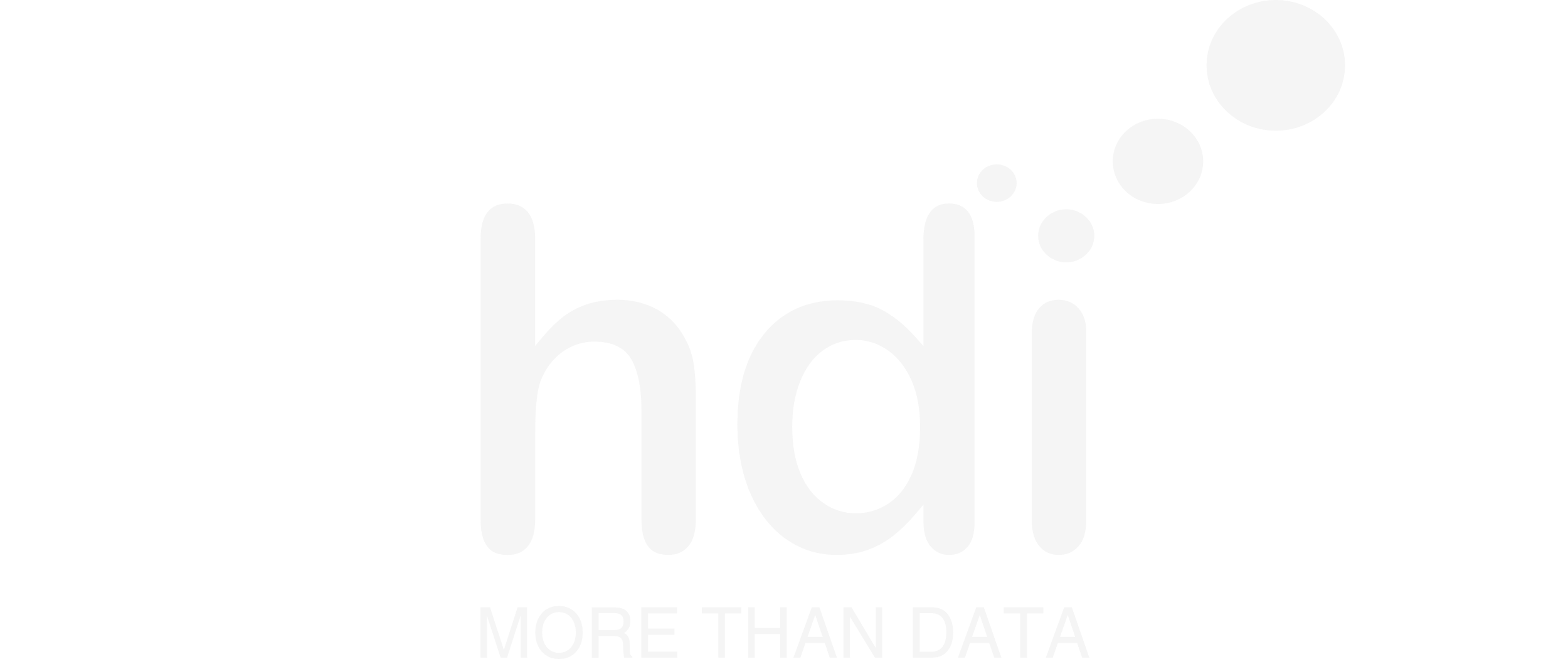 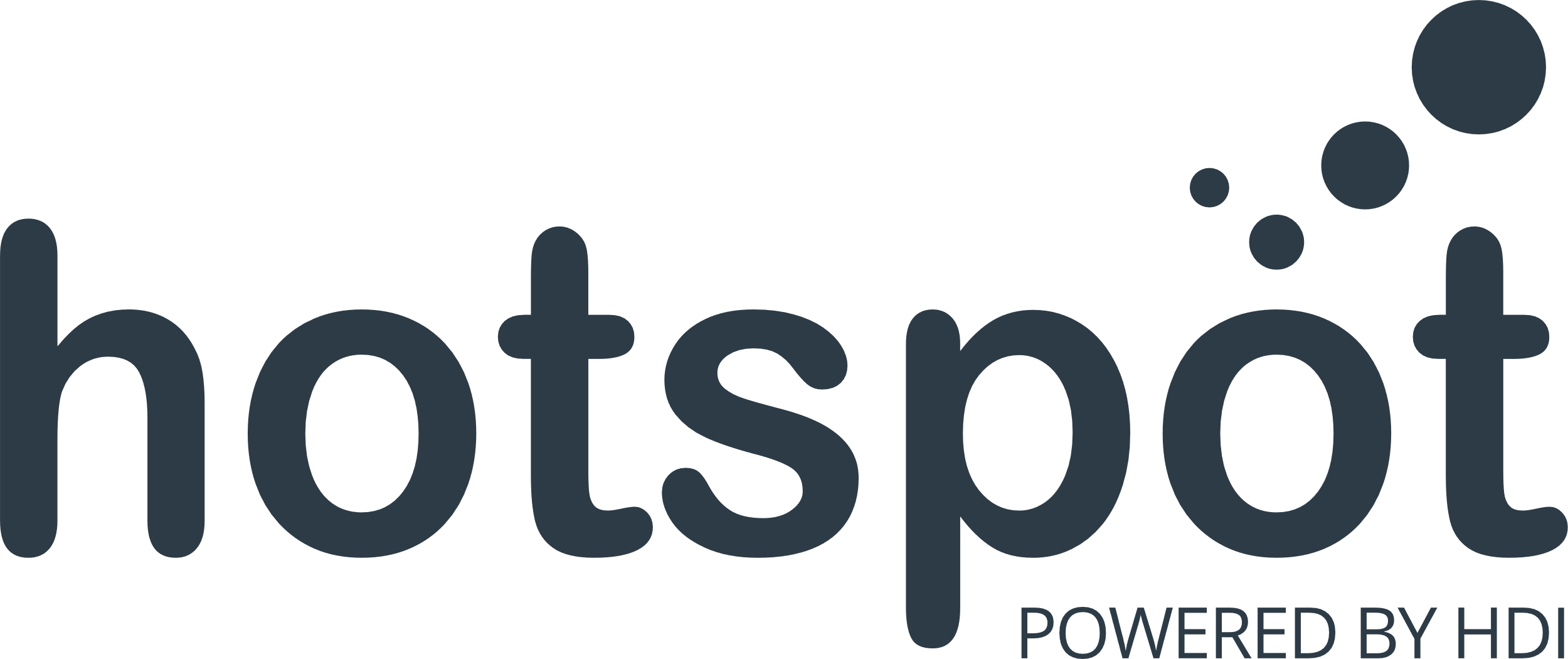 481 Site Customers
27 Competitors
8702 Competitor Customers
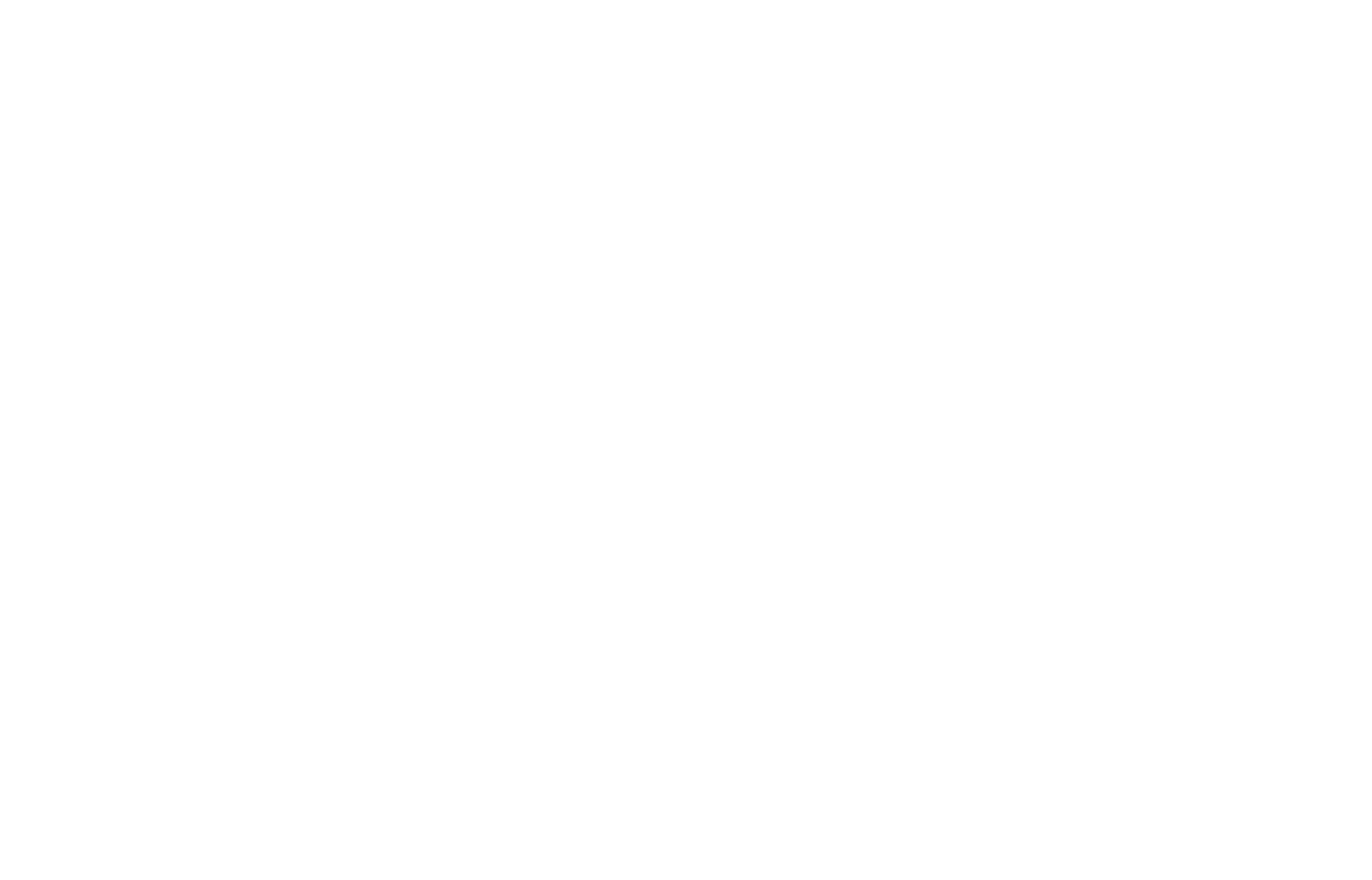 1 Miles
97 Chains
06/09/2023 - 28/08/2024
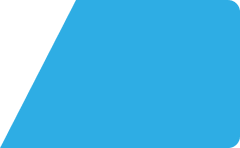 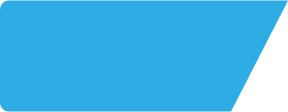 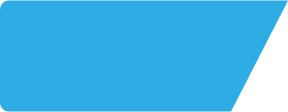 Old Wheatsheaf EN26SE
Site Intel
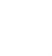 Affluence
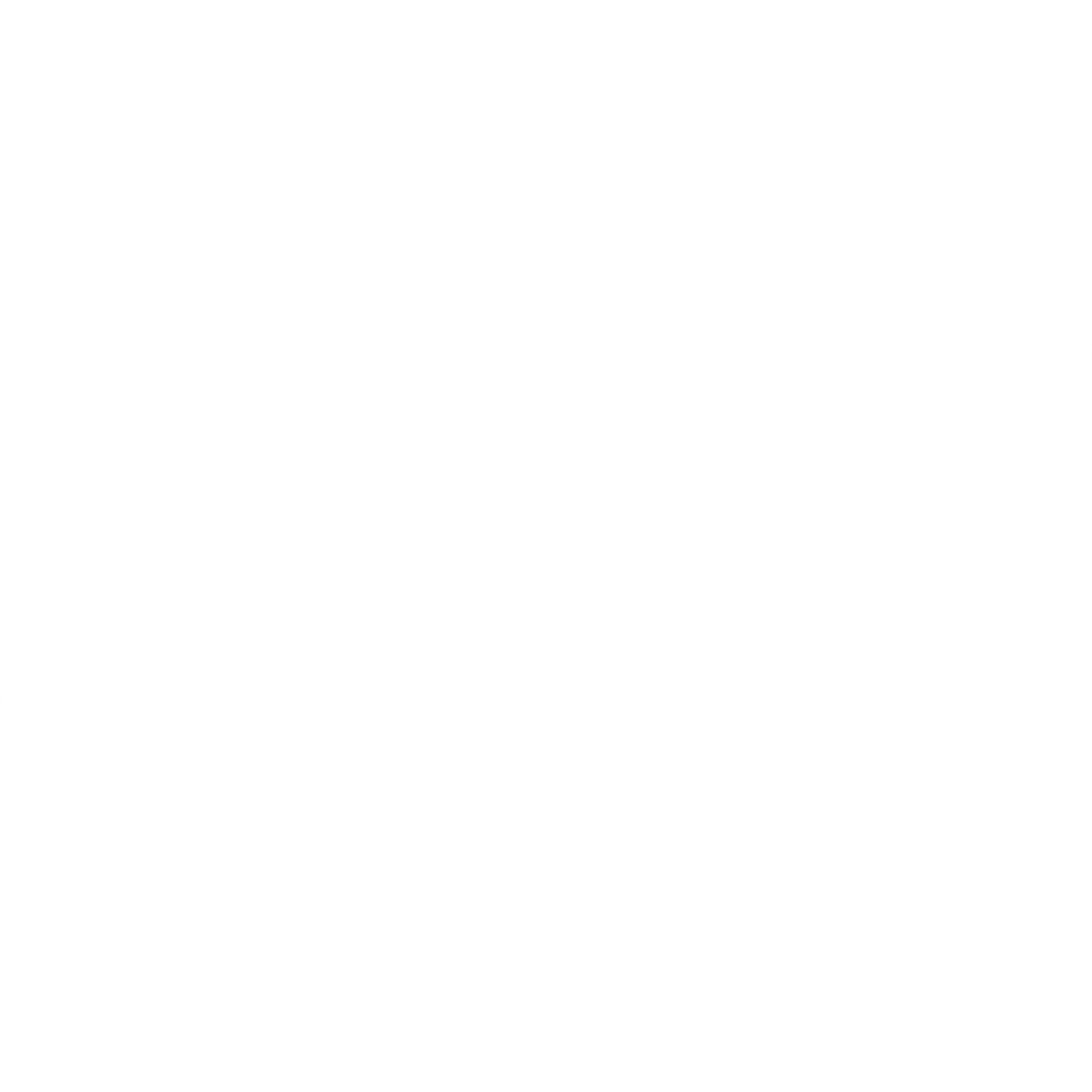 How does the affluence of customers who visit Old Wheatsheaf EN26SE compare versus its competitors?
% of spend for Old Wheatsheaf EN26SE and 97 Chains in 1 Miles from 06/09/2023 - 28/08/2024 split by Affluence
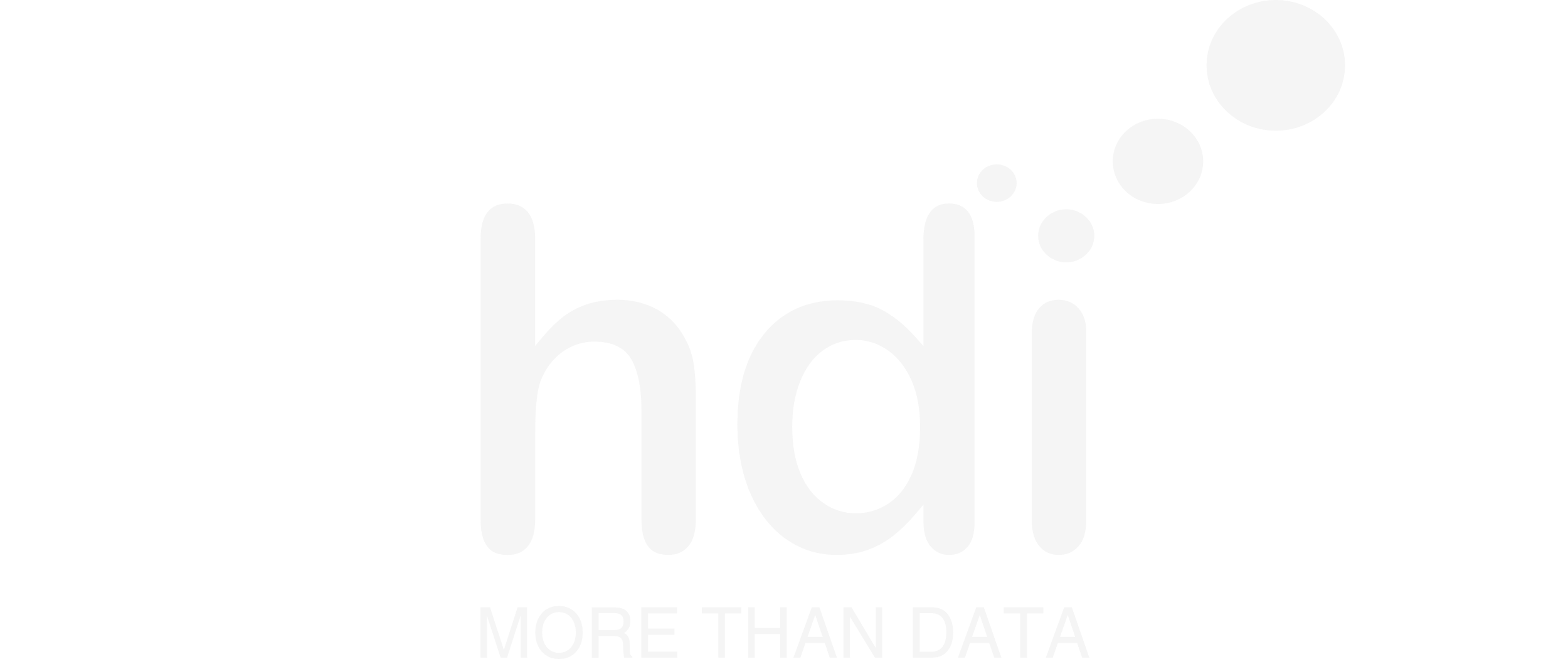 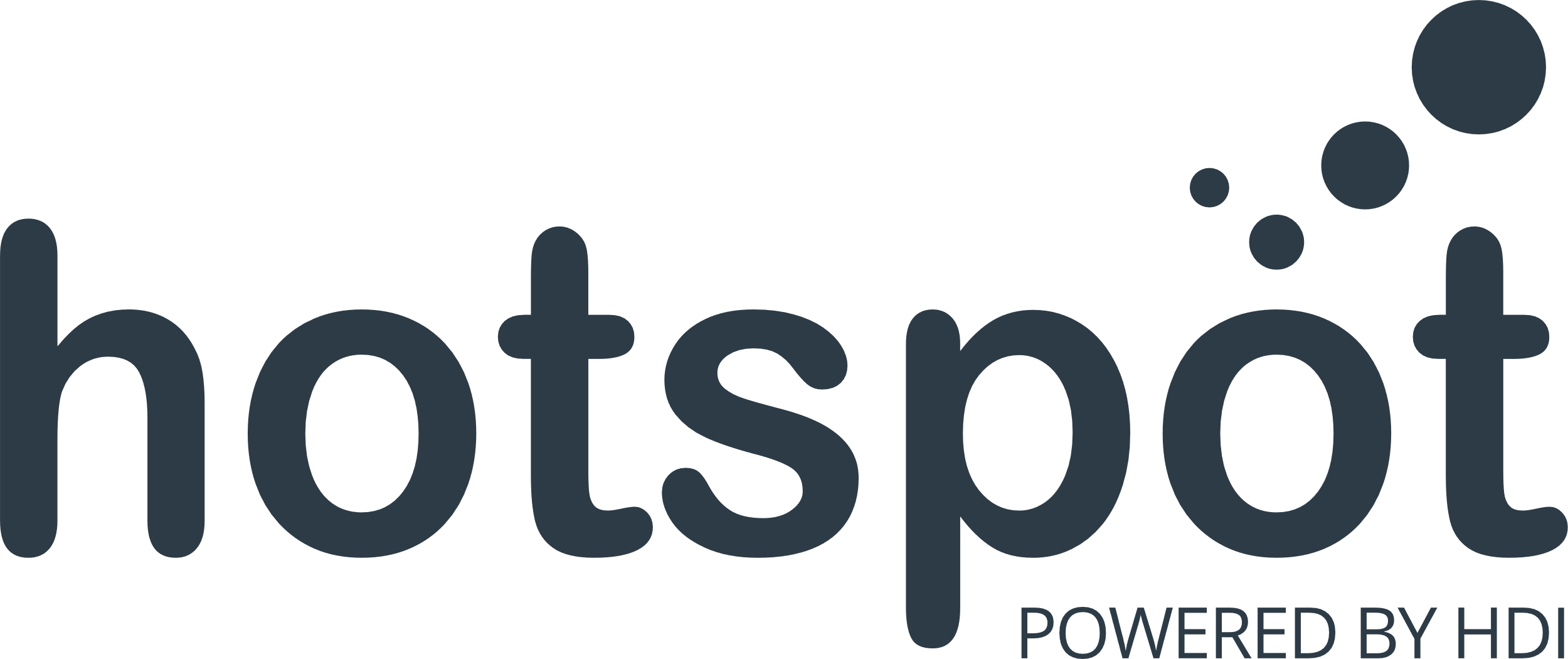 481 Site Customers
27 Competitors
8771 Competitor Customers
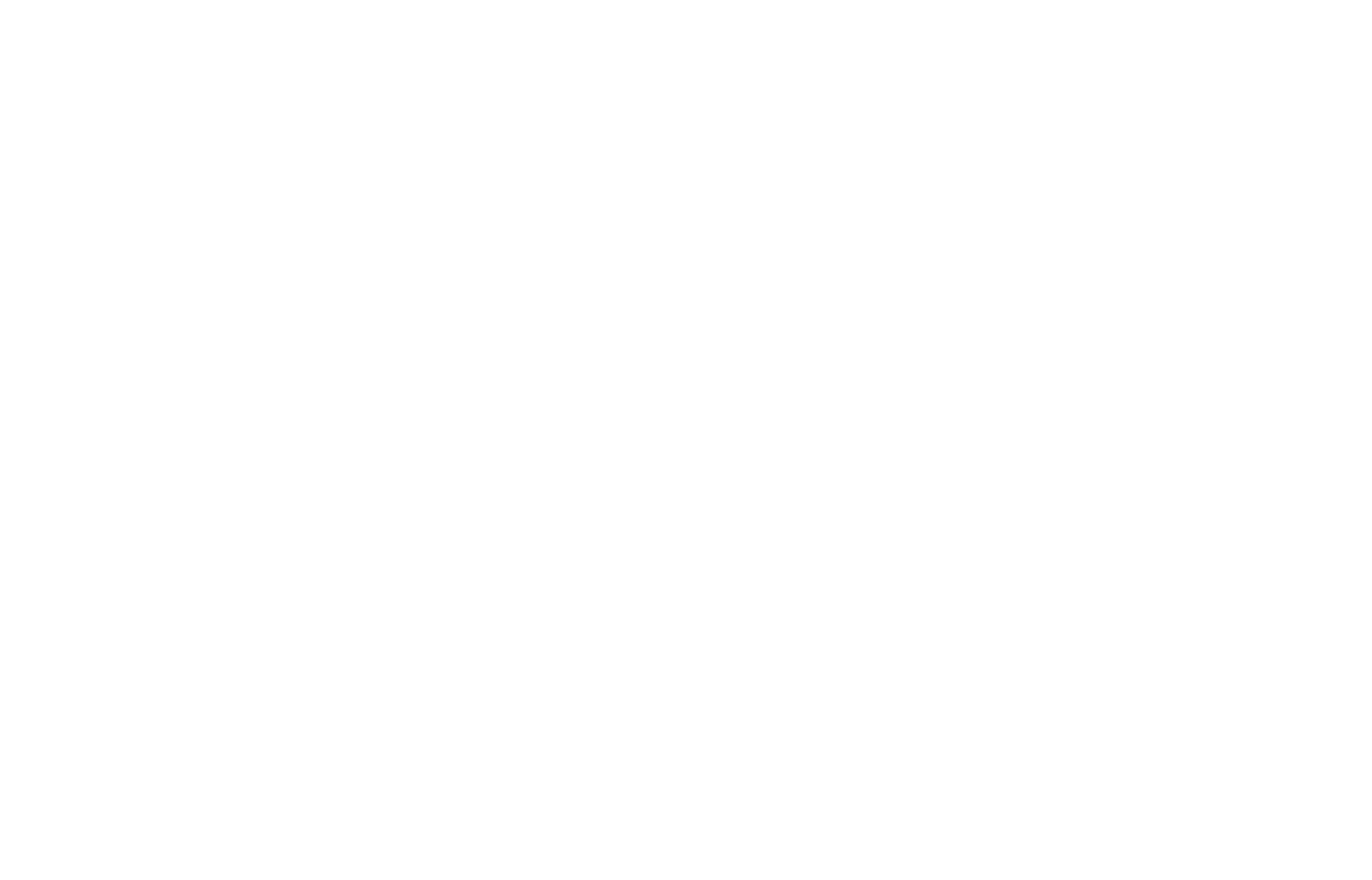 1 Miles
97 Chains
06/09/2023 - 28/08/2024
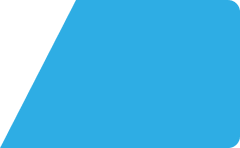 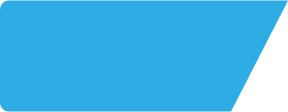 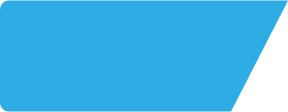 Old Wheatsheaf EN26SE
Site Intel
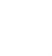 Gender
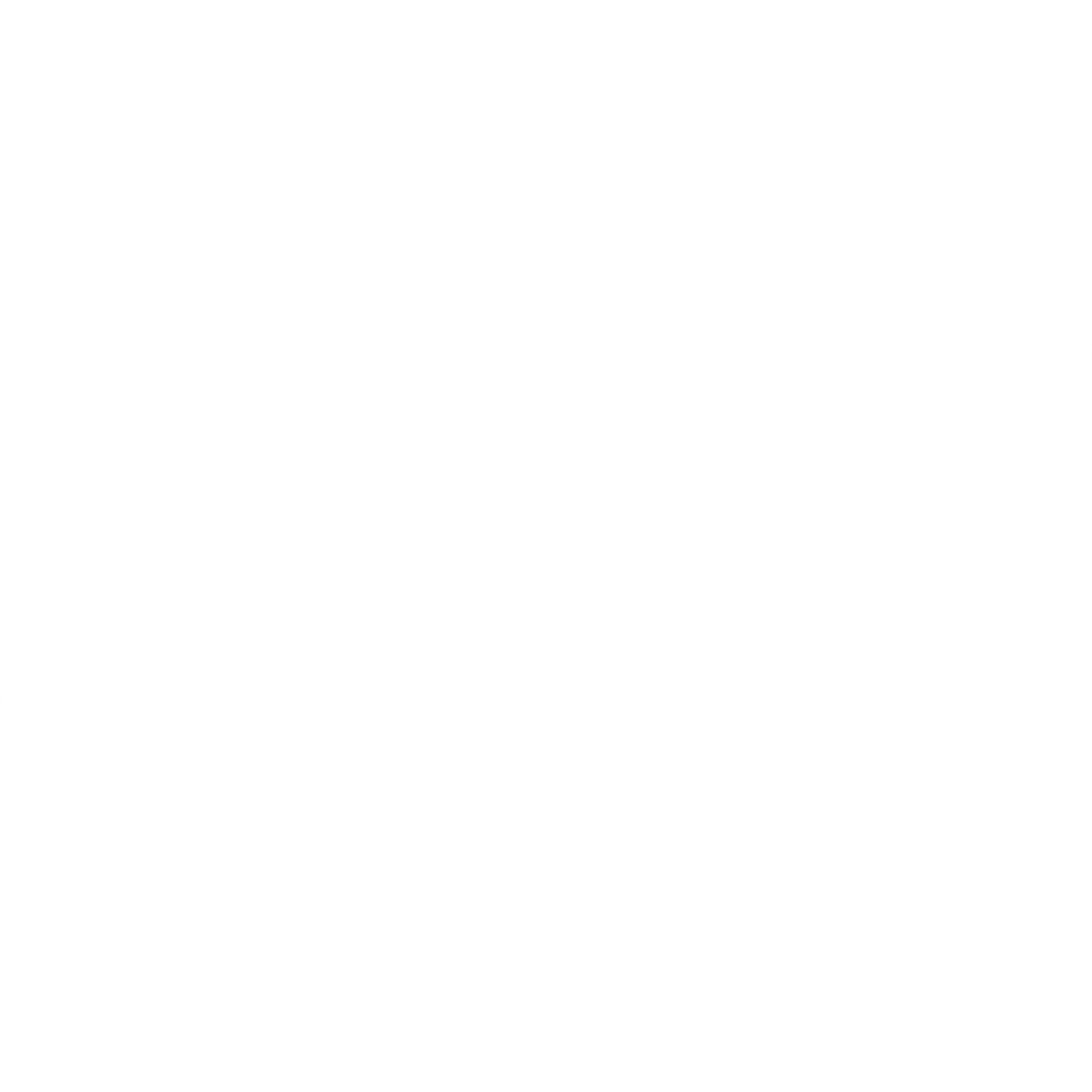 How does the gender profile of customers who visit Old Wheatsheaf EN26SE compare versus its competitors?
% of spend for Old Wheatsheaf EN26SE and 97 Chains in 1 Miles from 06/09/2023 - 28/08/2024 split by Gender
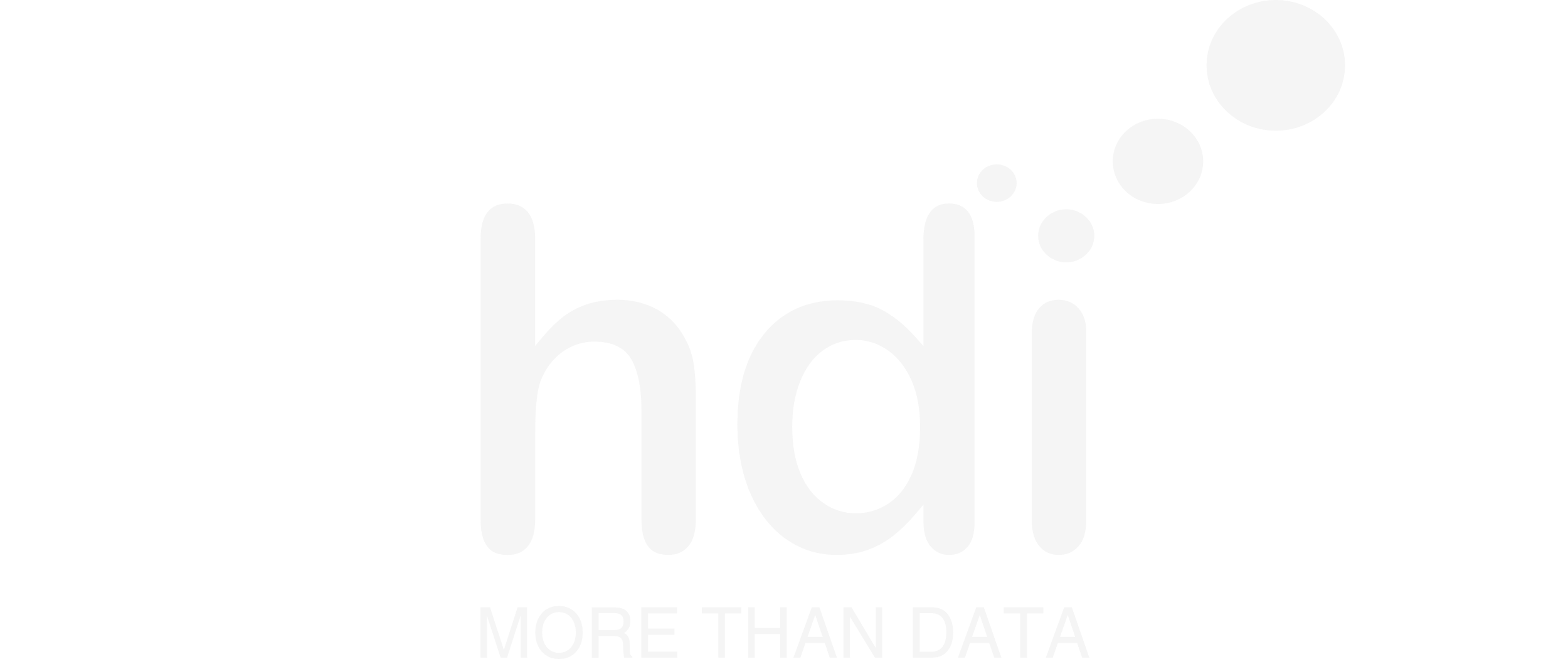 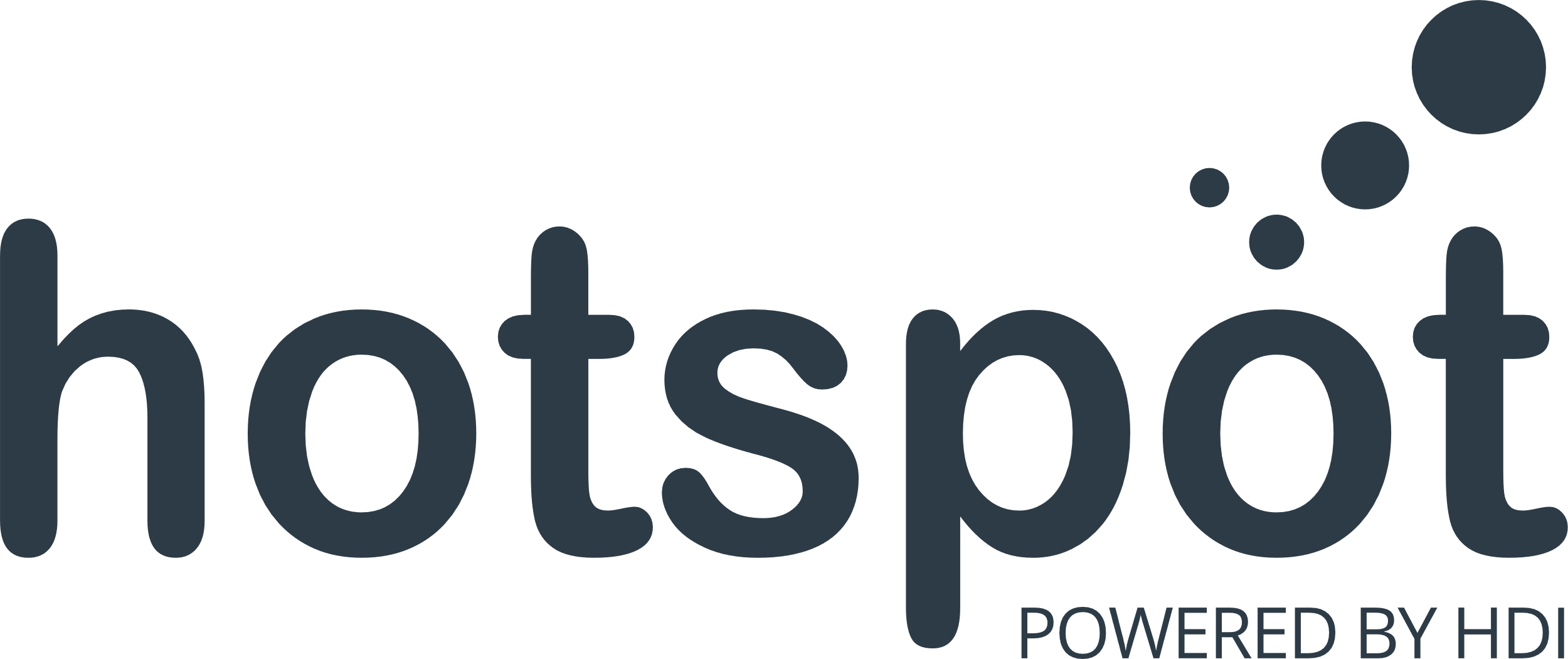 481 Site Customers
27 Competitors
8771 Competitor Customers
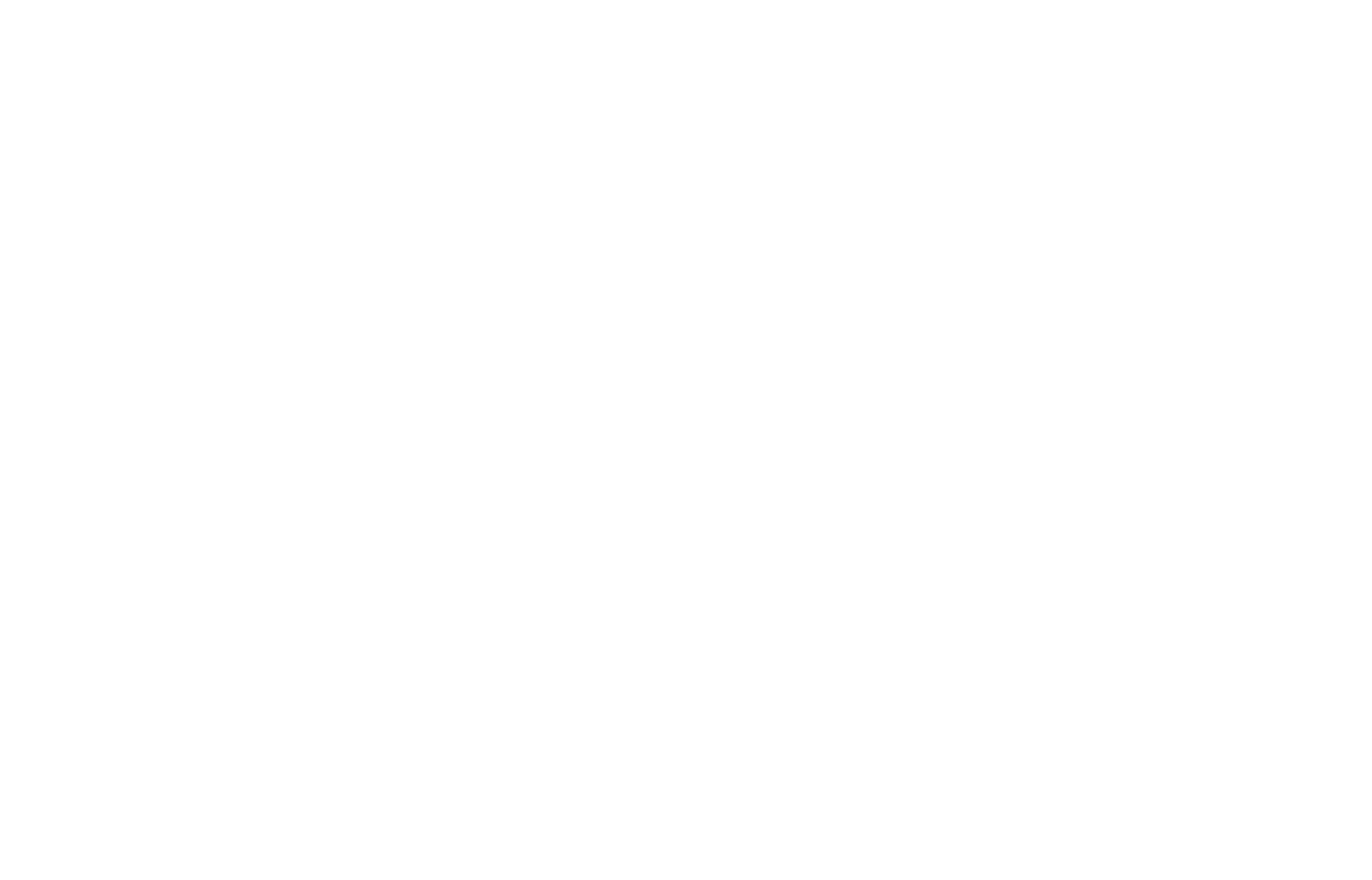 1 Miles
97 Chains
06/09/2023 - 28/08/2024
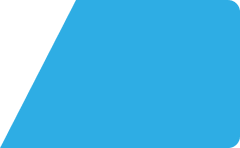 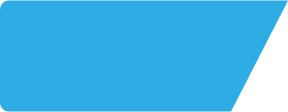 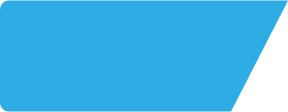 Old Wheatsheaf EN26SE
Site Intel
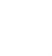 Punch Segmentation
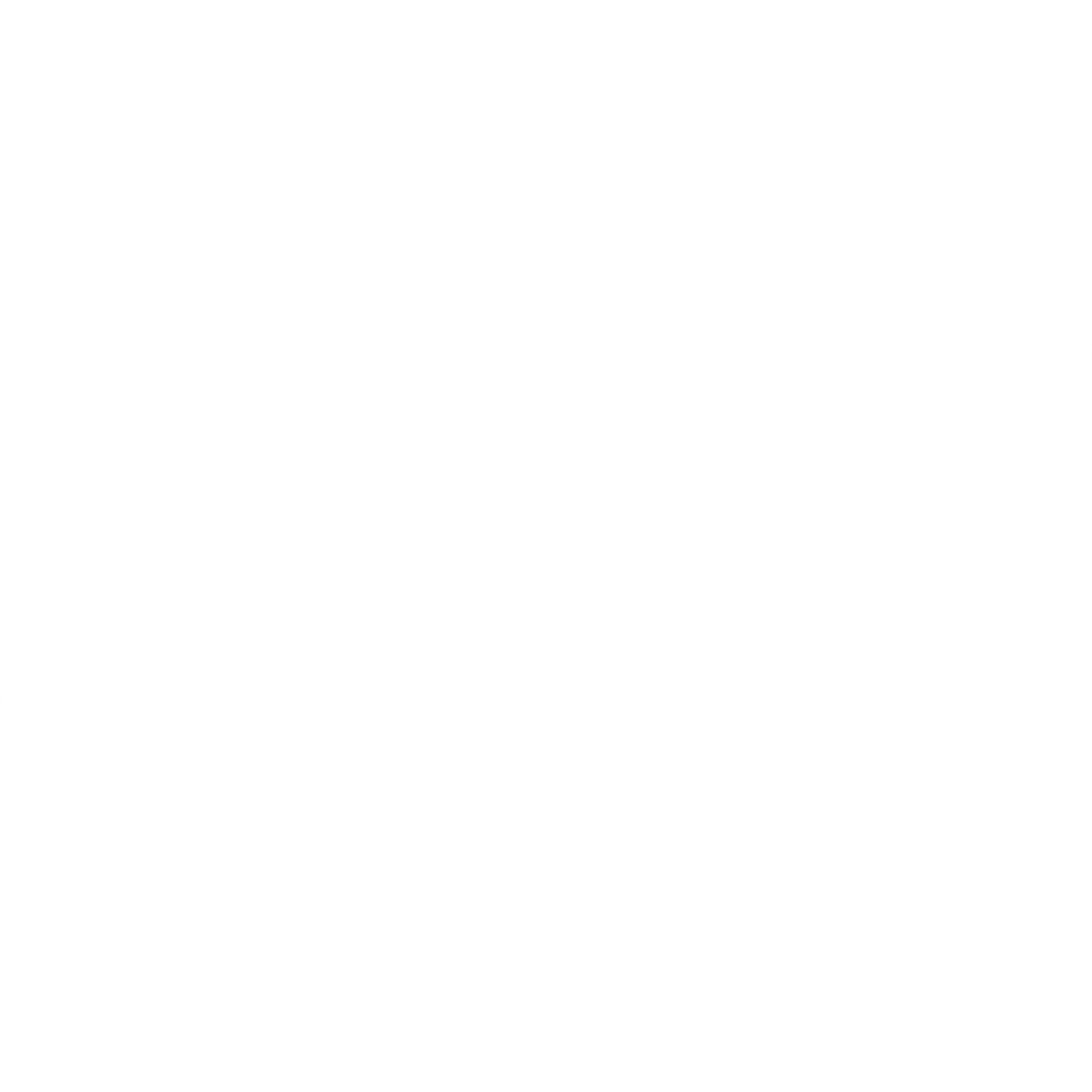 How does the Custom segmentation profile of customers who visit Old Wheatsheaf EN26SE compare versus its competitors?
% of spend for Old Wheatsheaf EN26SE and 97 Chains in 1 Miles from 06/09/2023 - 28/08/2024 split by Segment
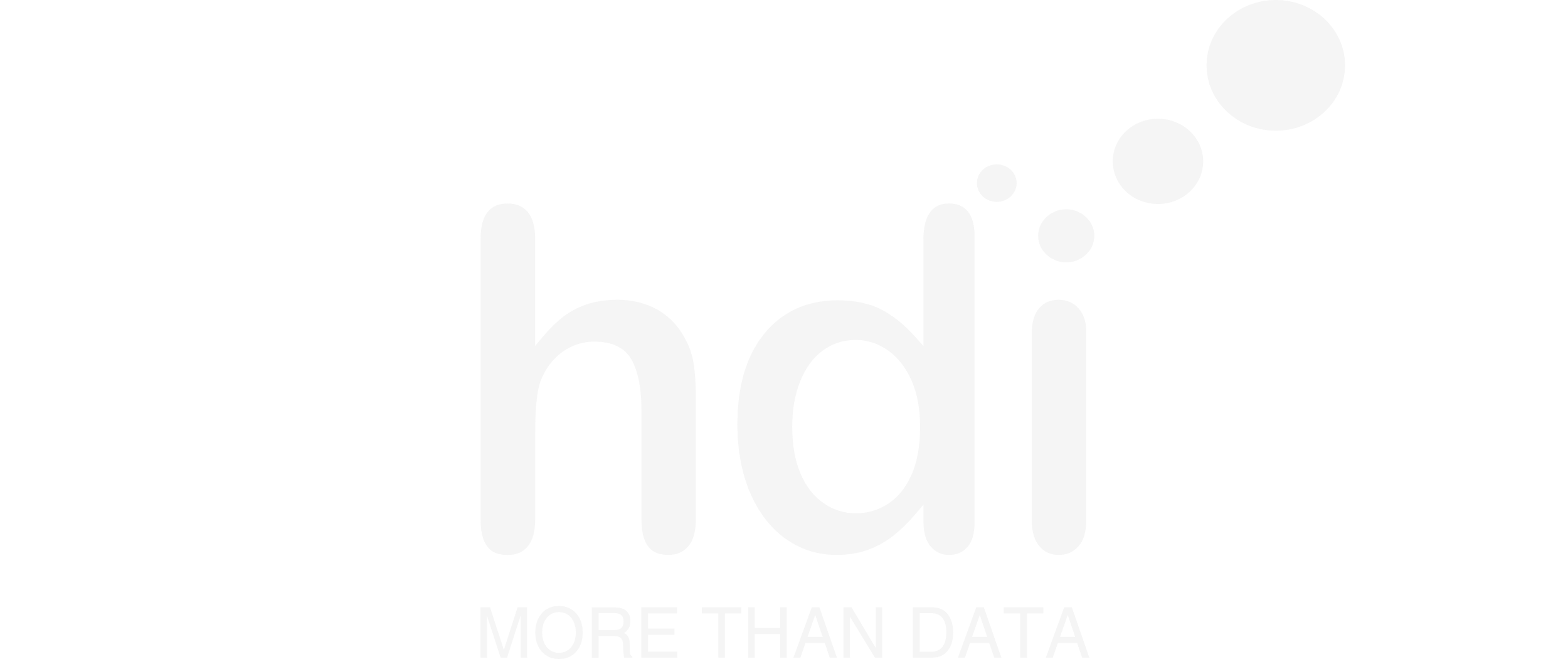 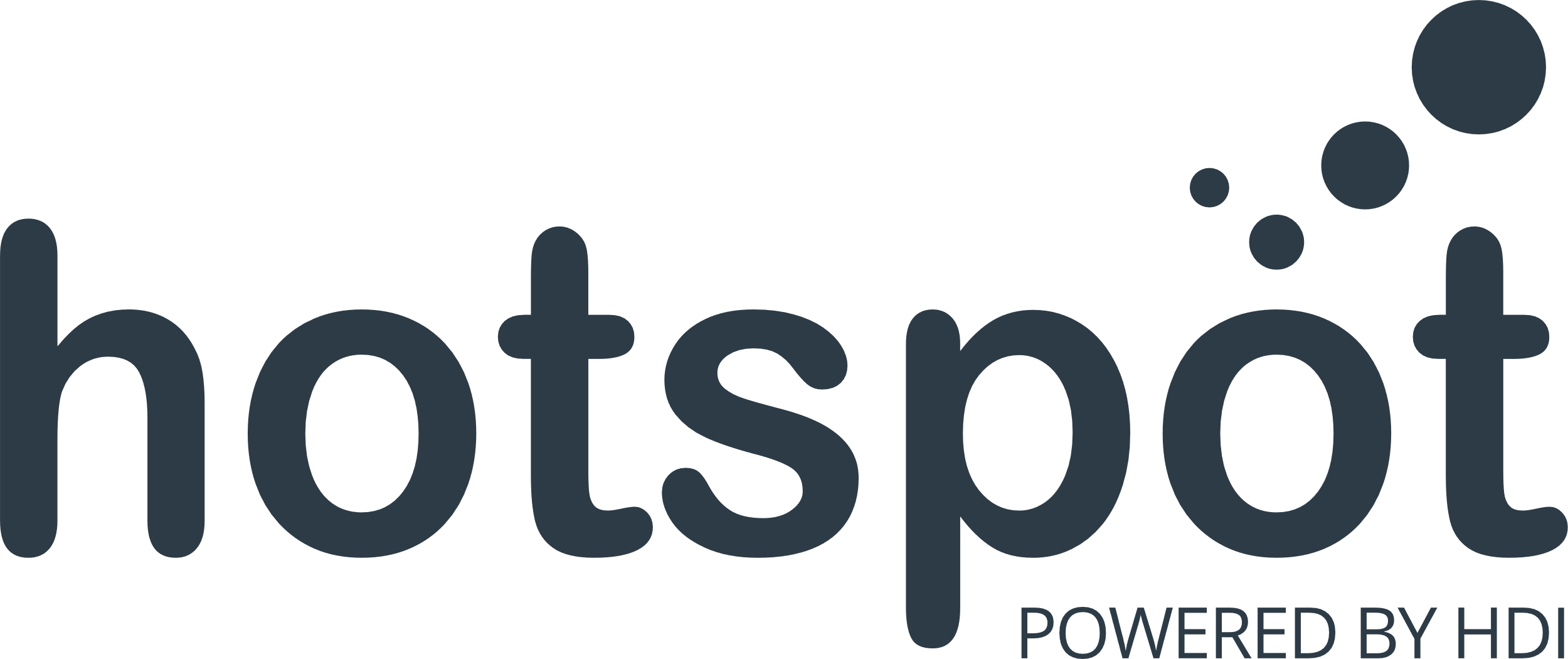 1030 Site Customers
27 Competitors
19047 Competitor Customers
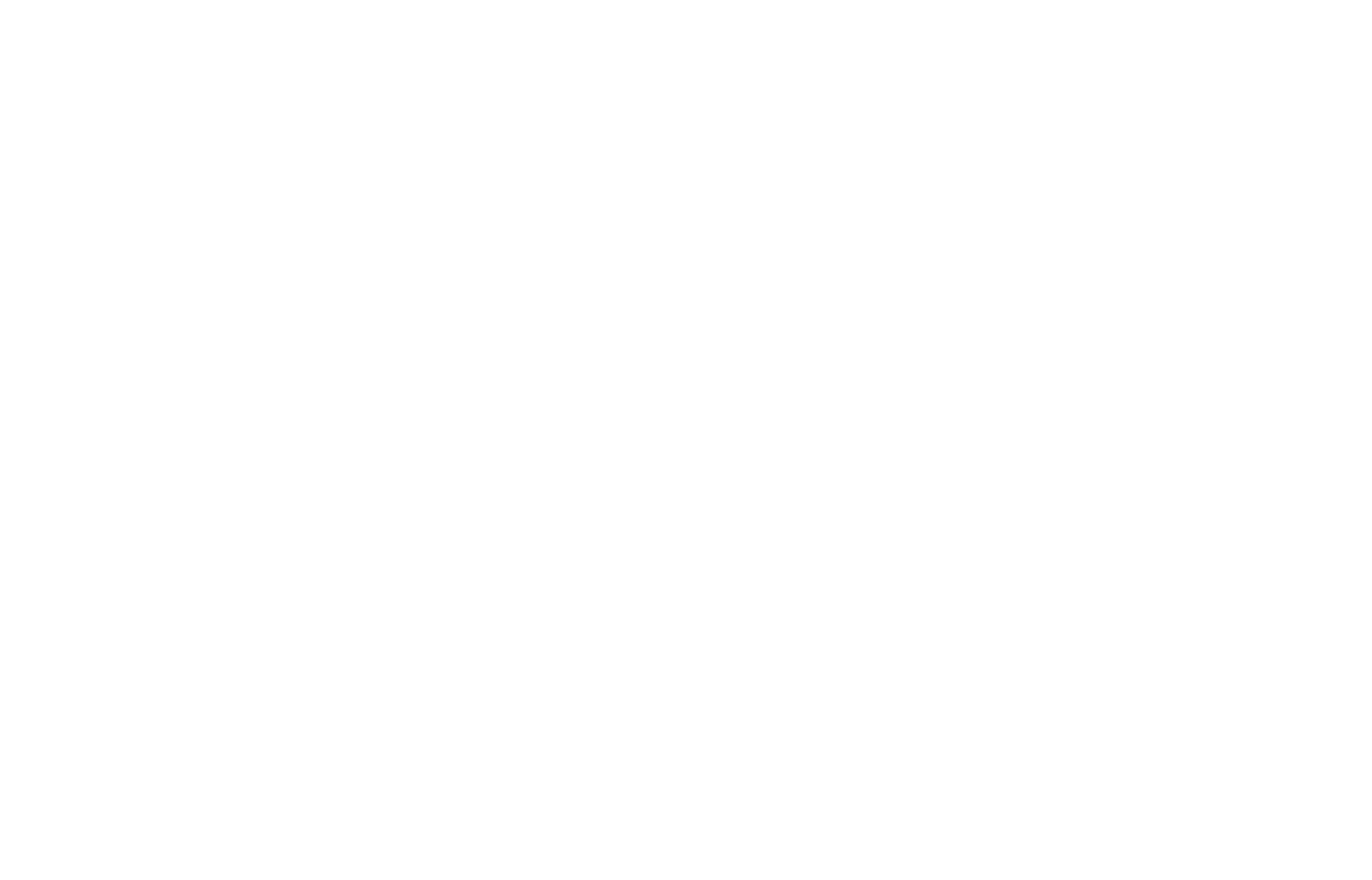 1 Miles
97 Chains
06/09/2023 - 28/08/2024
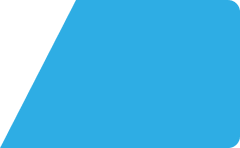 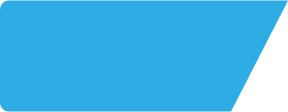 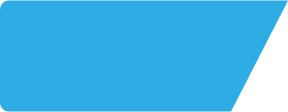 Old Wheatsheaf EN26SE
Site Intel
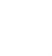 Spend by Distance
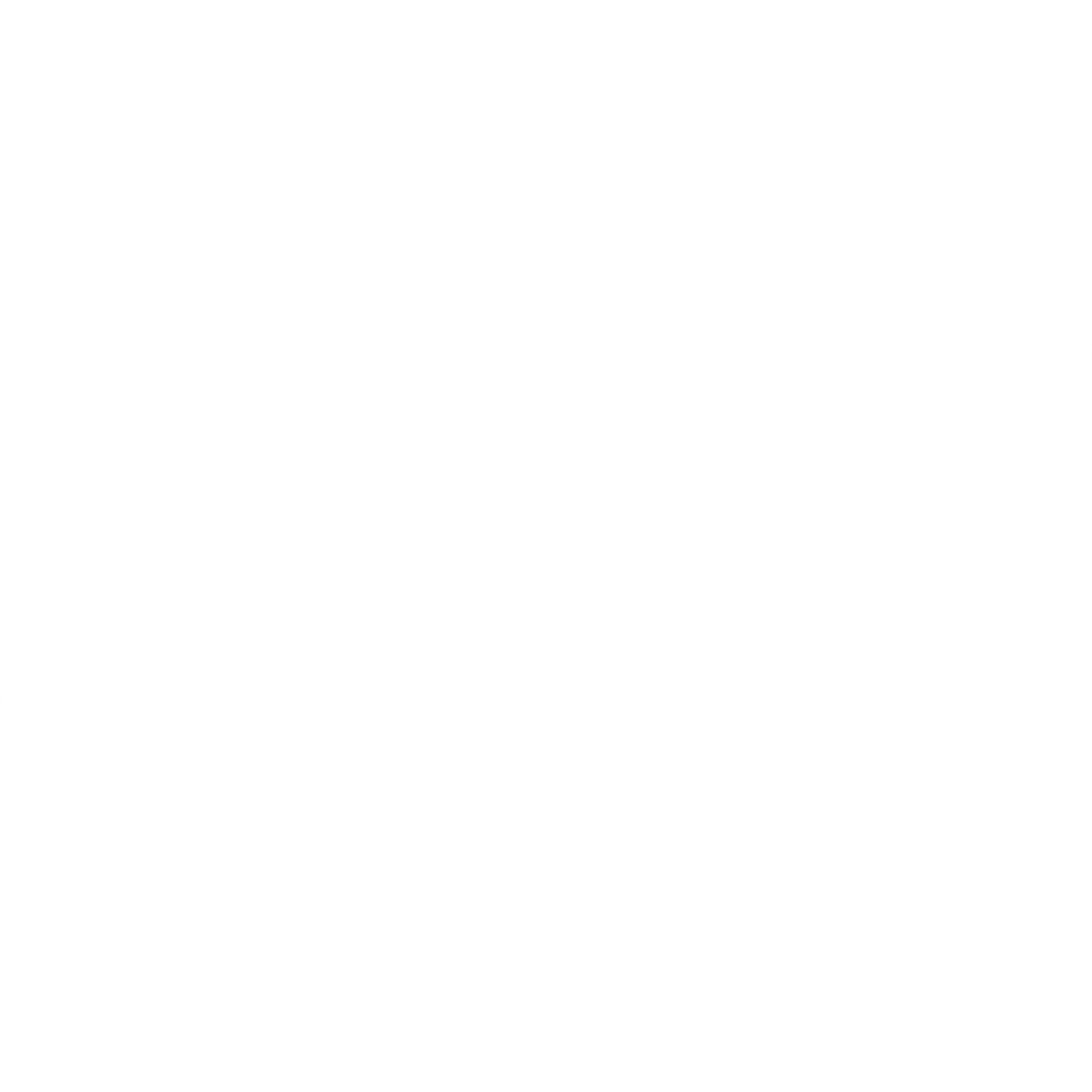 How does the spend profile of Old Wheatsheaf EN26SE compare versus its competitors based on travel distances?
% of spend for Old Wheatsheaf EN26SE and 97 Chains in 1 Miles from 06/09/2023 - 28/08/2024 split by Distance travelled
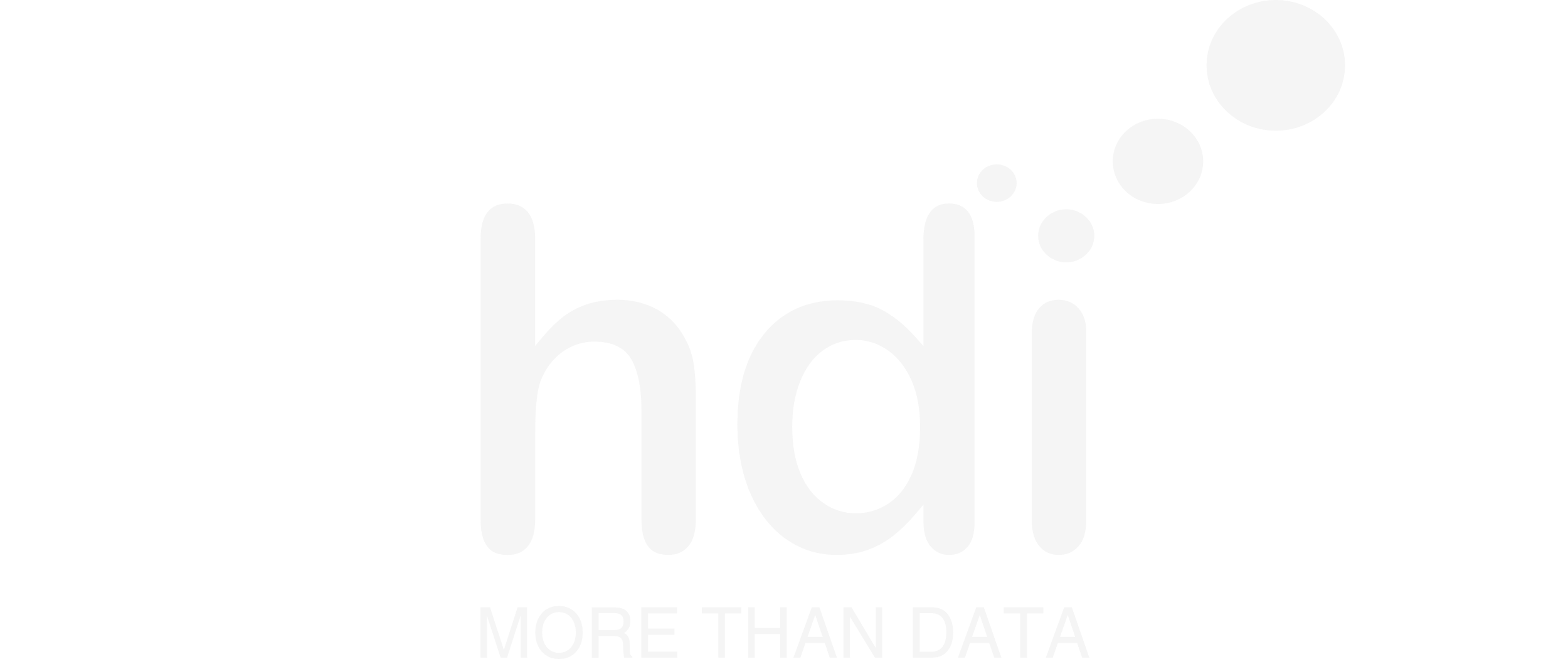 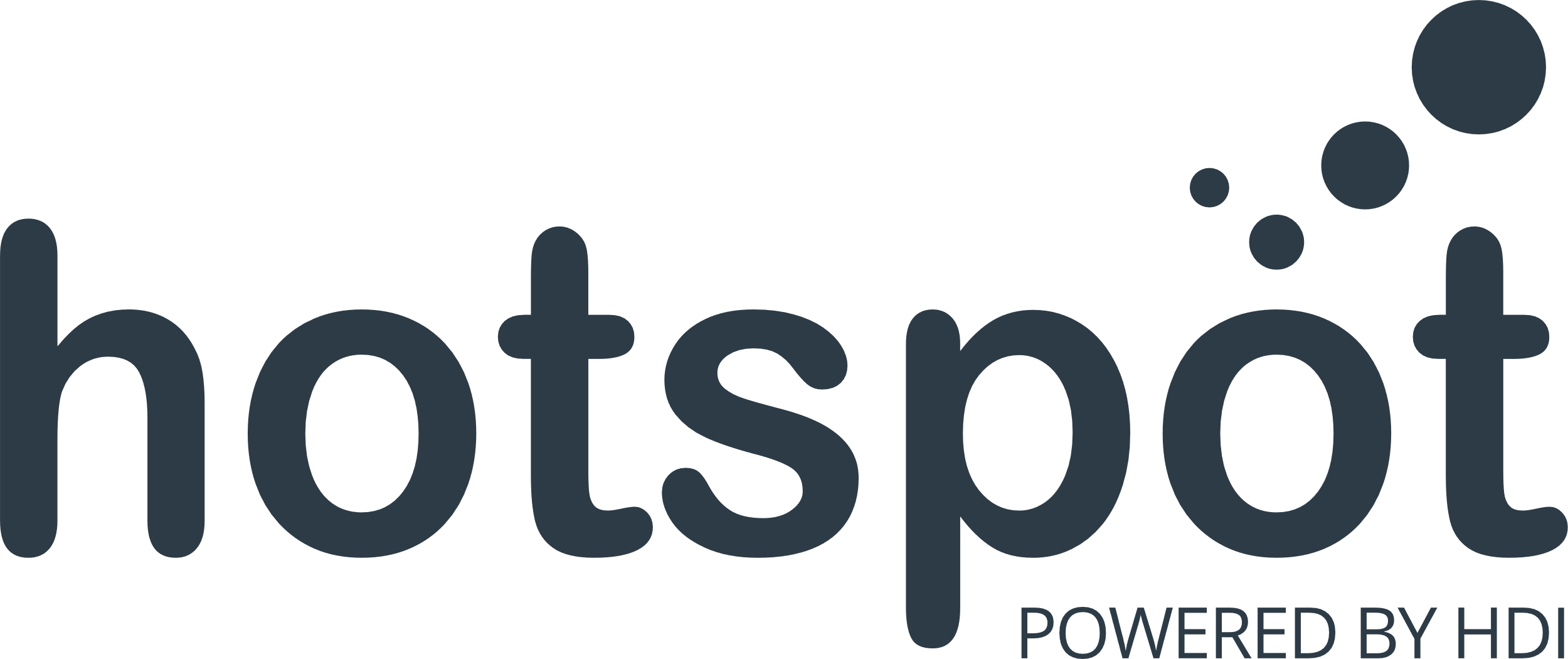 462 Site Customers
27 Competitors
8465 Competitor Customers
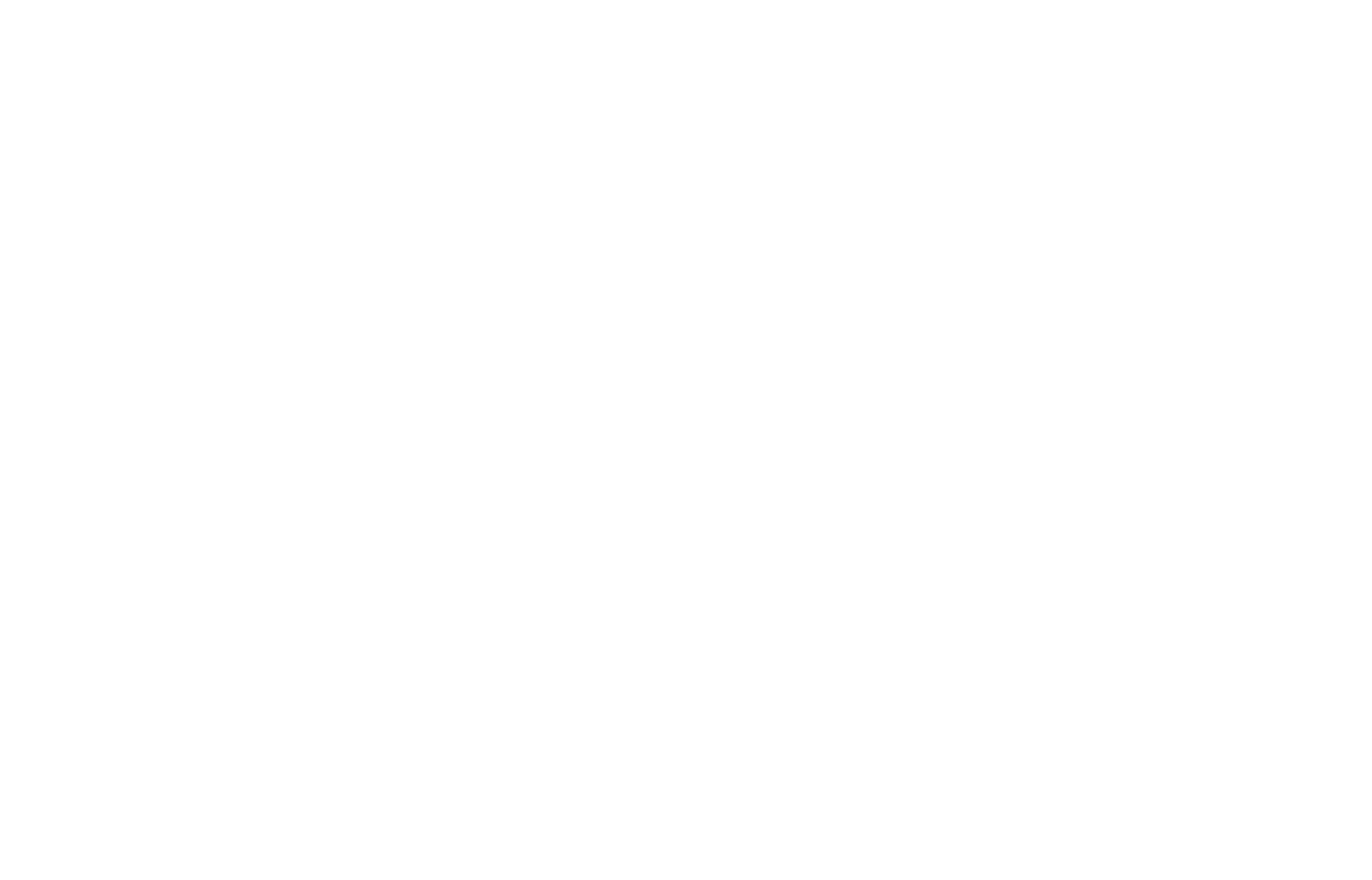 06/09/2023 - 28/08/2024
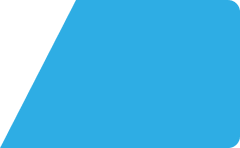 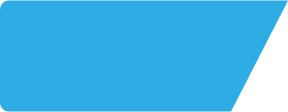 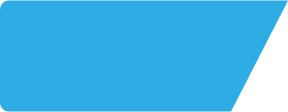 Old Wheatsheaf EN26SE
Site Intel
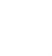 Map of Guest Origin
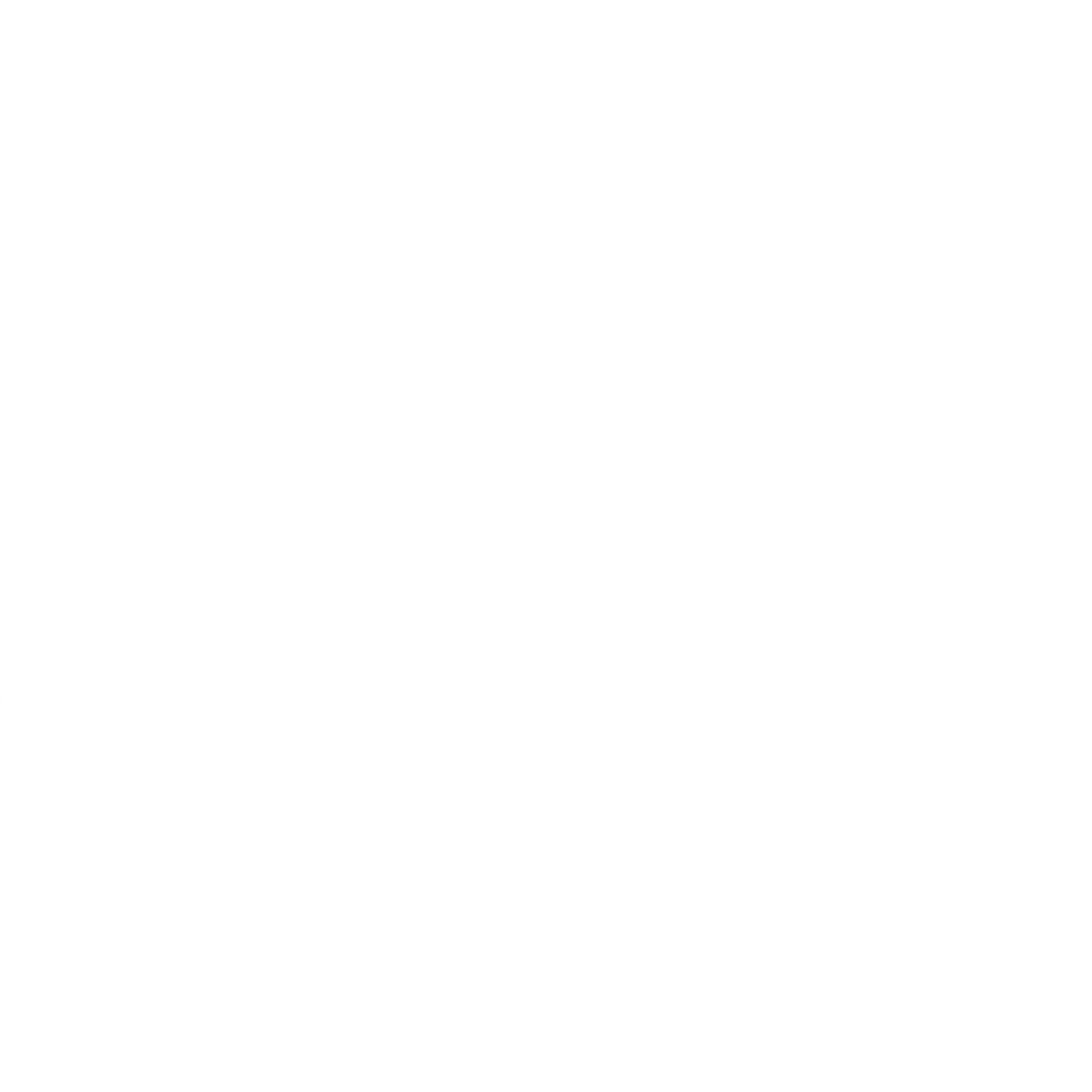 Where do customers of Old Wheatsheaf EN26SE come from?
Where do customers of Old Wheatsheaf EN26SE for 06/09/2023 - 28/08/2024 live
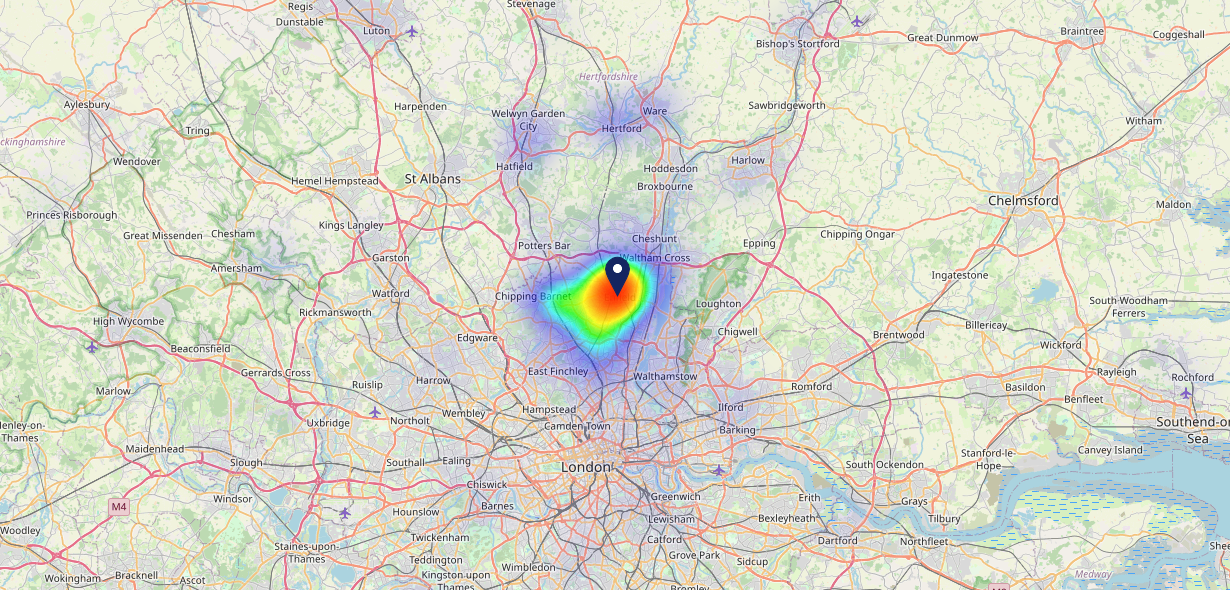 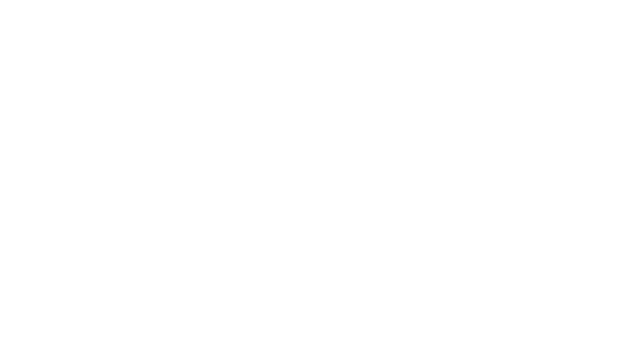 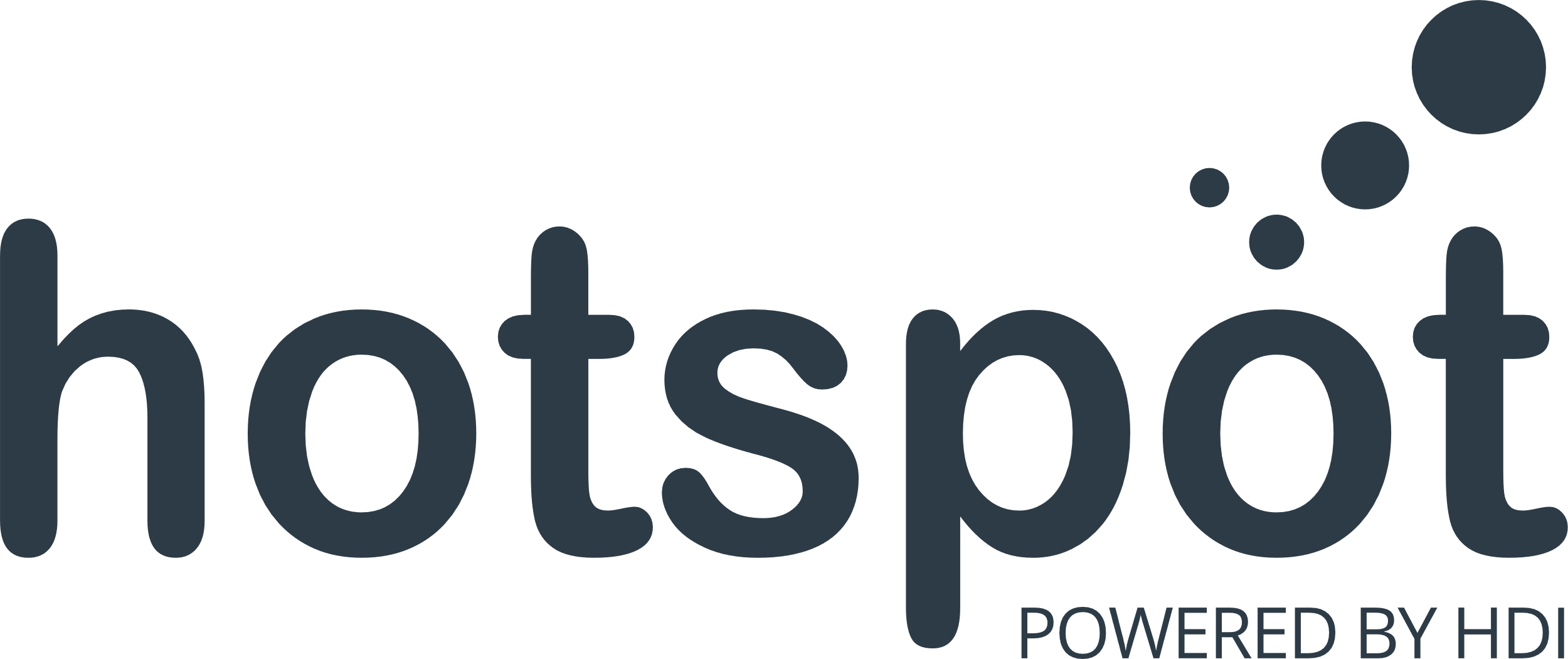 462 Site Customers
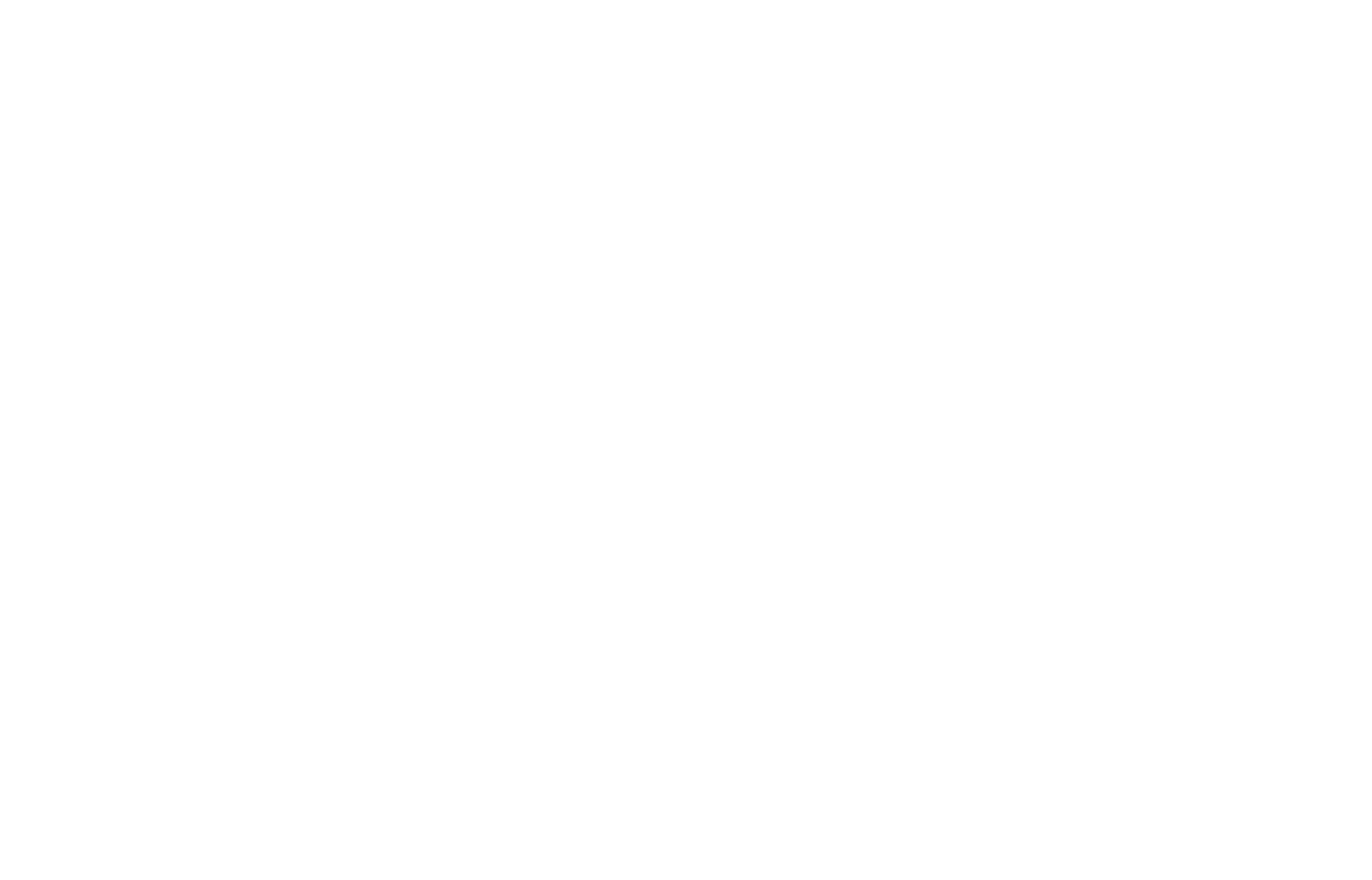 1 Miles
97 Chains
06/09/2023 - 28/08/2024
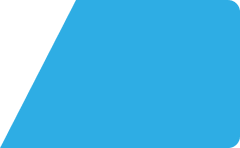 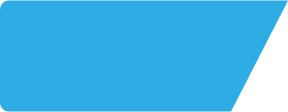 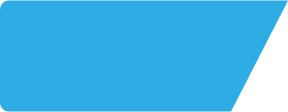 Old Wheatsheaf EN26SE
Site Intel
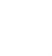 Share of Wallet
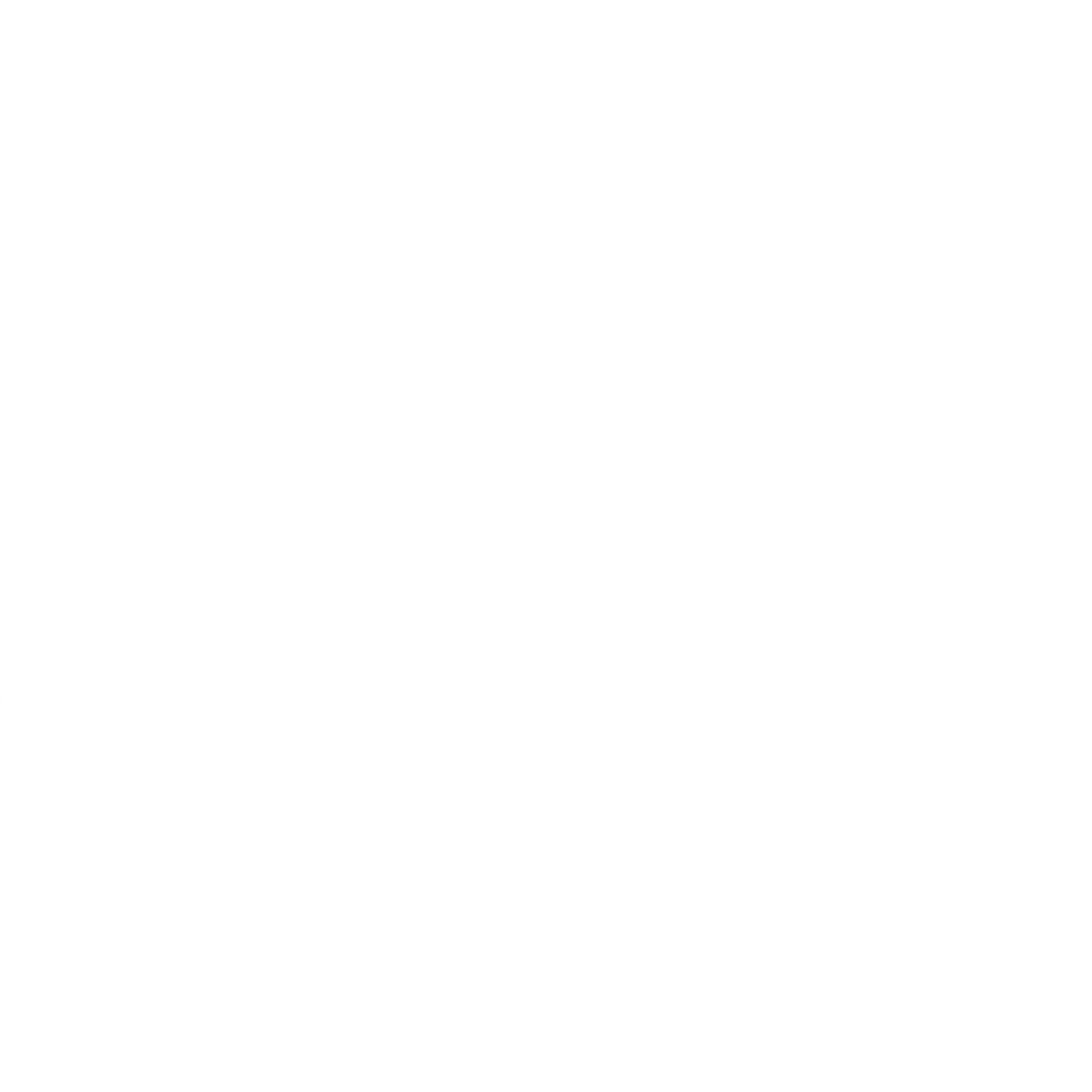 What are the Top 20 venues (by spend) that customers of Old Wheatsheaf EN26SE also visit?
For customers of Old Wheatsheaf EN26SE, who are the top 20 competitors from 97 Chains in 1 Miles for 06/09/2023 - 28/08/2024 split by Venue
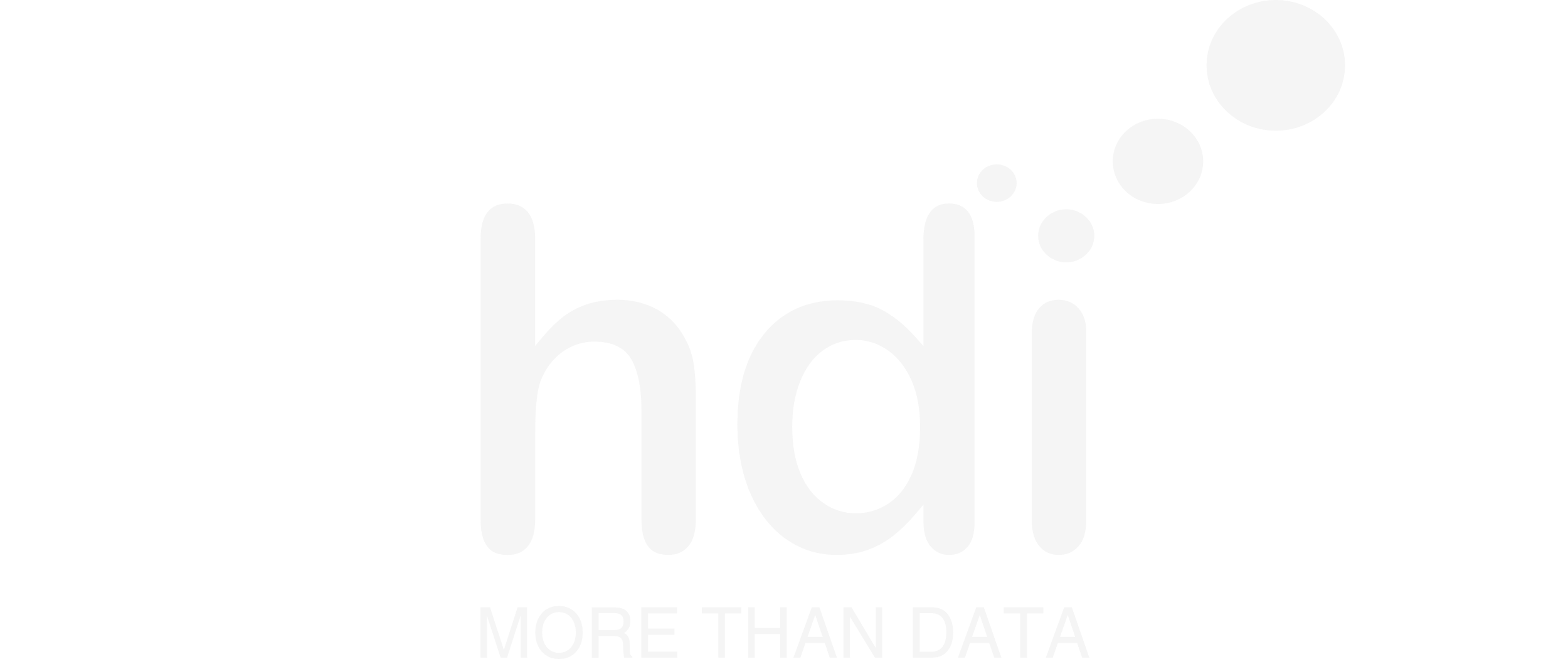 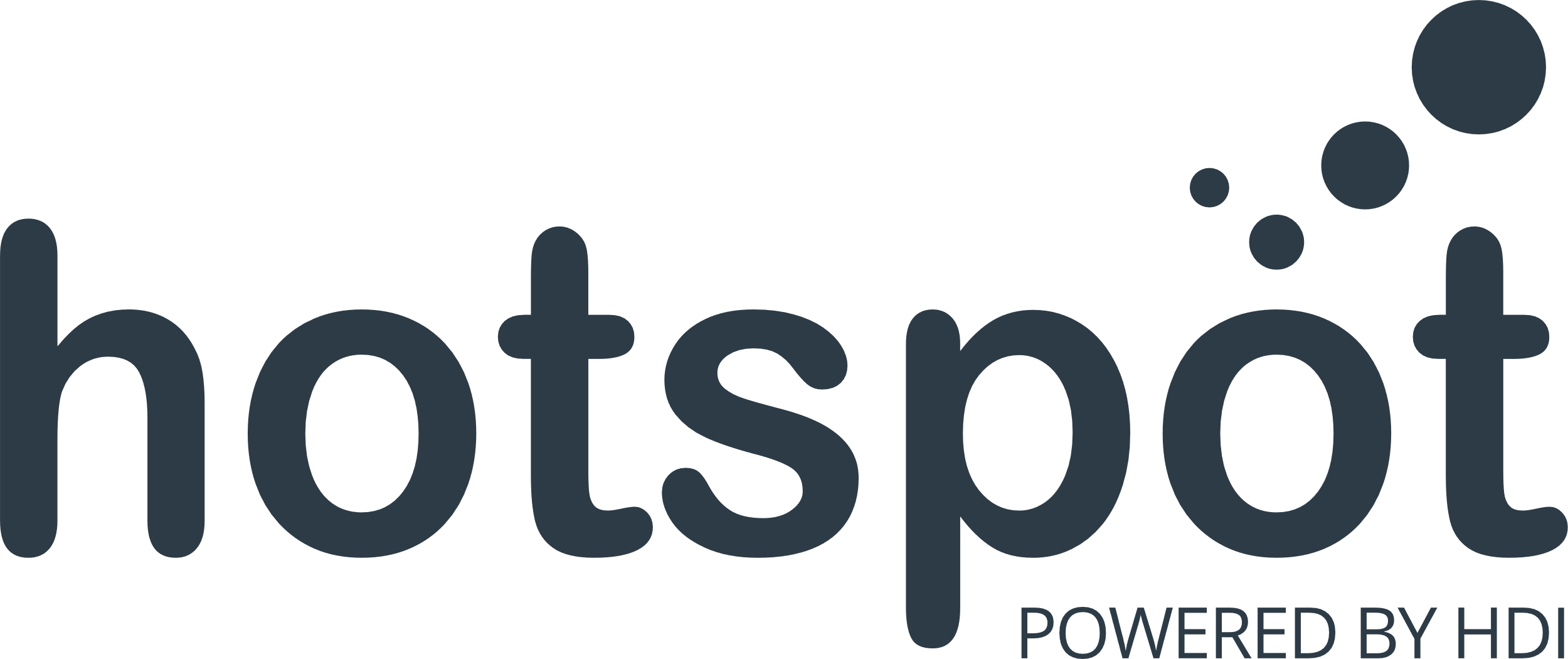 1030 Site Customers
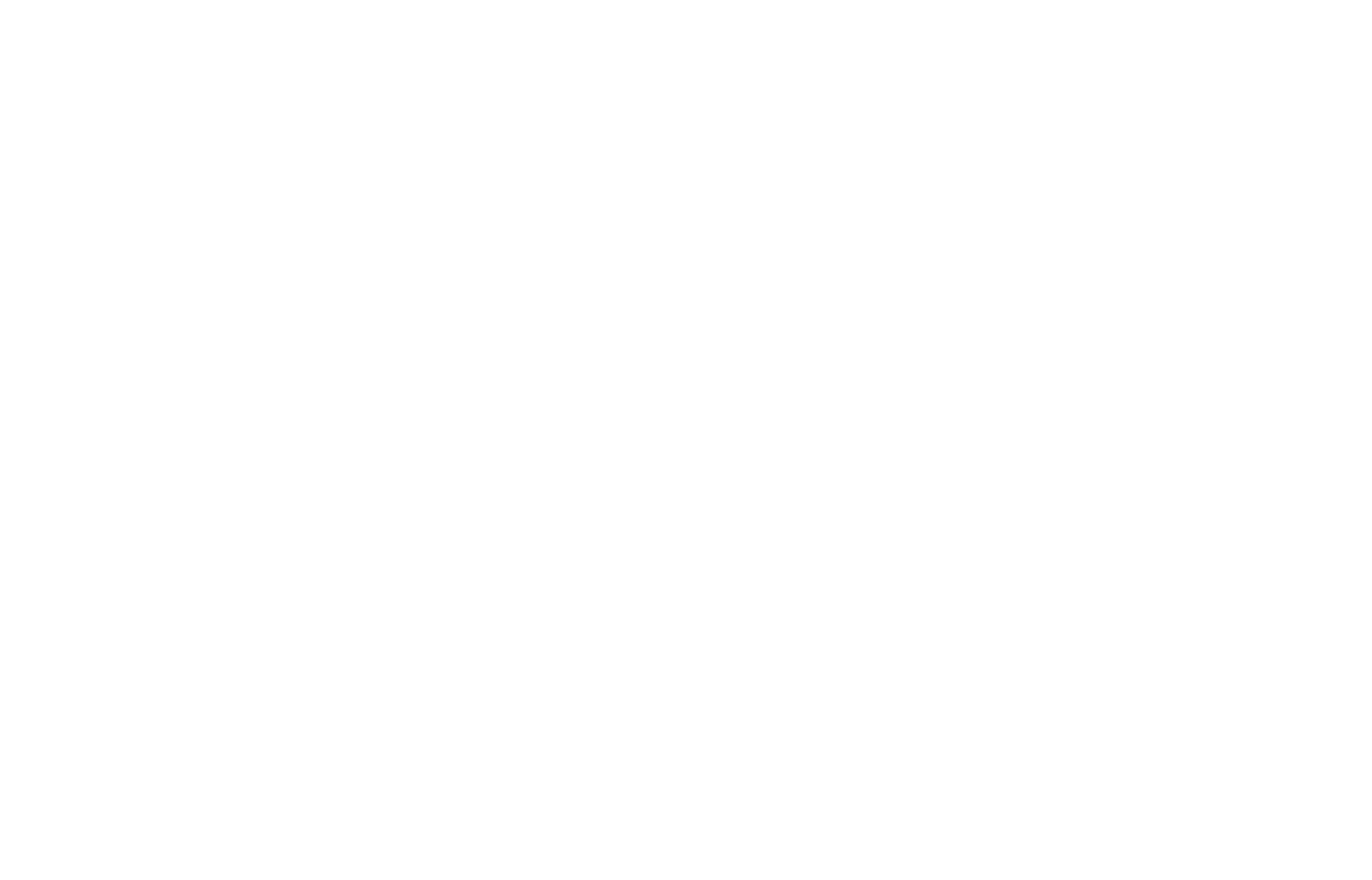 1 Miles
97 Chains
06/09/2023 - 28/08/2024
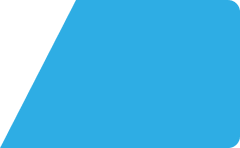 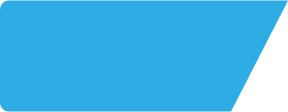 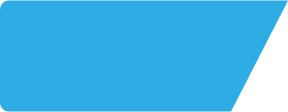 Old Wheatsheaf EN26SE
Site Intel
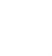 Share of Wallet Change
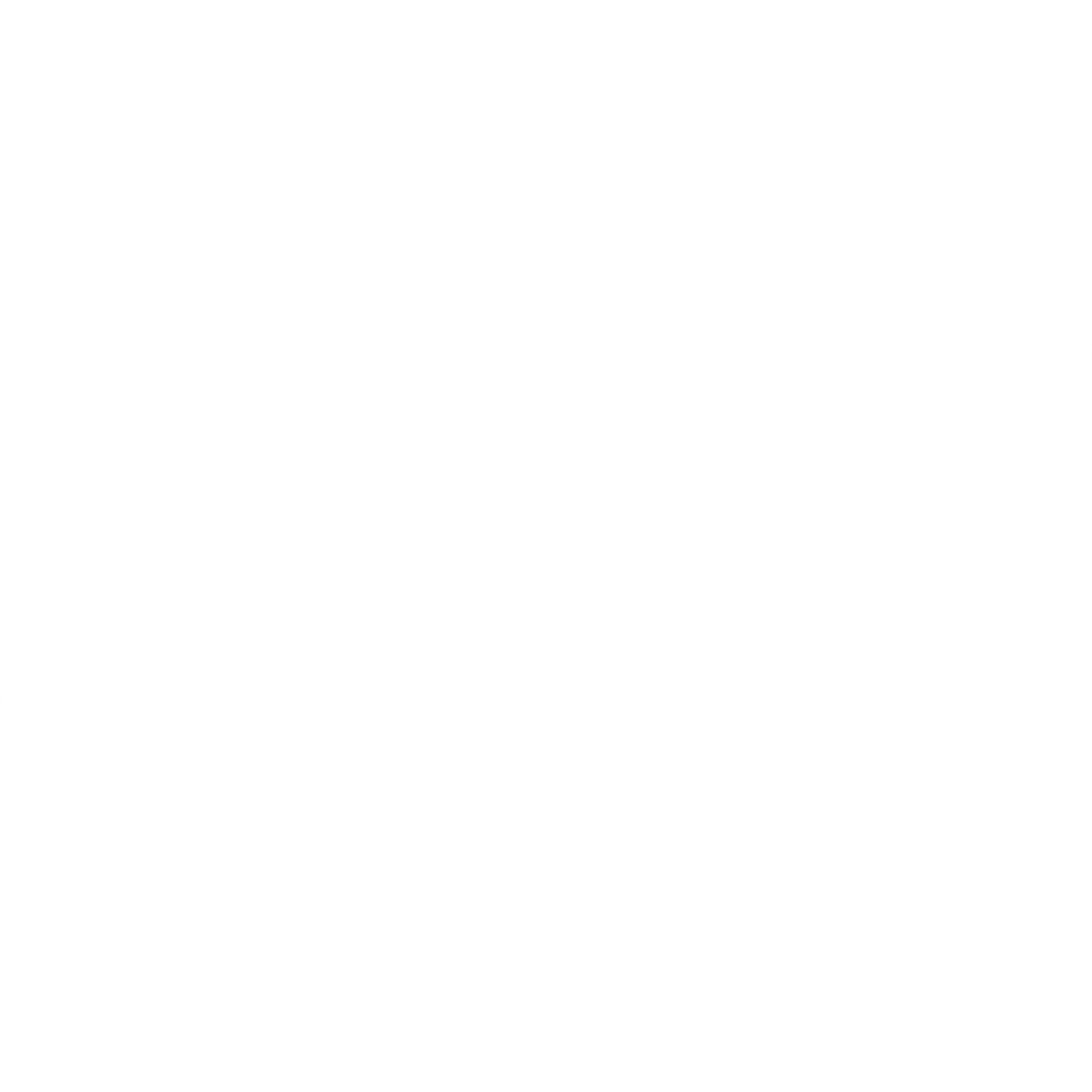 How has share of wallet of customers of Old Wheatsheaf EN26SE changed between two date ranges?
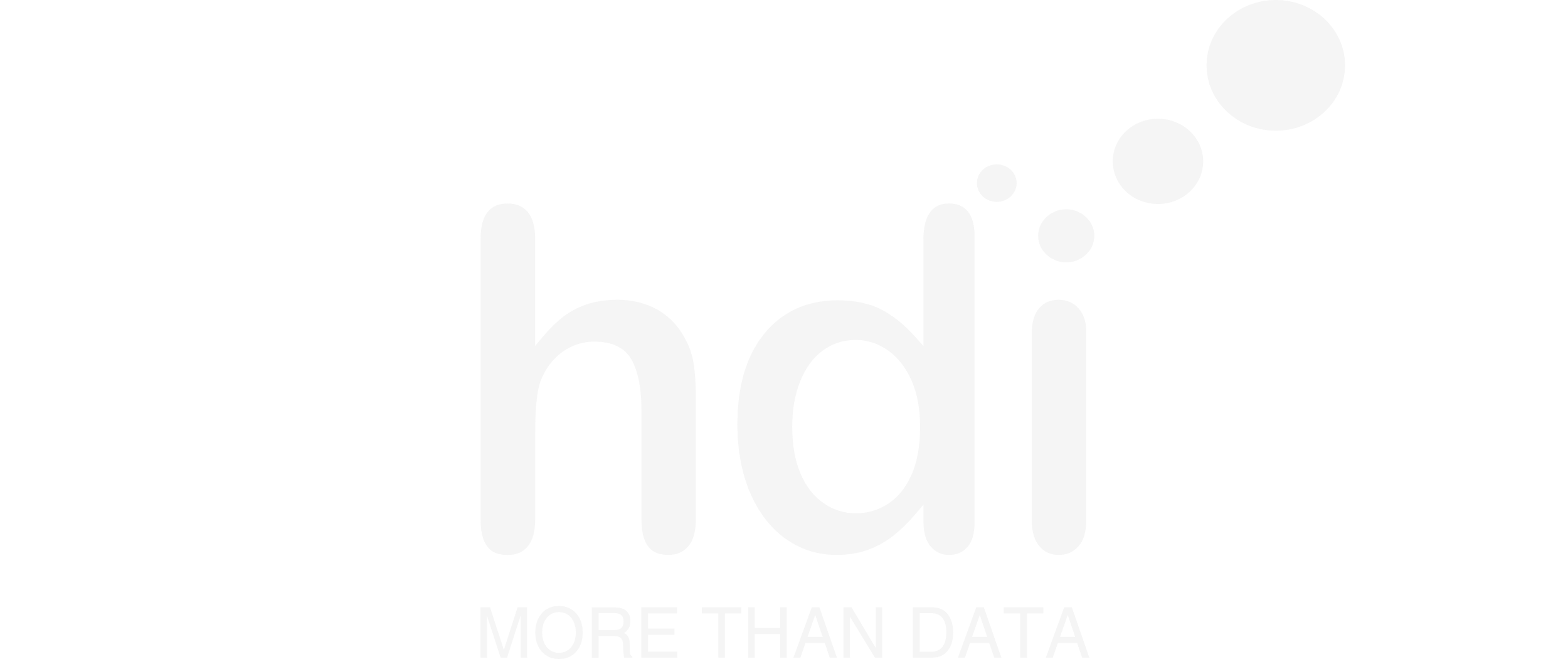 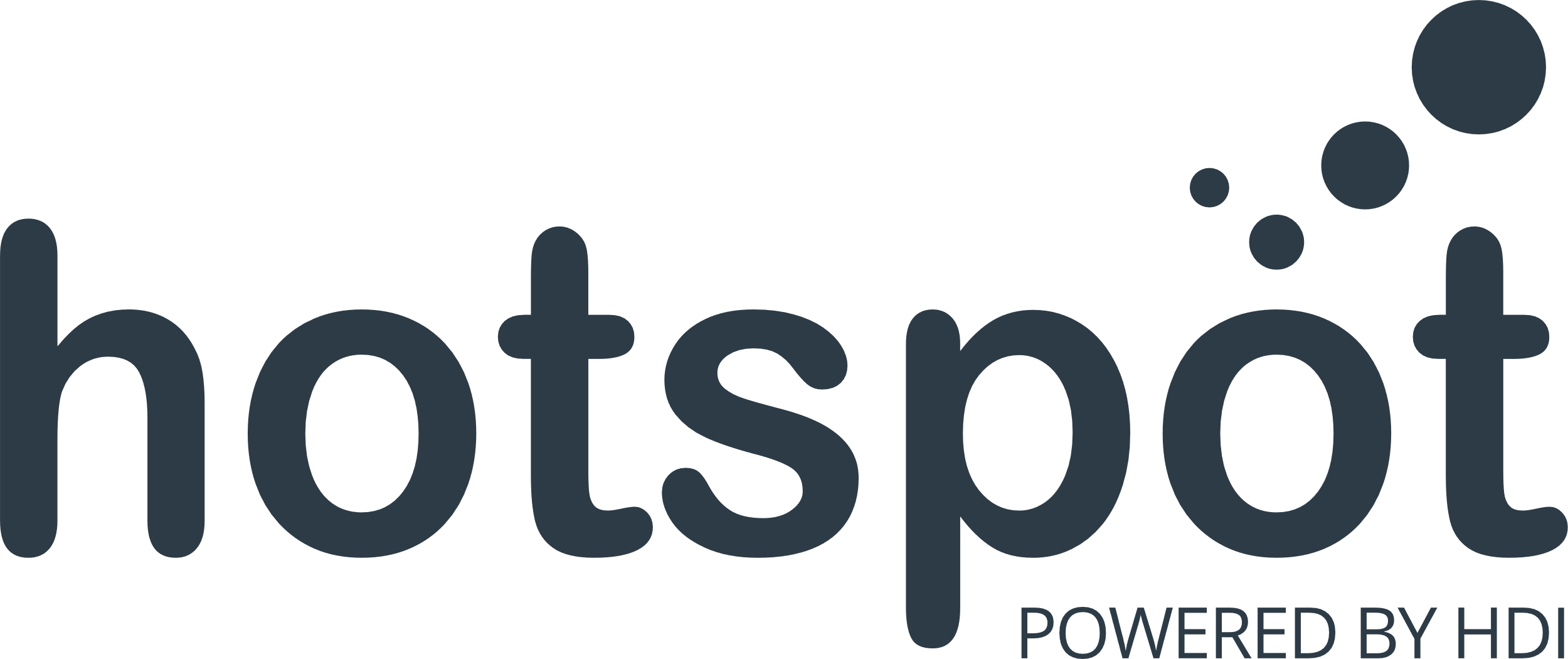 1030 Site Customers
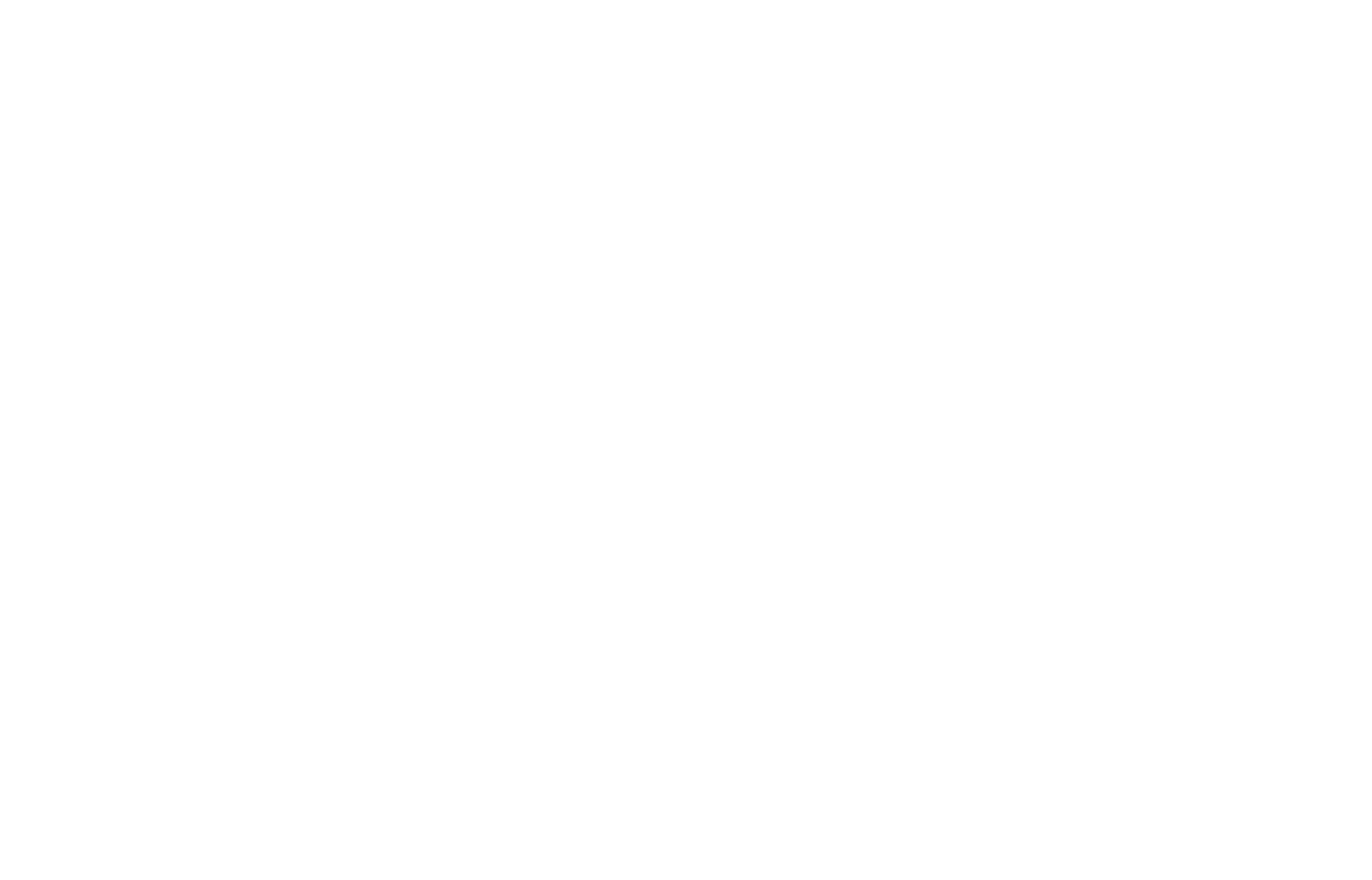 06/09/2023 - 28/08/2024
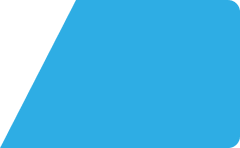 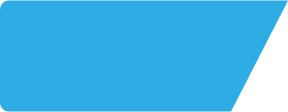 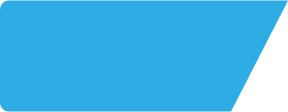 Old Wheatsheaf EN26SE
Site Intel
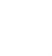 Market Summary
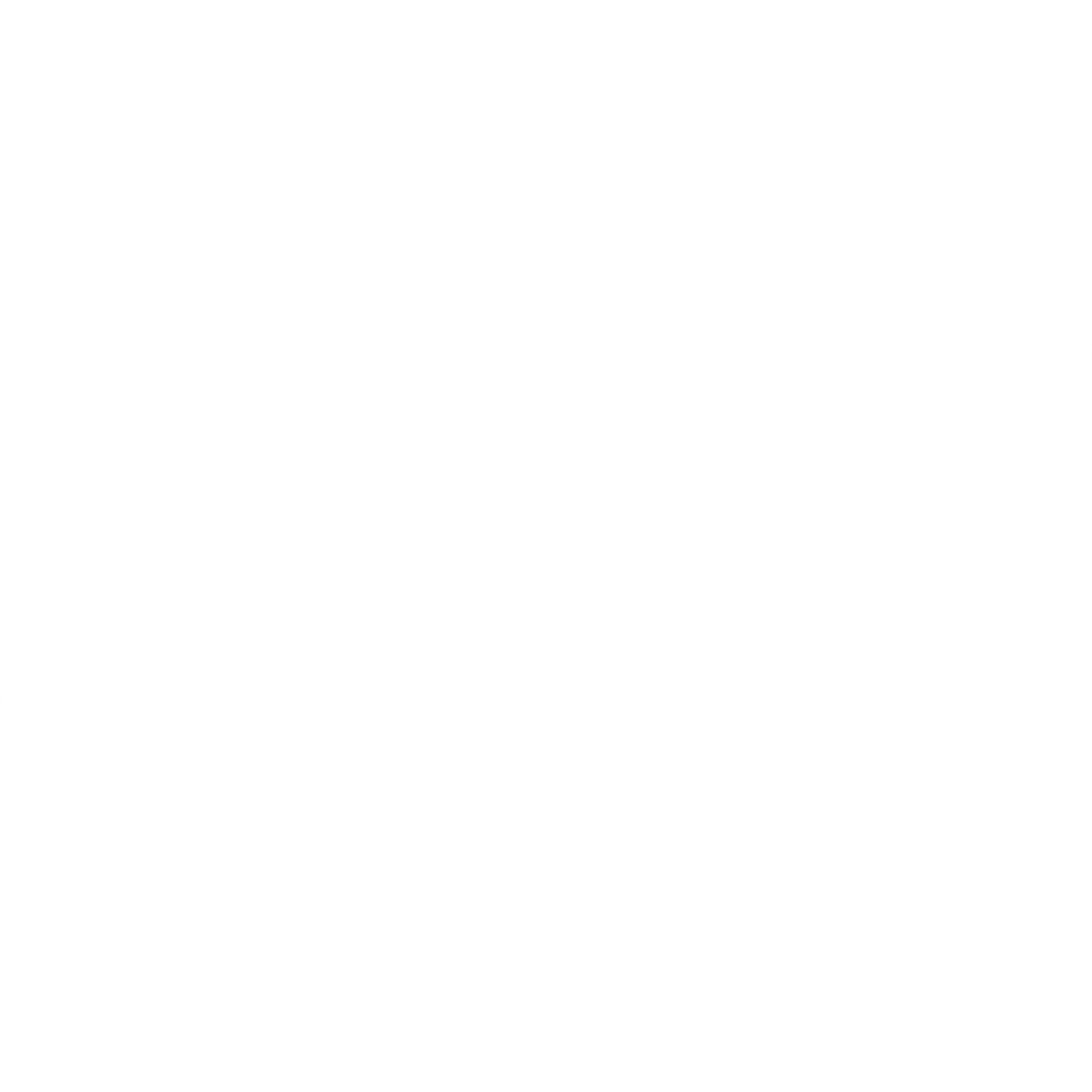 How does the local area for Old Wheatsheaf EN26SE compare to the national average (1 = low, 10 = high)
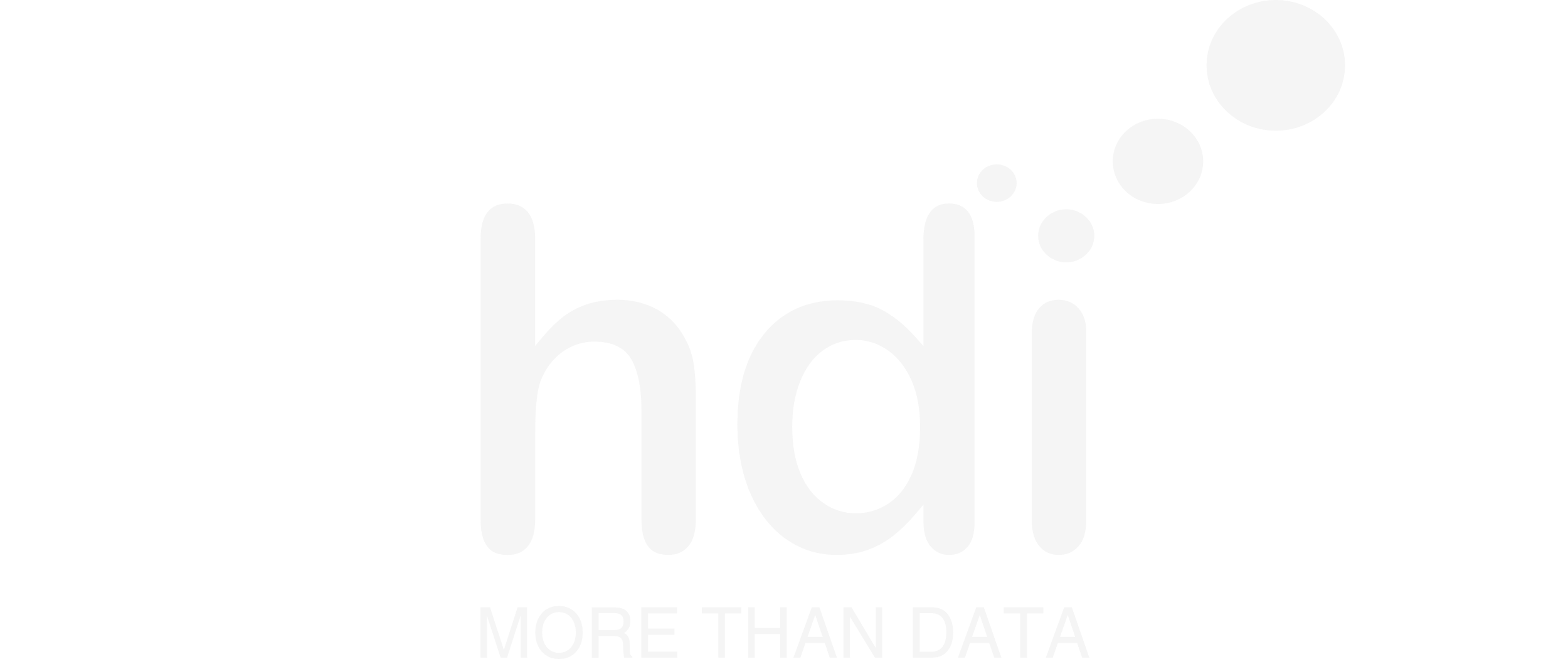 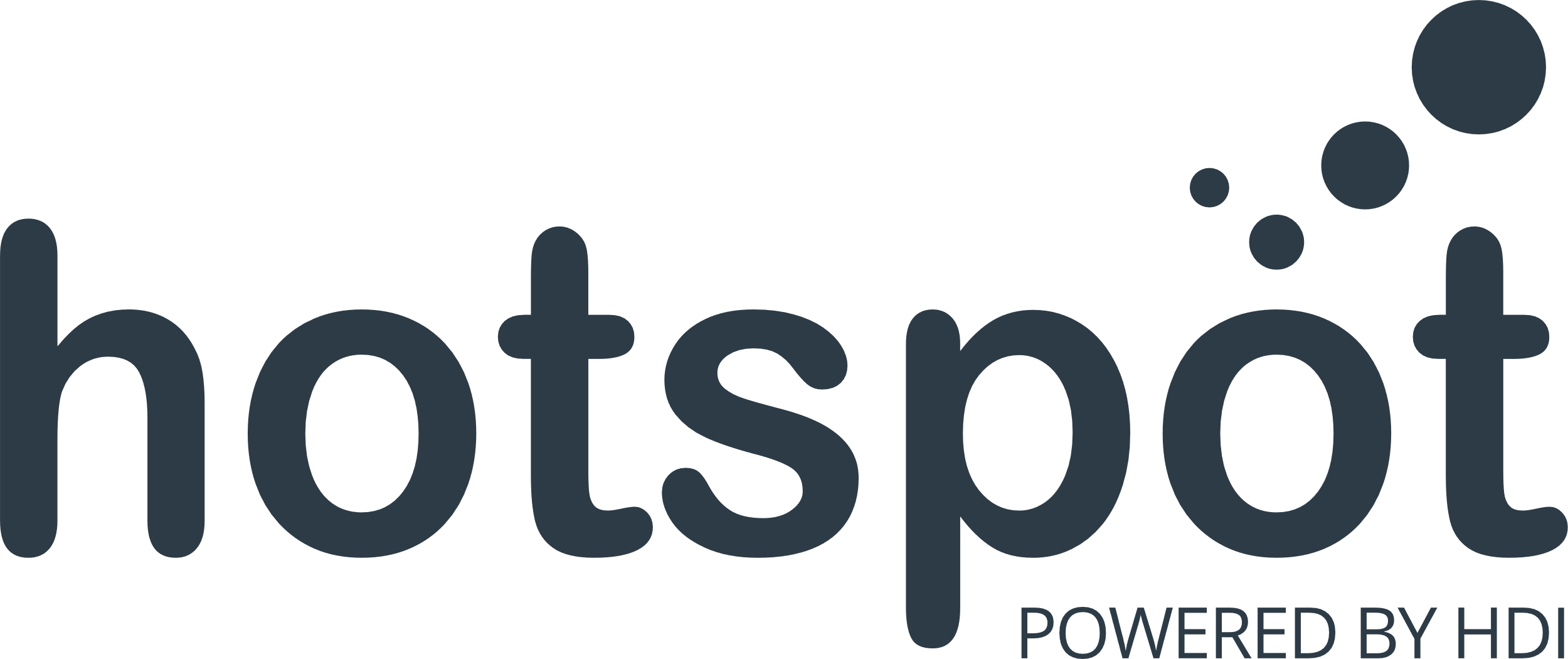 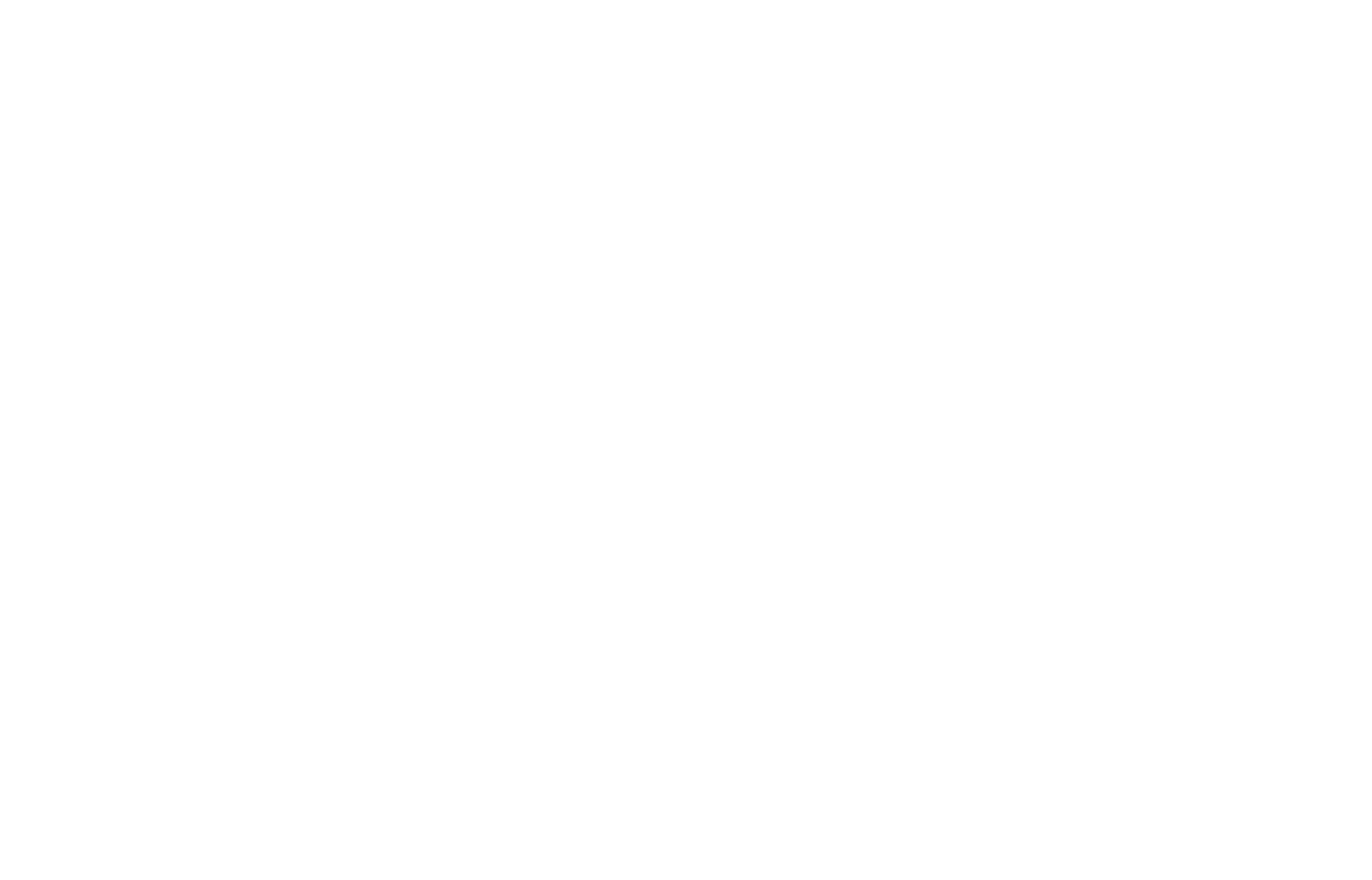 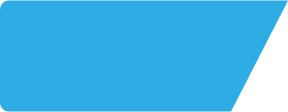 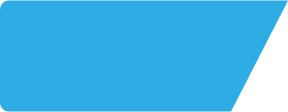 Old Wheatsheaf EN26SE
Site Intel
Local Market Profile
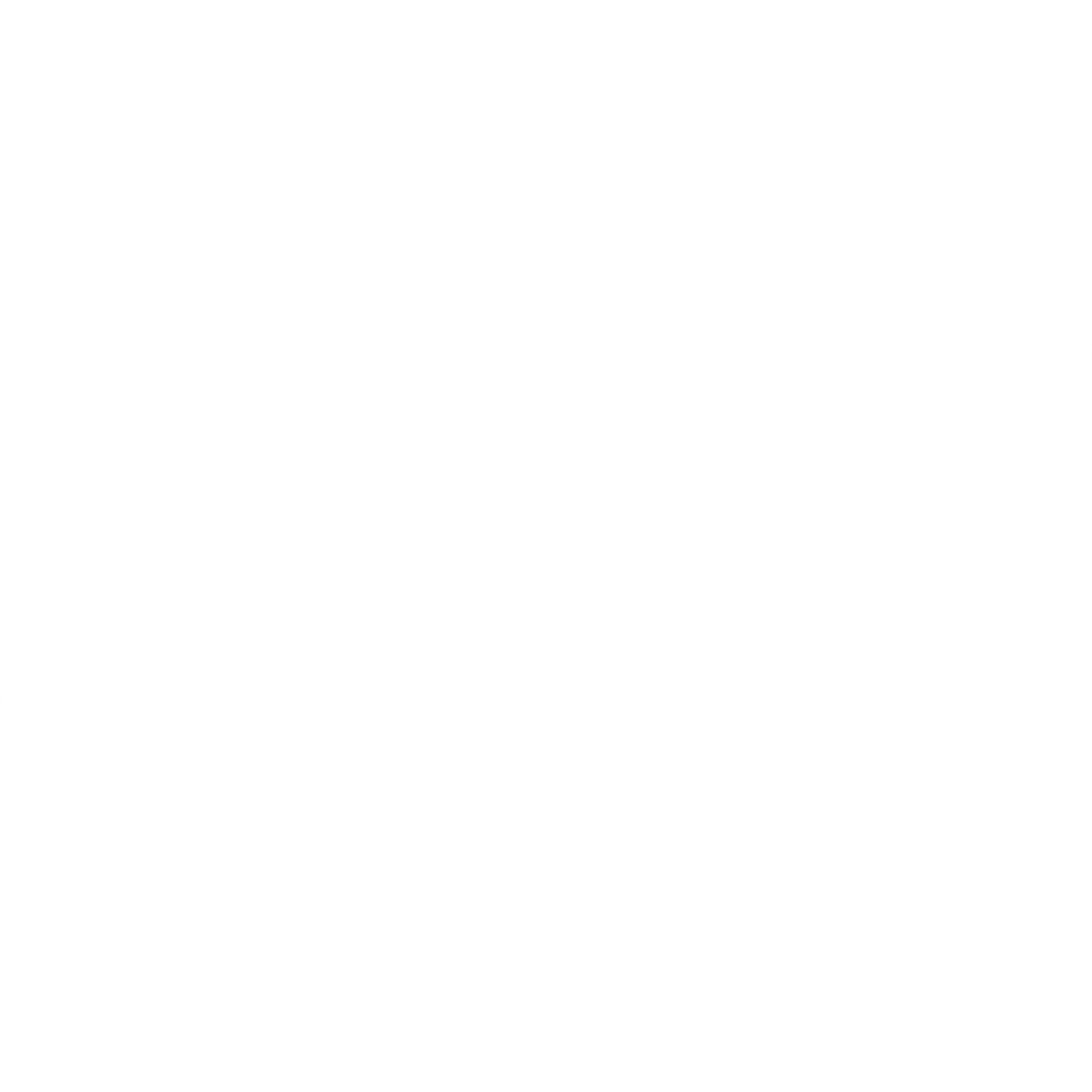 Mix of spend by customer segment in Punch site and local market
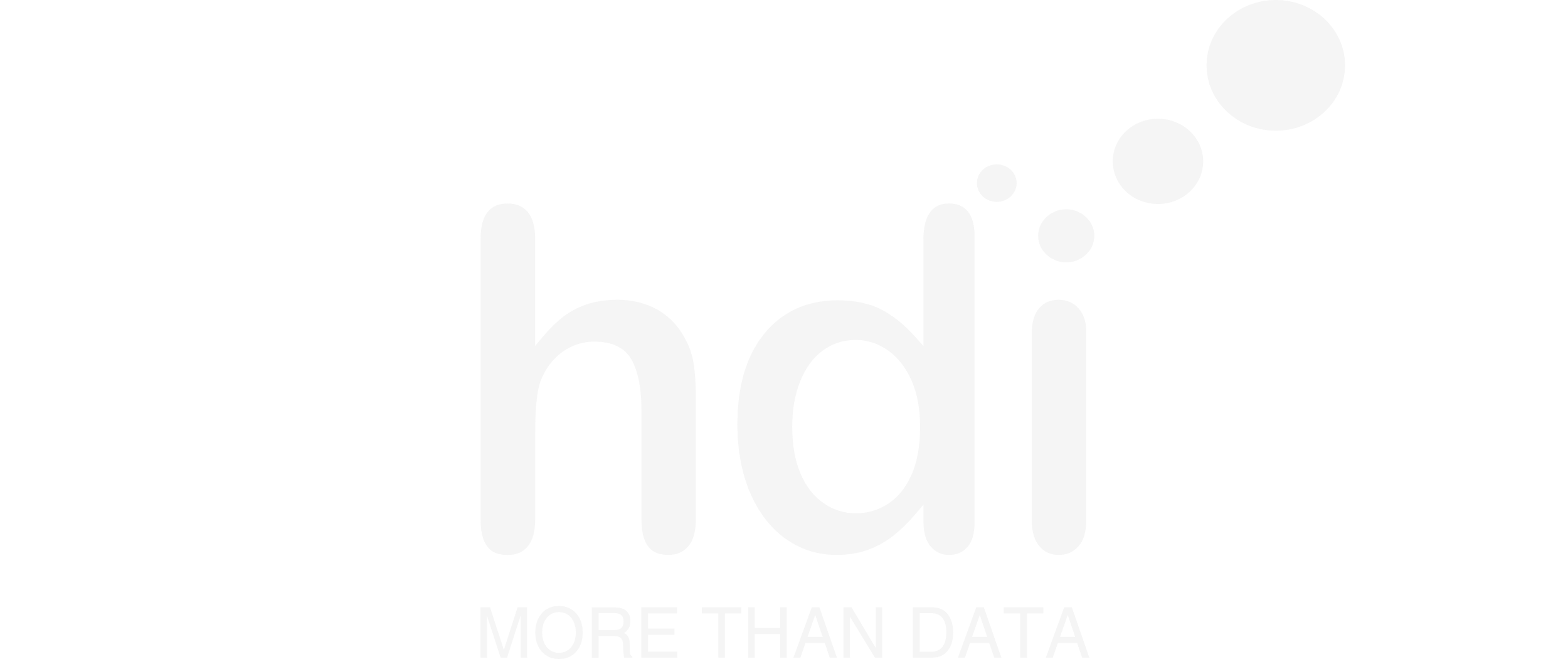 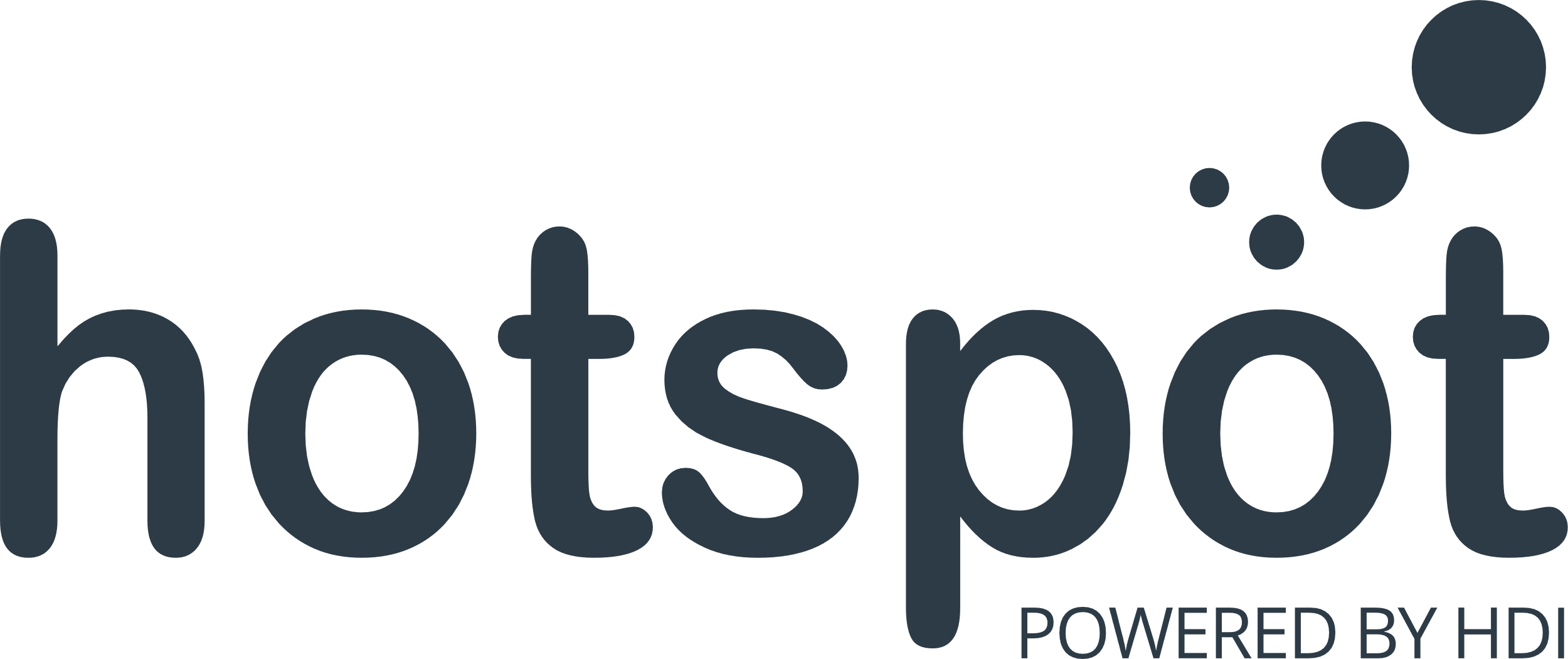 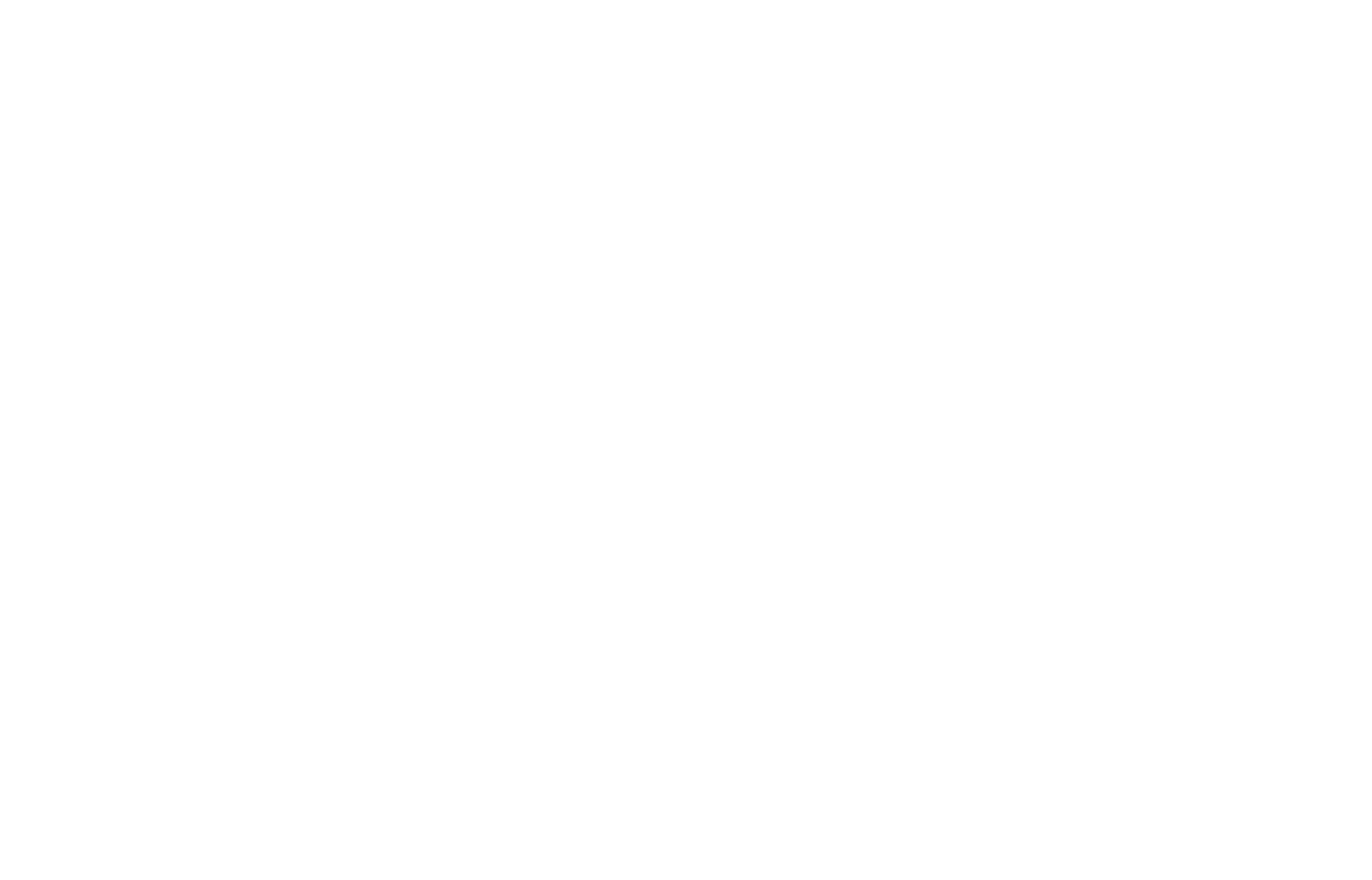 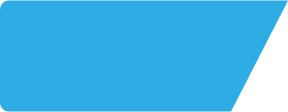 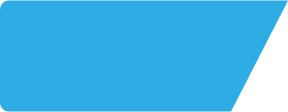 Old Wheatsheaf EN26SE
Site Intel
Local Competitor Profiles
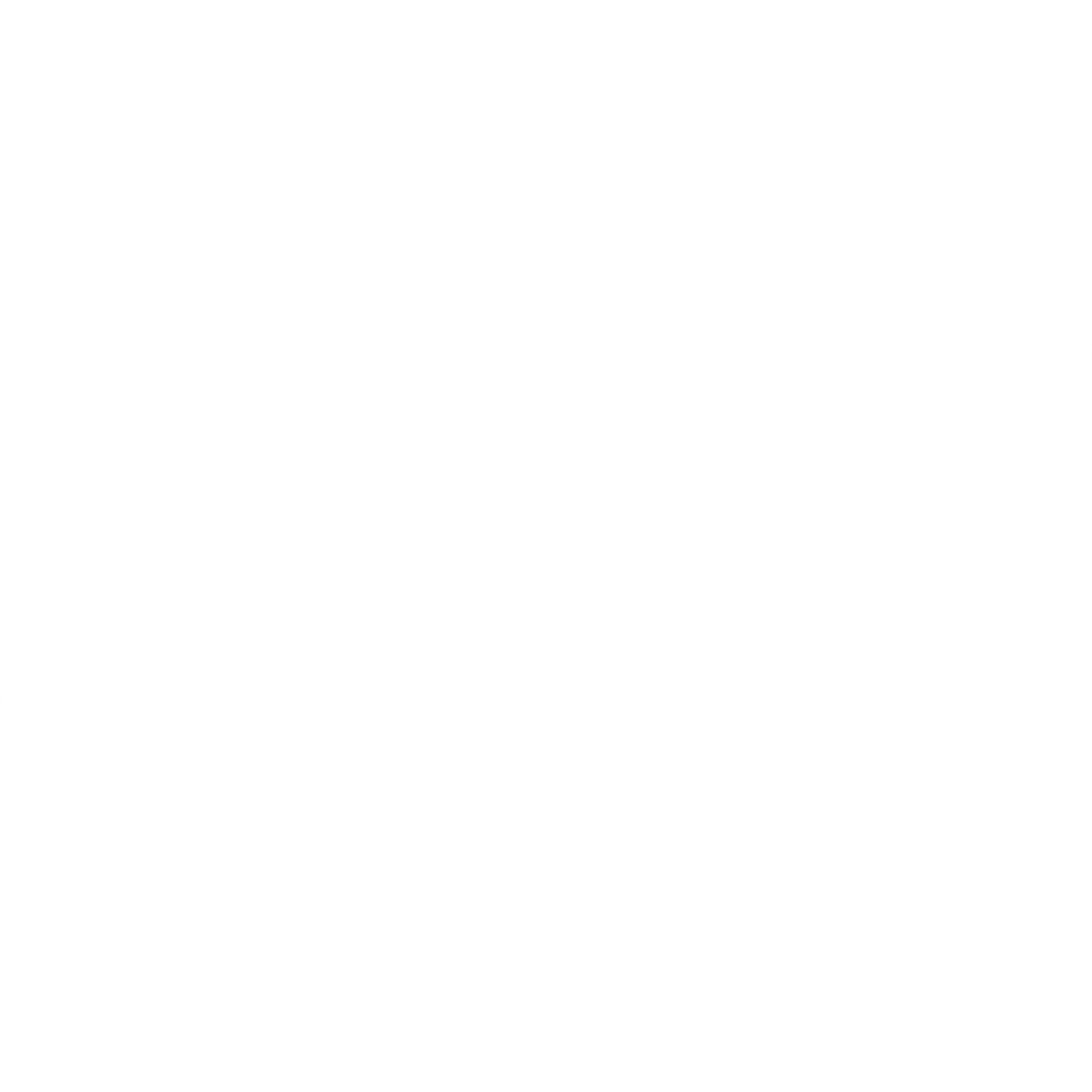 Mix of spend by customer segment in Punch site and local competitors